Выставка 
работ - победителей 
городского конкурса 
творческих работ 
«Зимняя мозаика»
2023 год
Номинация 

«Приз зрительских 
симпатий»
Триптих «Однажды в лесу»


Милена Б., Ксения Б., Екатерина М.
10 лет



педагог: Гуляева Л.А.

МБУДО «ДЮЦ»
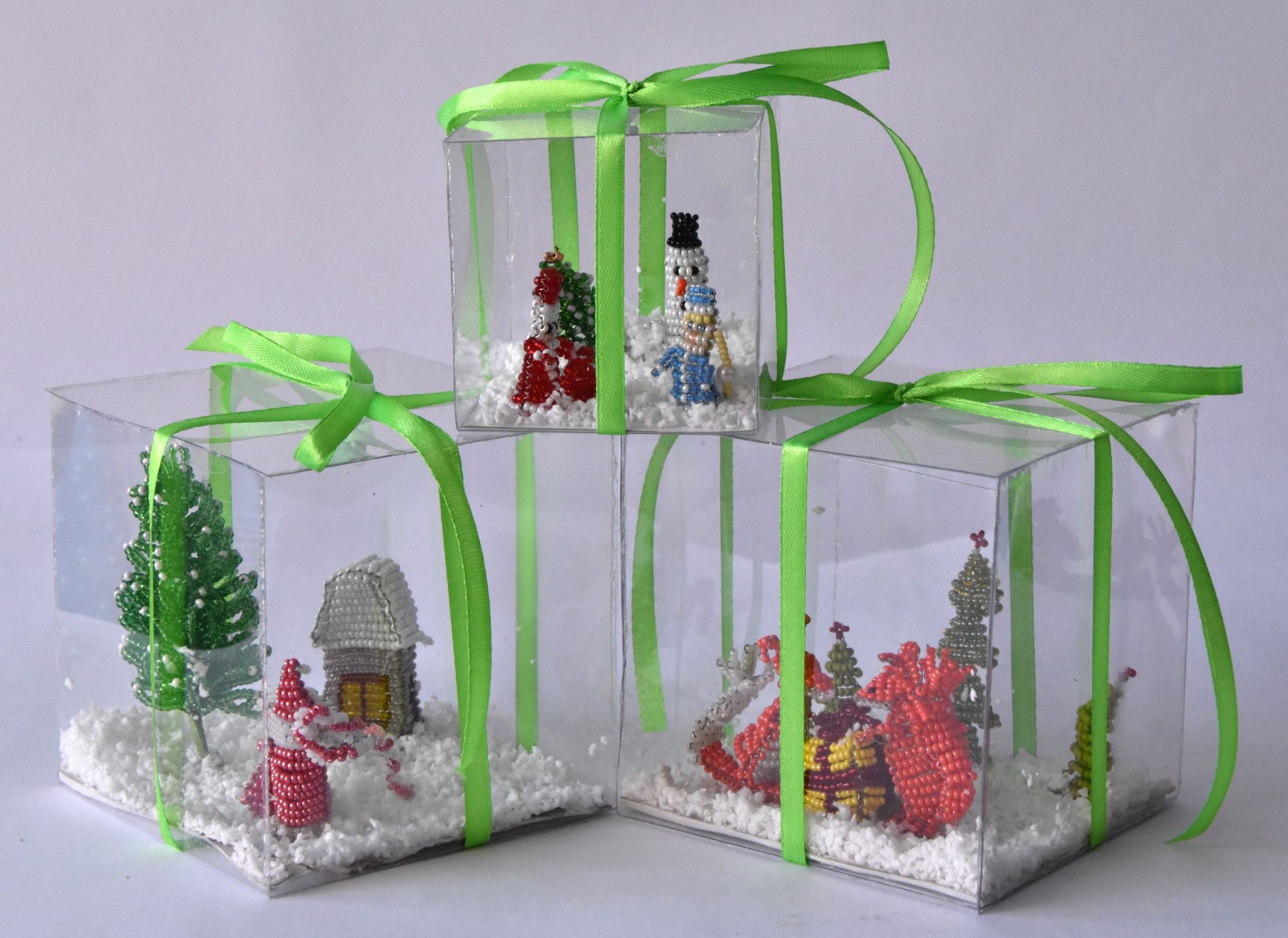 «Вестники Зимы»


Людмила П., 17 лет



педагоги: Ахметгареева С.В., 
            Заславских Е.С.

МАУДО «ДПШ»
Номинация

«Детское жюри»
«Восточные сказки»

Иван Г., Мария Б., Марина Л., 
Алиса А., София Ч.
12-15 лет



педагог: Сегал Н.А.

МБУДО «ЦДТ»
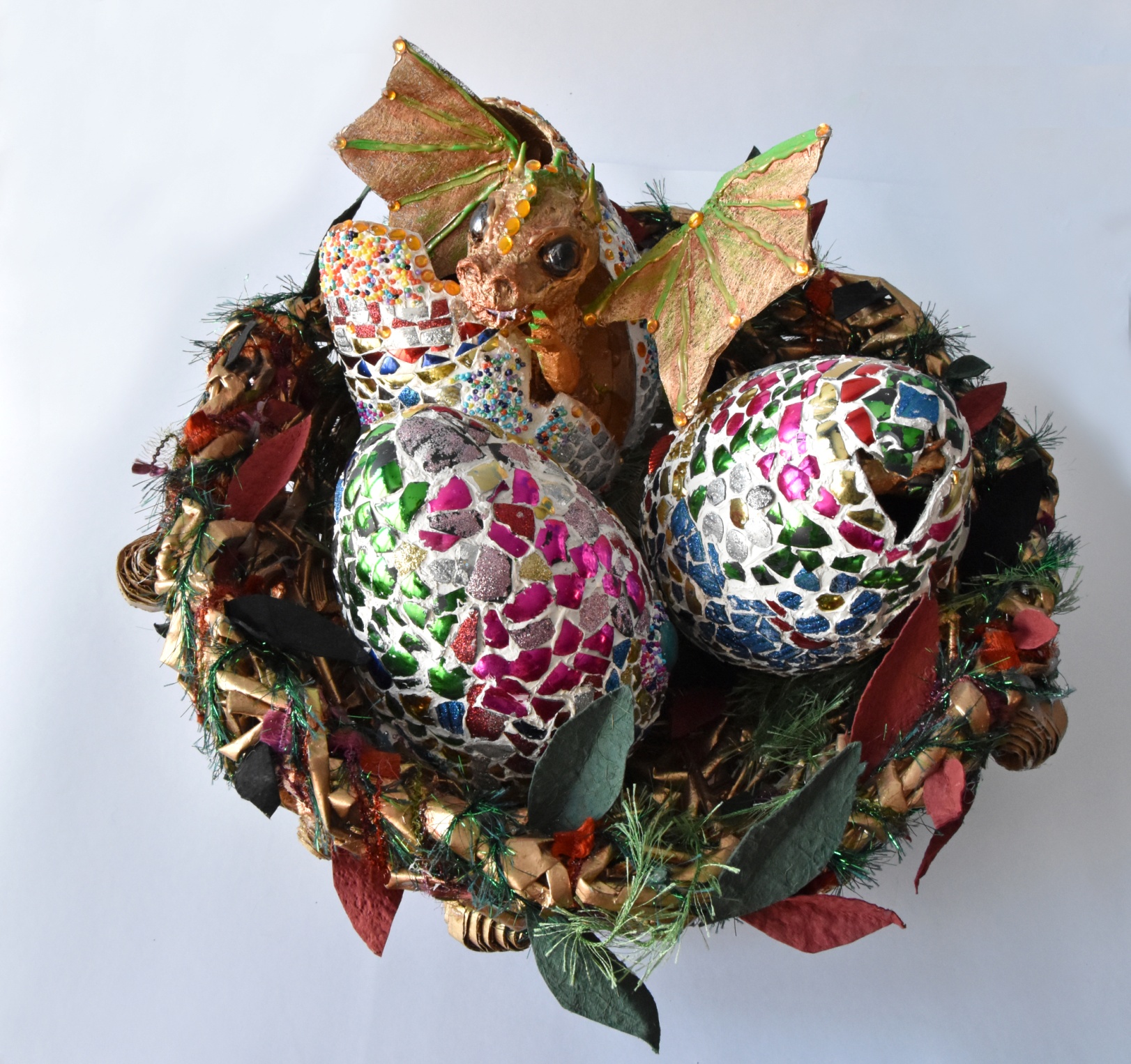 Номинация

«Поздравительная открытка»
III место

«Новогоднее чудо»

Ева Д., 9 лет


педагог: Кабакова М.Ю.
МАОУ «СОШ № 138 г. Челябинска»
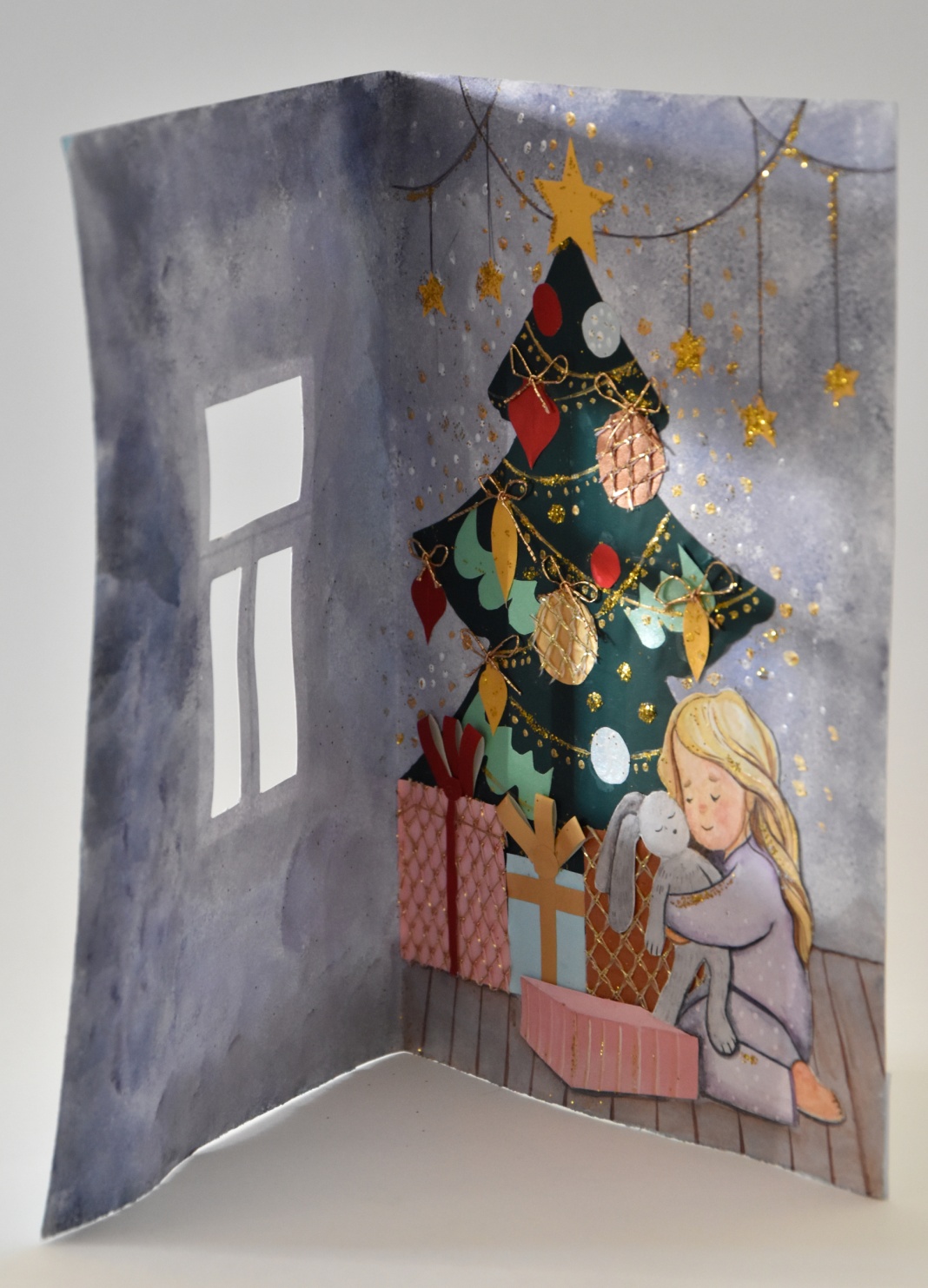 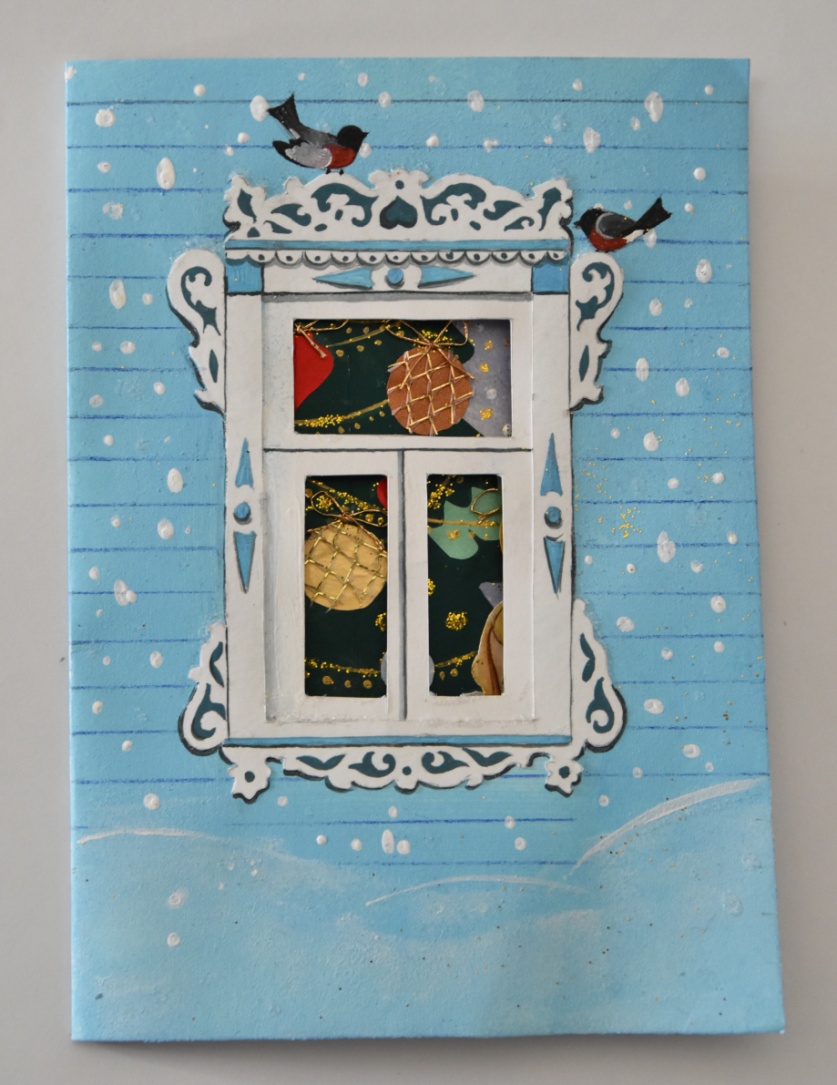 III место

«Скоро праздник!»

София Г., 9 лет


педагог: Нестерова Г.Ф.
МБОУ «ГИМНАЗИЯ № 1 
Г. ЧЕЛЯБИНСКА»
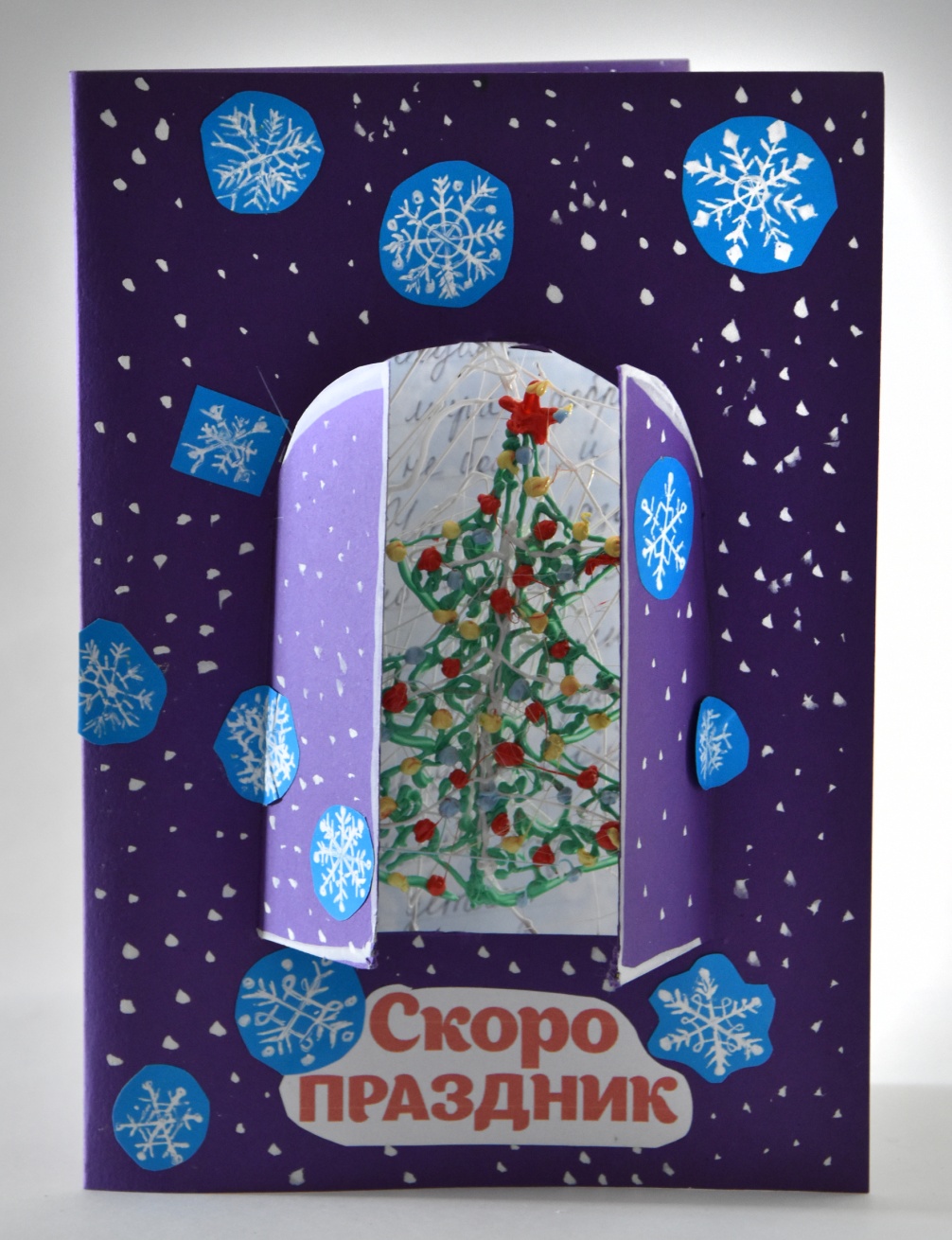 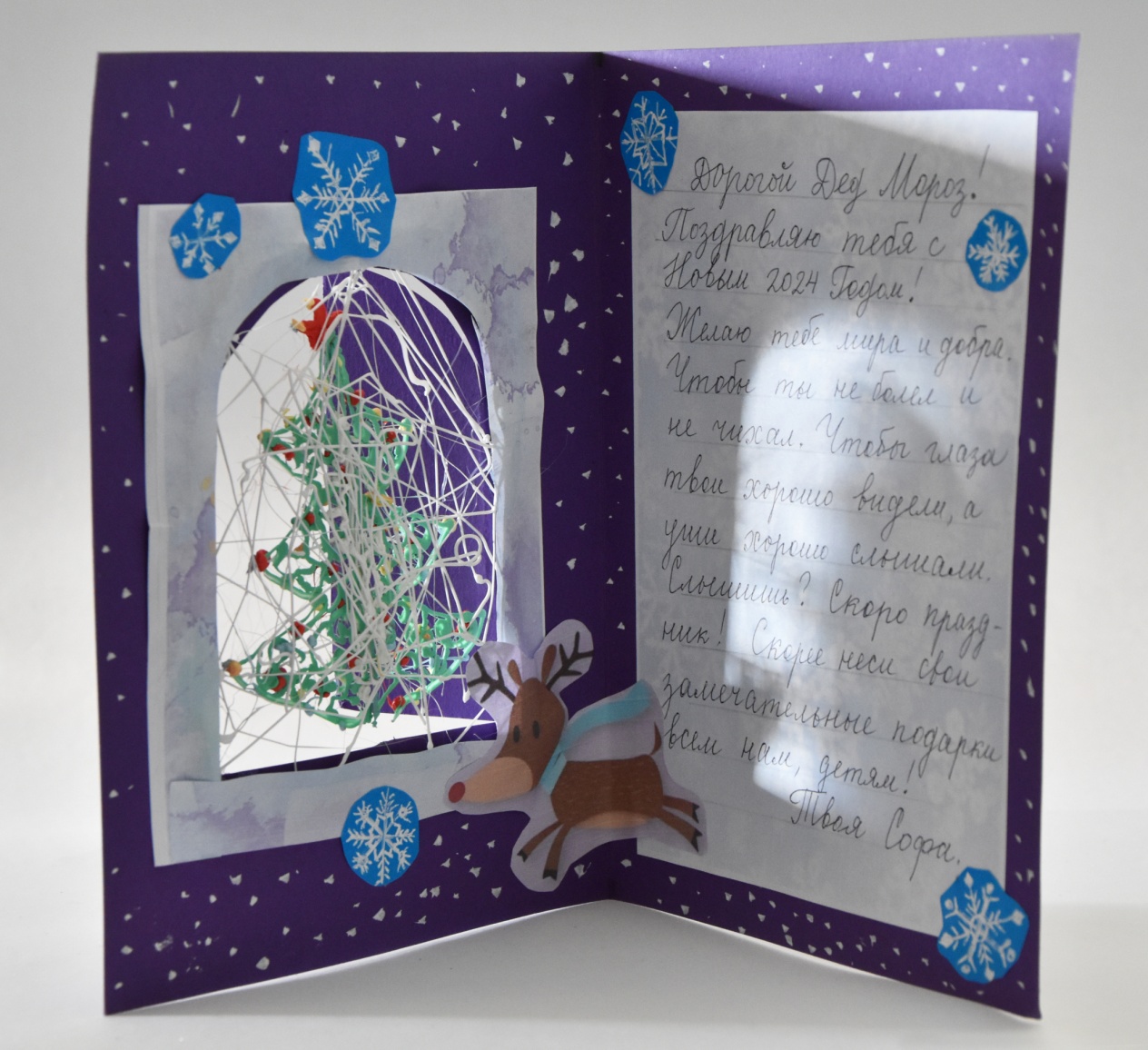 III место

«С Новым годом!»

Дарья В., 9 лет


педагог: Замыслова И.О.
МБУ ДО «ЦВР «Истоки»
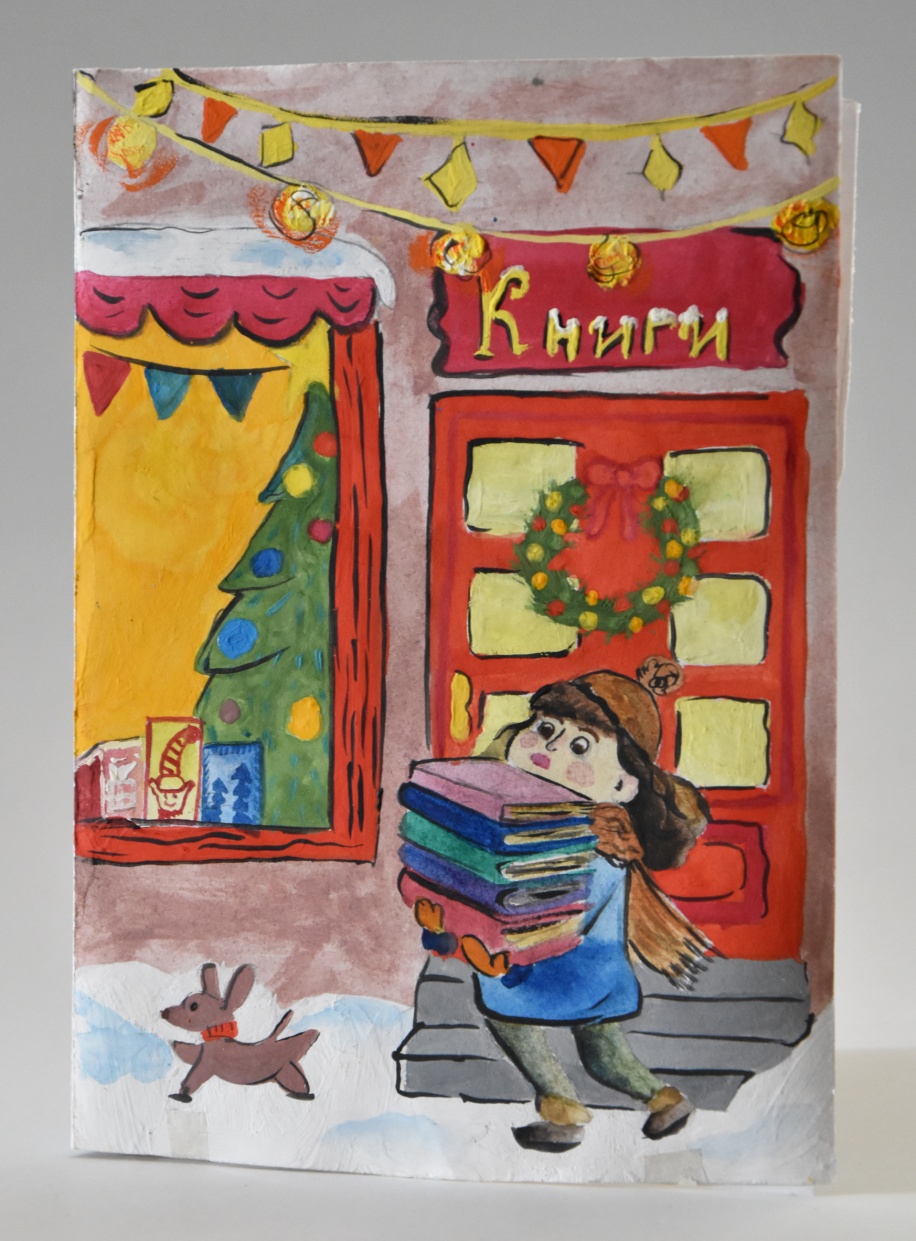 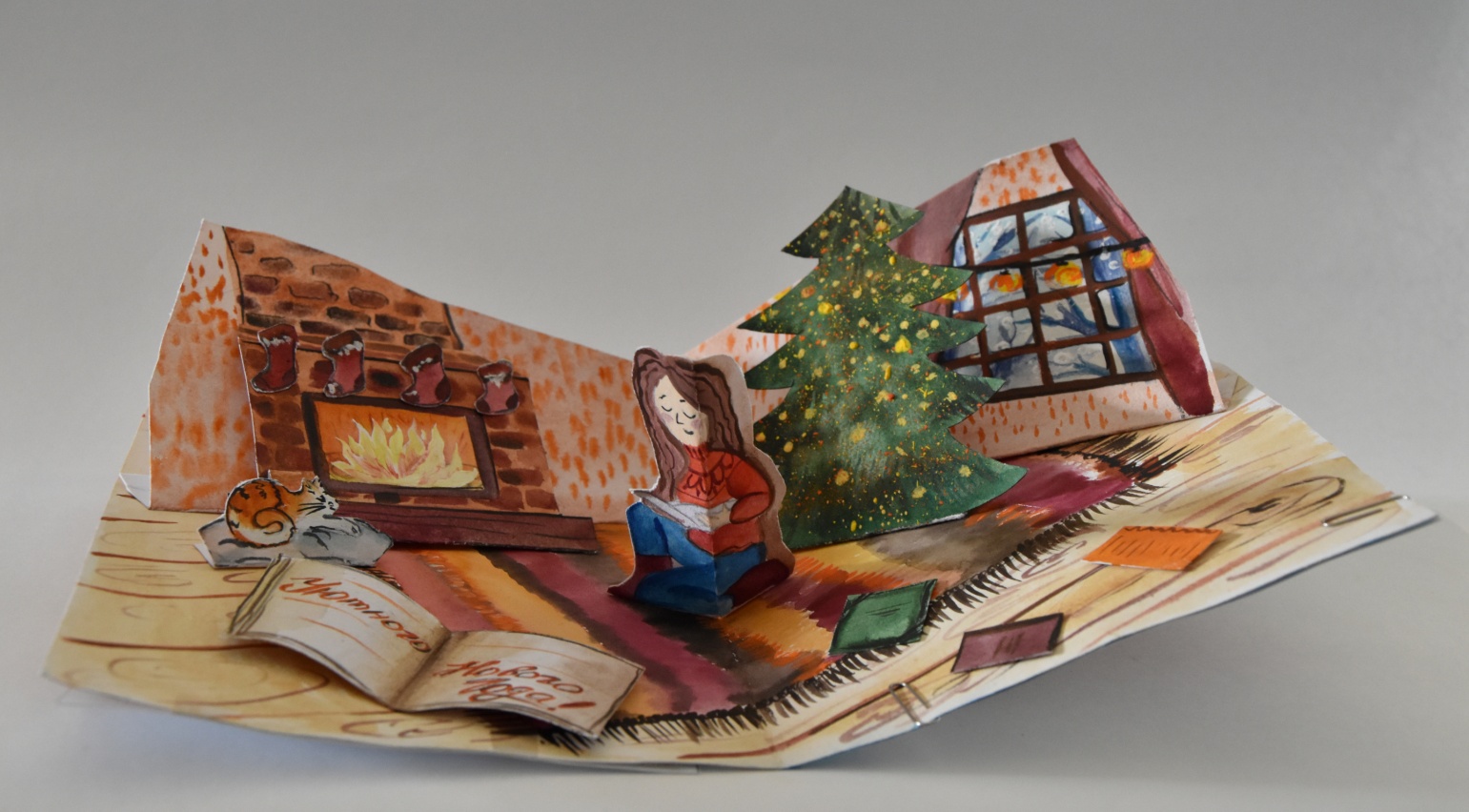 III место

«Подарки от лисички»

Софья П., 9 лет


педагог: Валитова М.А.
МБУДО «ДЮЦ»
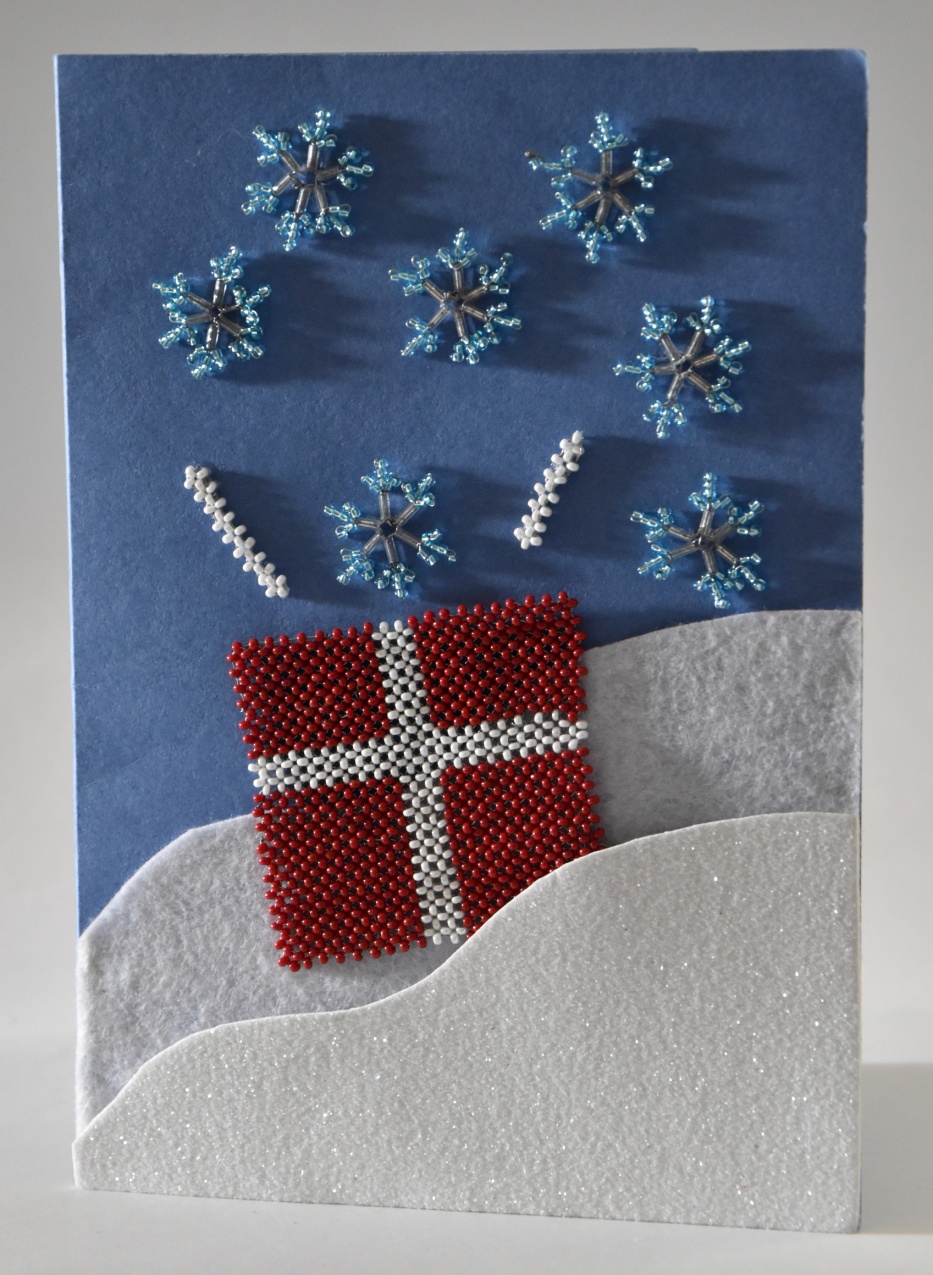 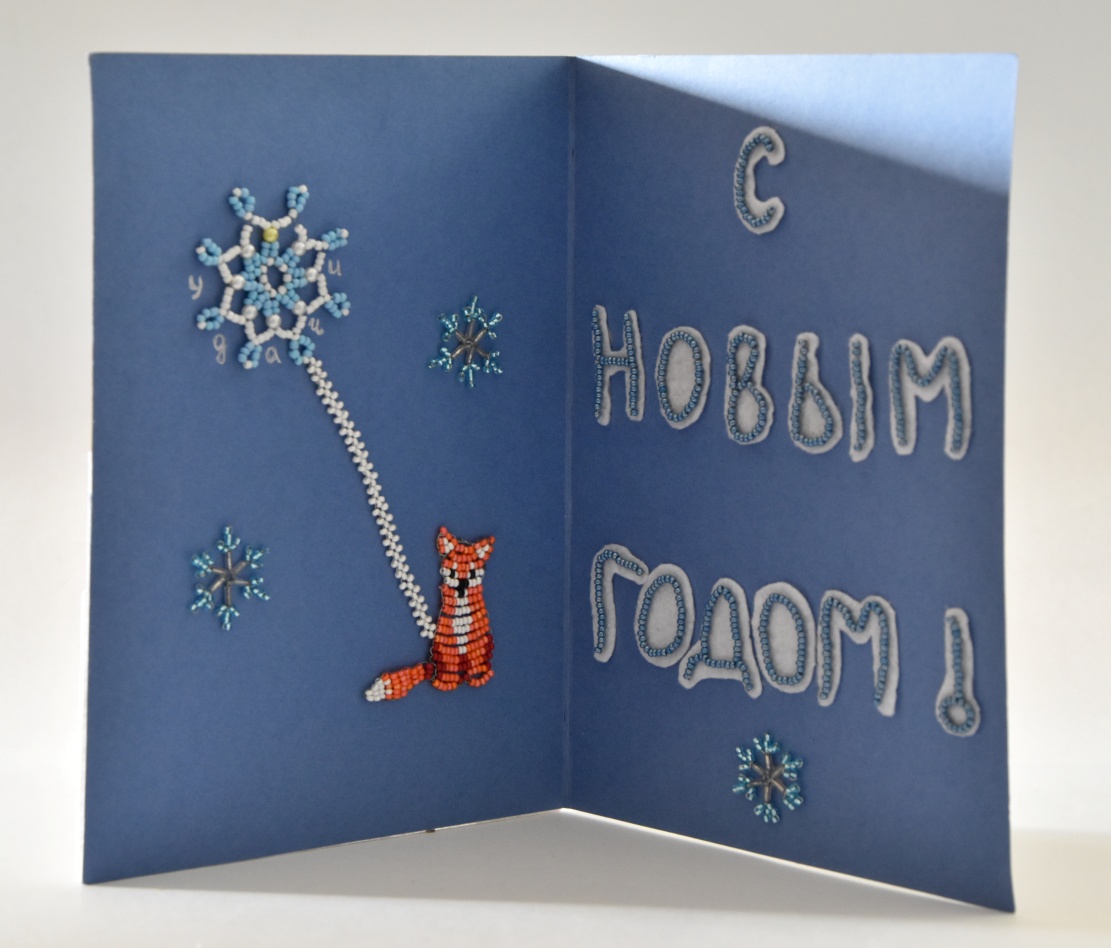 III место

«Время чудес!»

Виктория М., 11 лет


педагог: Хуторненко И.С.
МБУДО «ЦВР г. Челябинска»
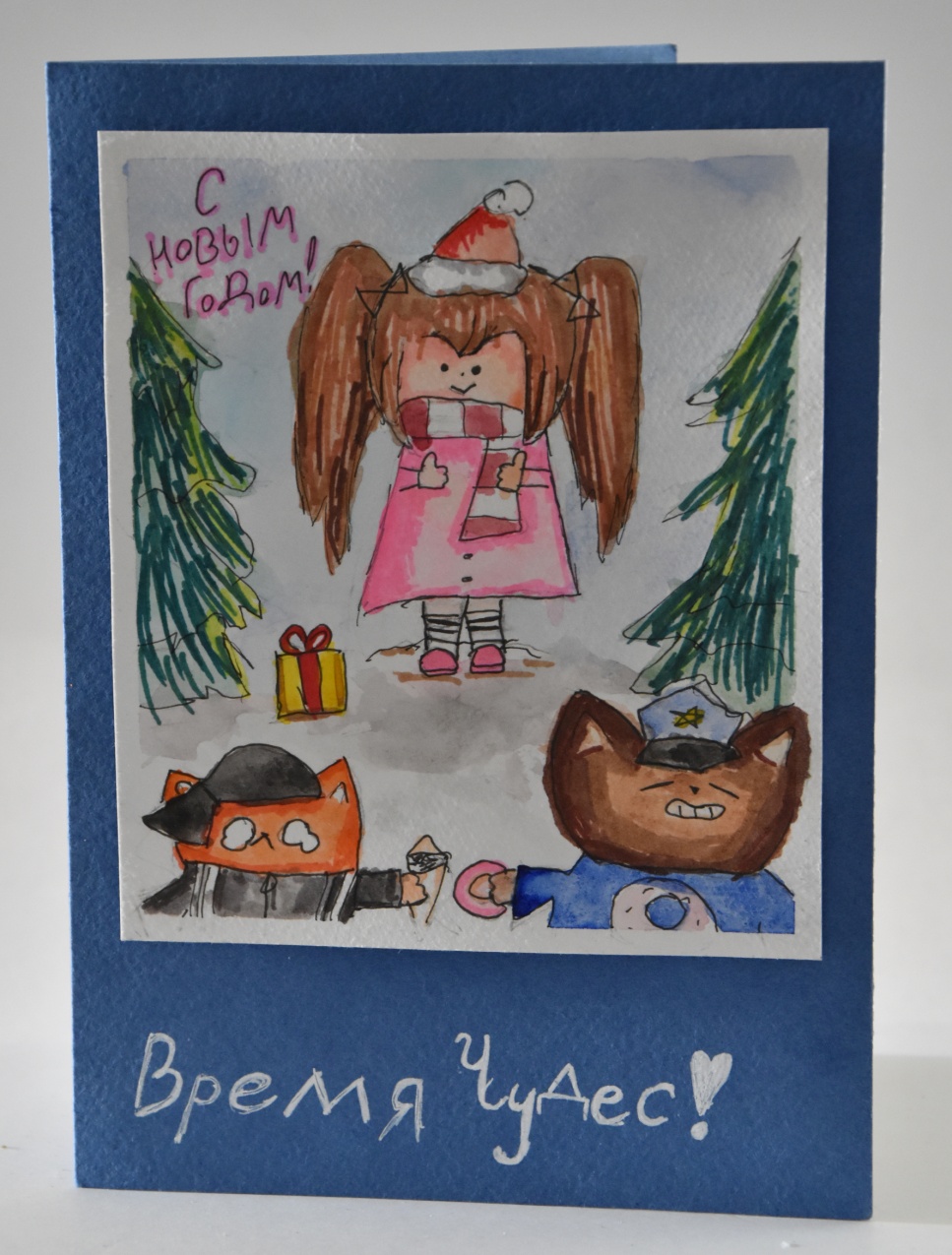 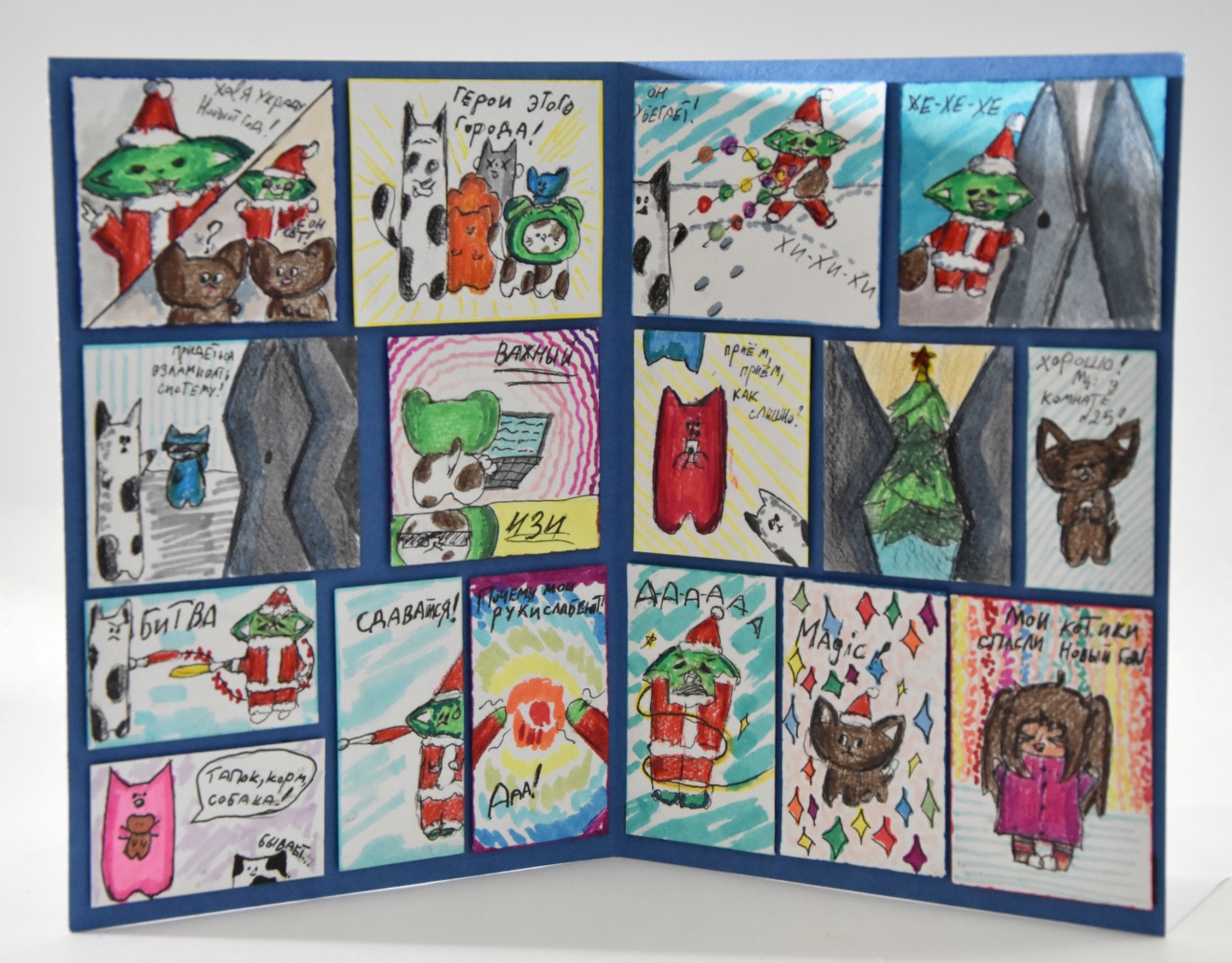 III место

«Зимняя сказка»

Ирина Ф., 11 лет


педагог: Шубина Е.С.
МАУДО «ДДТ»
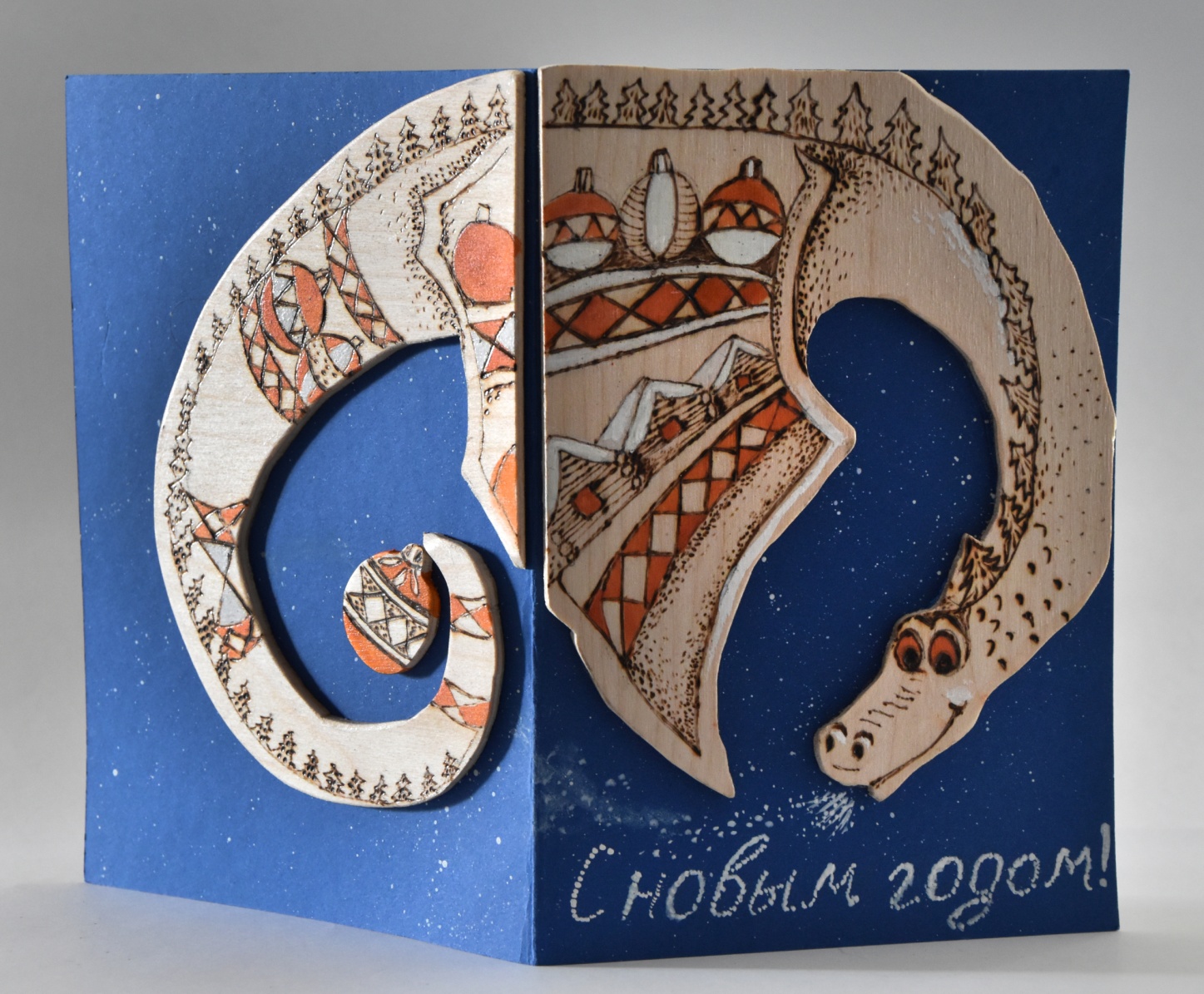 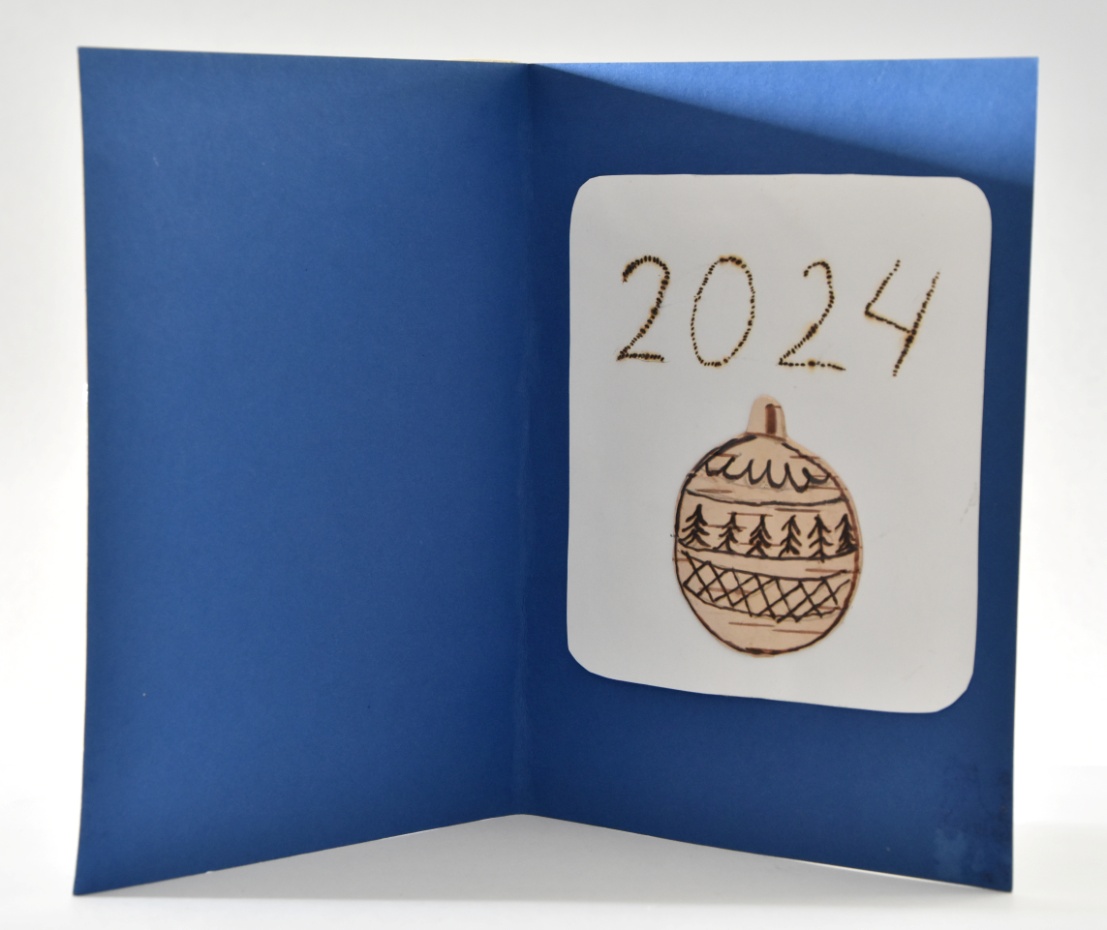 II место

«Новогодняя открытка»

Вероника Б., 10 лет


педагог: Основина Т.И.
МАОУ «Лицей № 67 г. Челябинска»
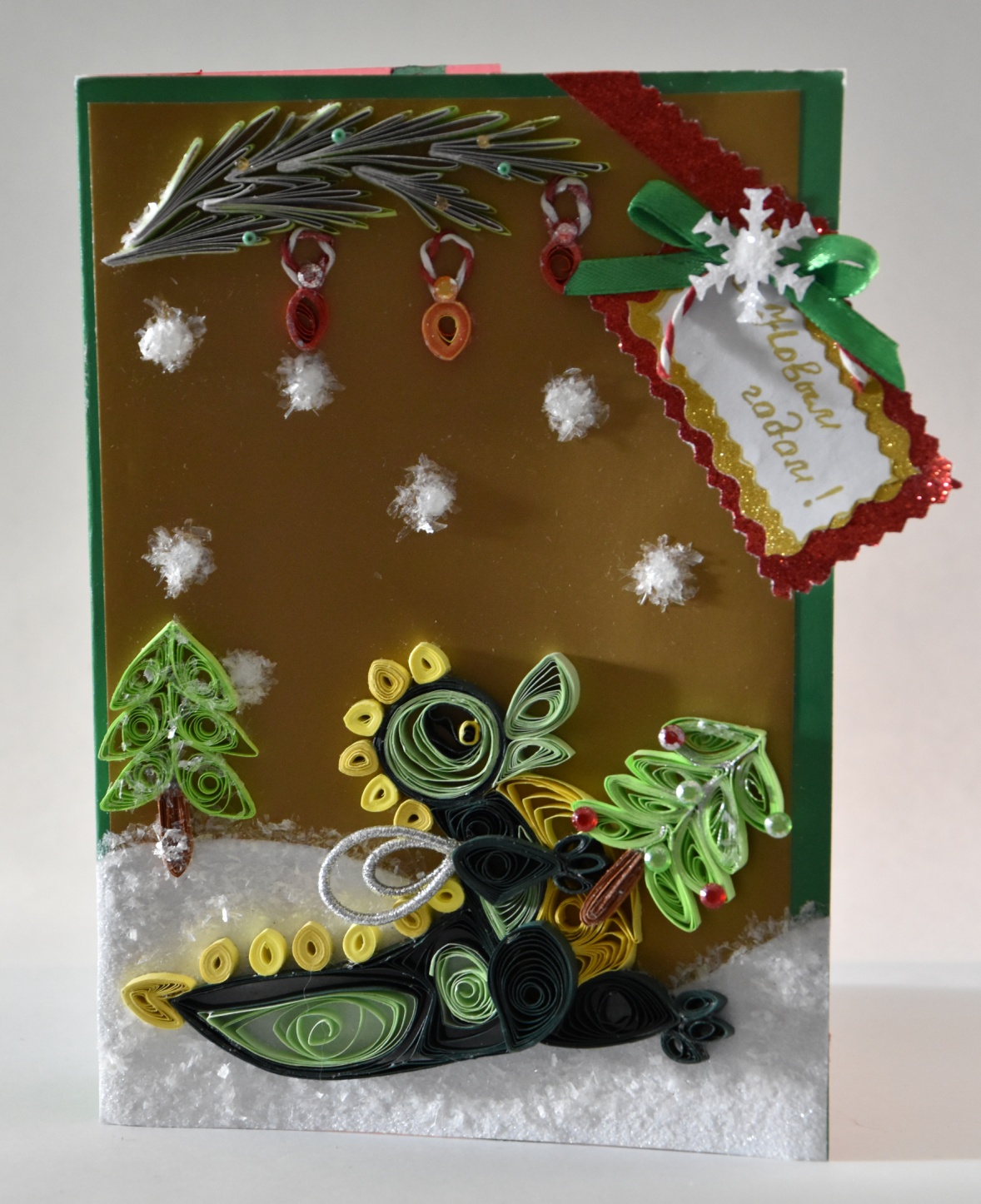 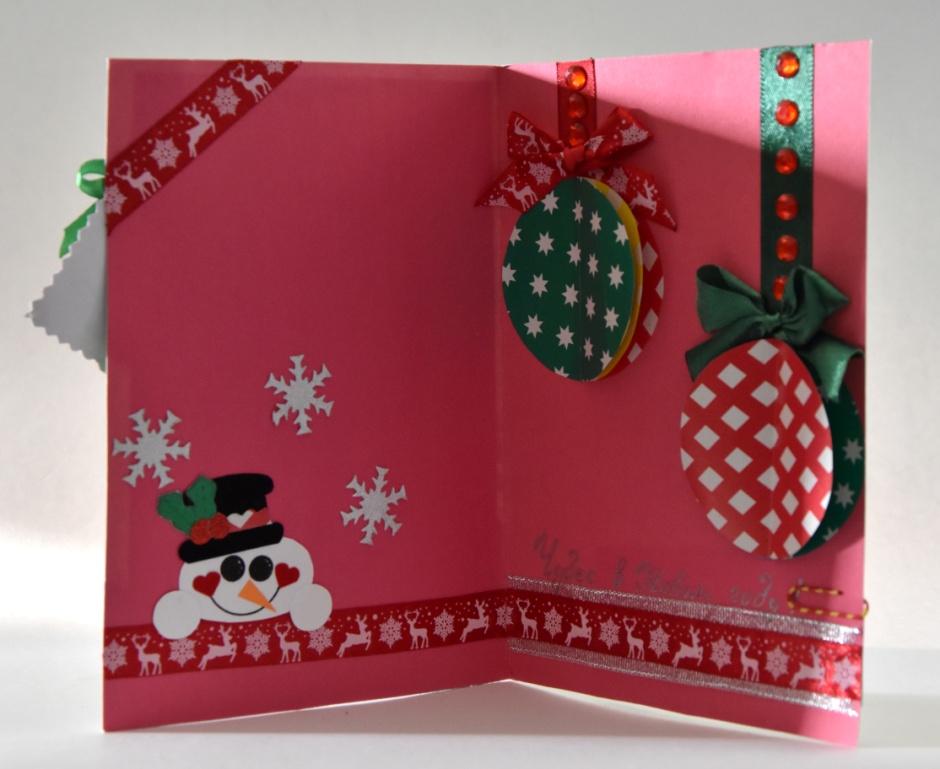 II место

«Новогодняя открытка»

Полина К., 14 лет


педагог: Захарова Д.И.
МАОУ «СОШ № 25 г. Челябинска»
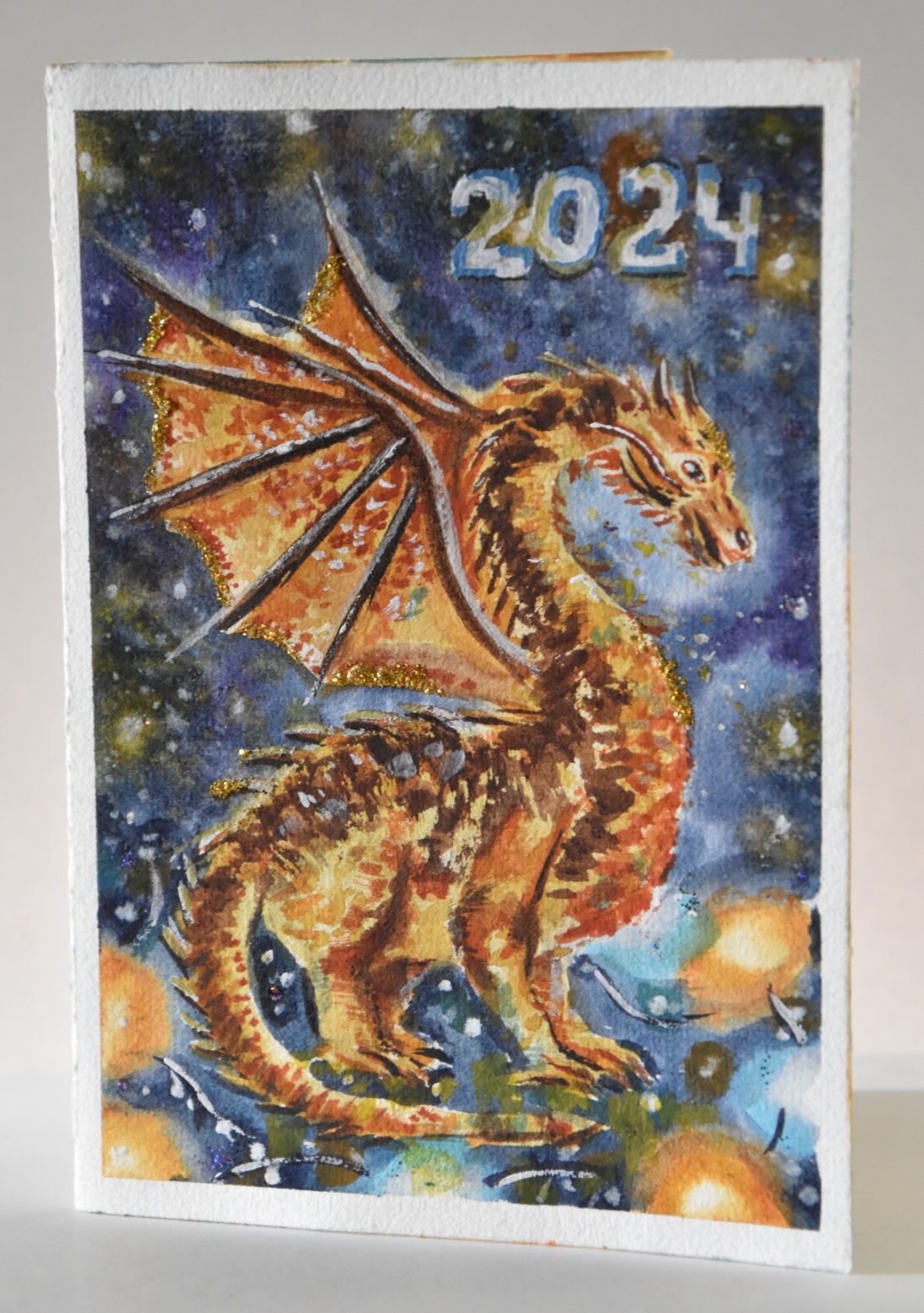 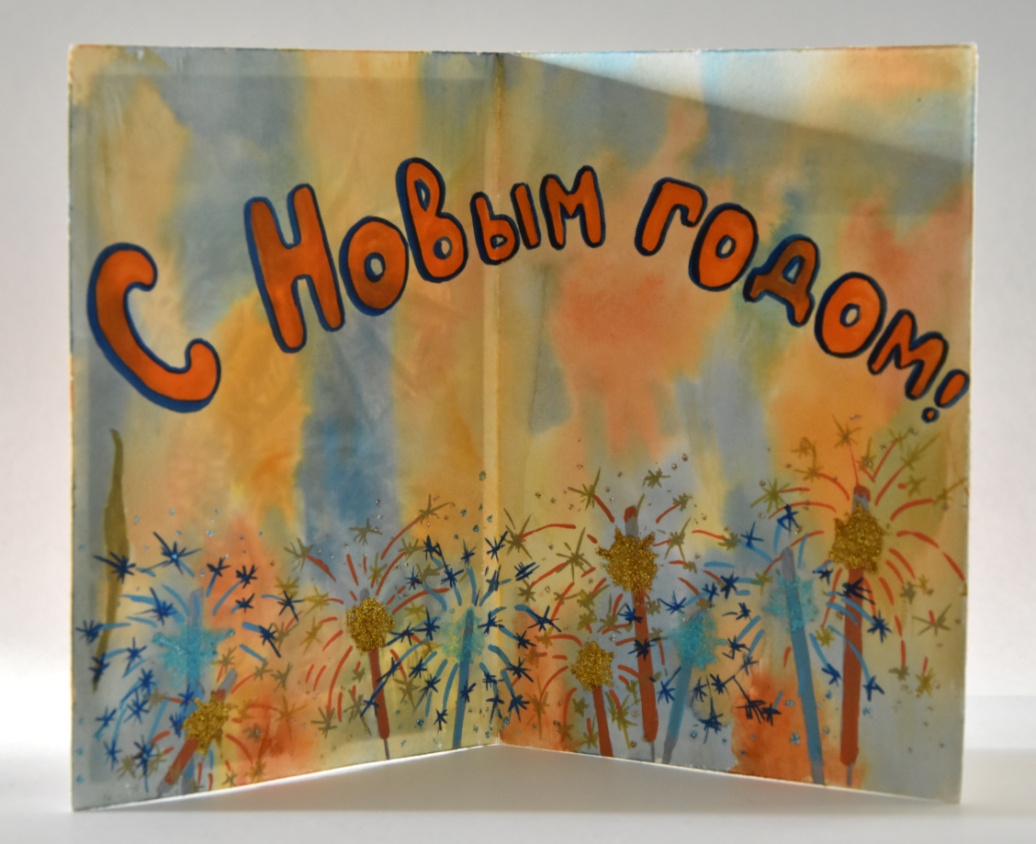 II место

«Елочка»

Диана Л., 13 лет


педагог: Поплевина С.Е.
МБУДО «ДДК «Ровесник» 
г. Челябинска»
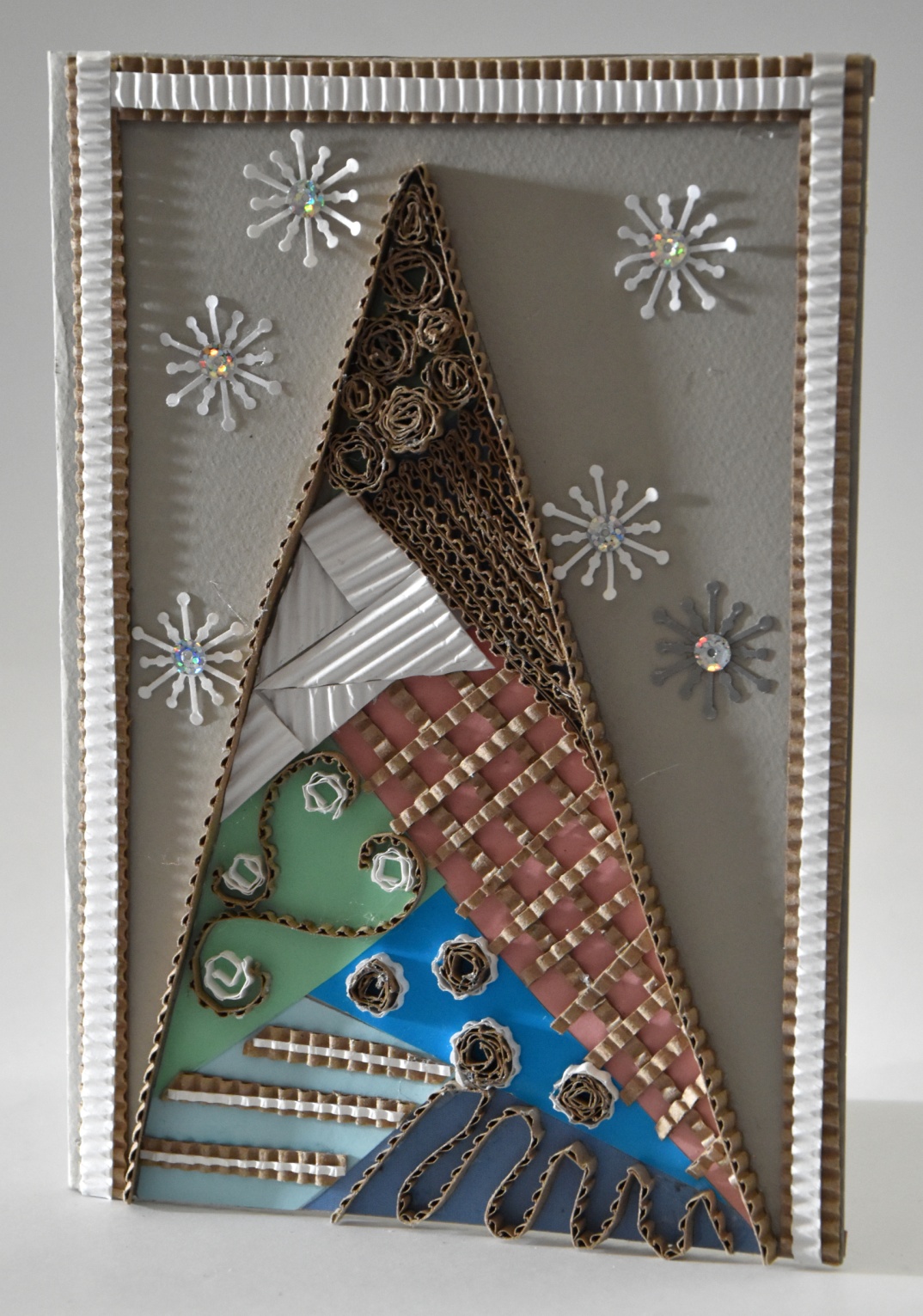 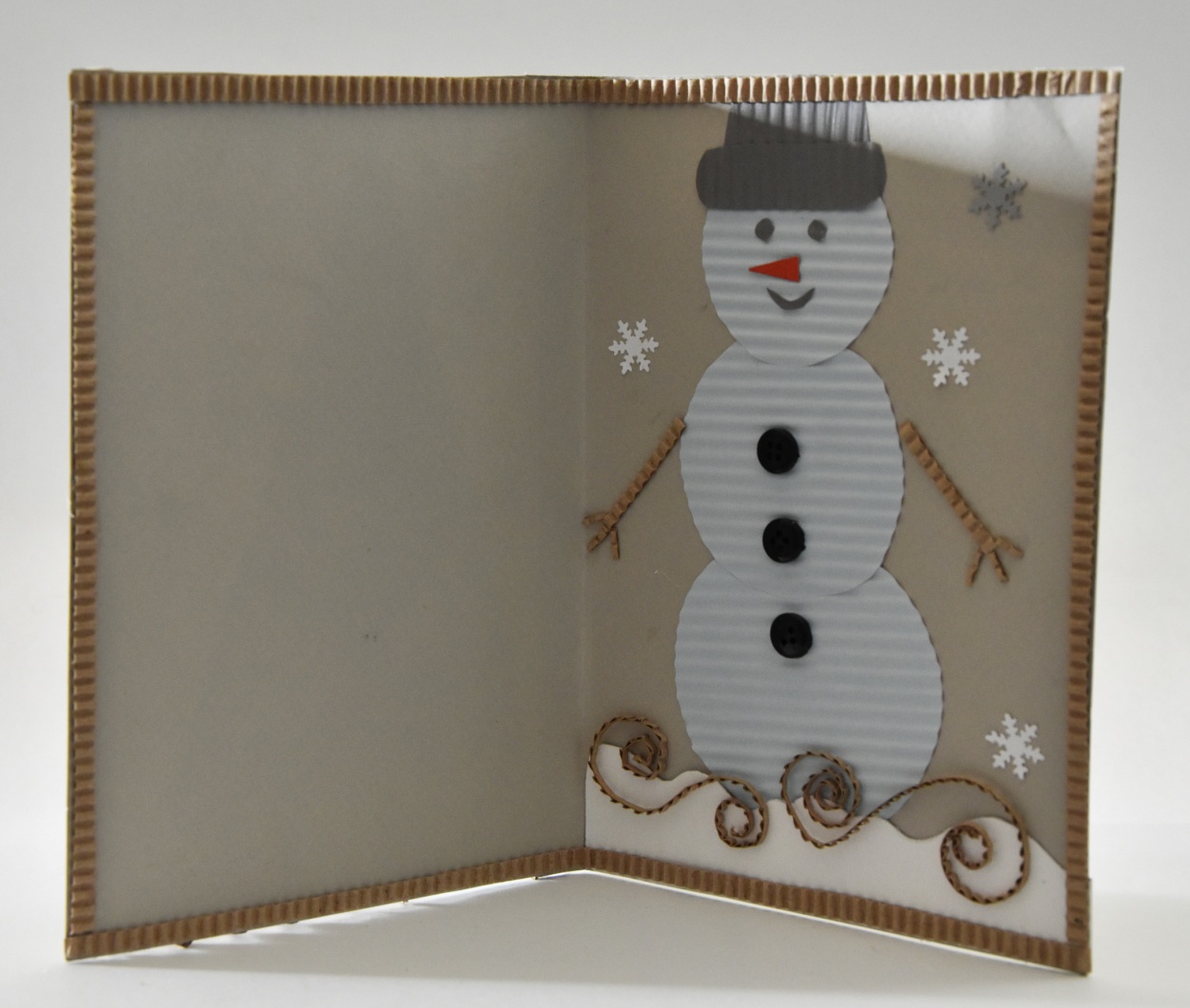 I место

«Новогодний калейдоскоп»

Алексей А., Артём А.
9 лет


педагог: Матвеева Н.В.
МБУДО «ЦДЮ г. Челябинска»
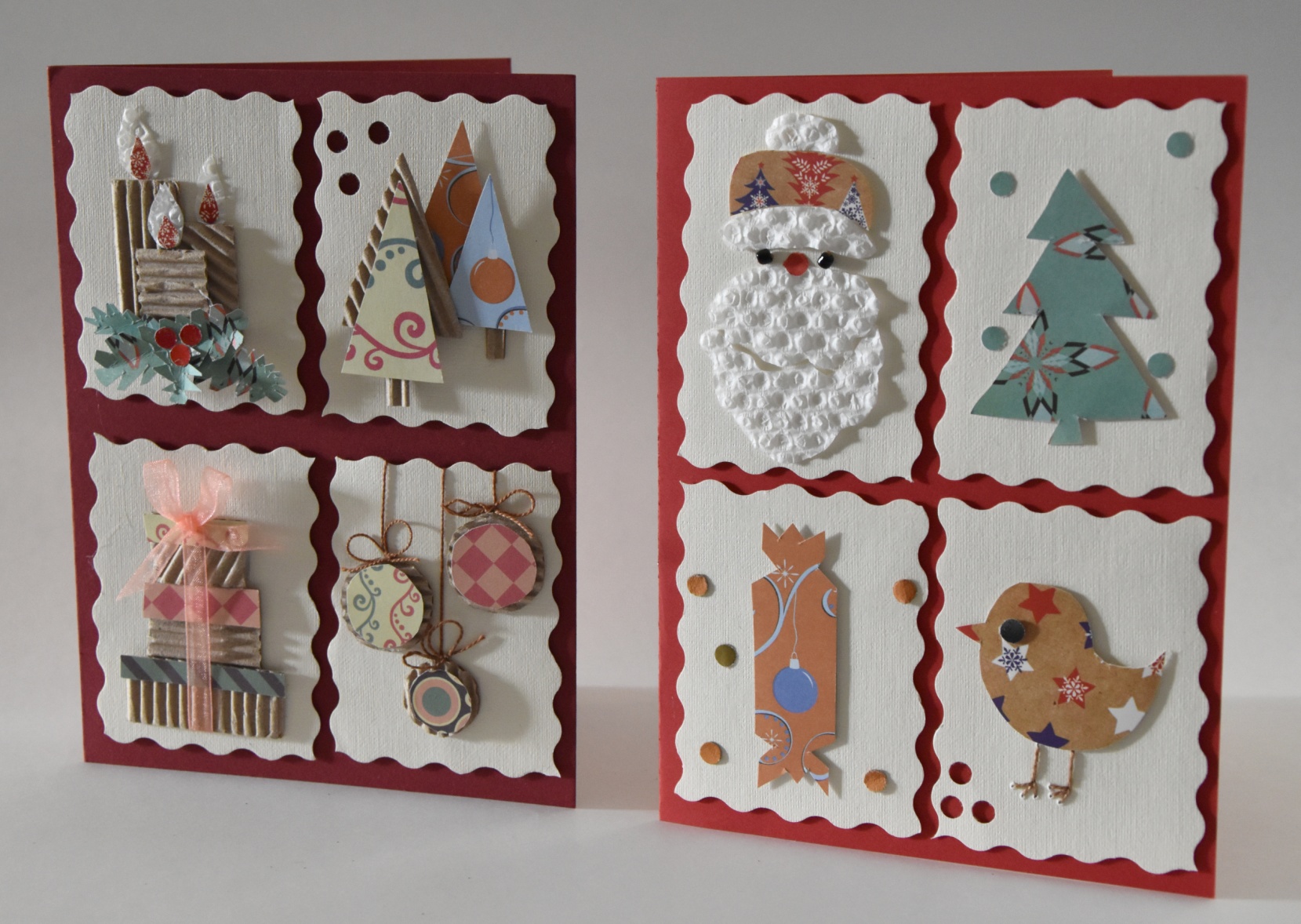 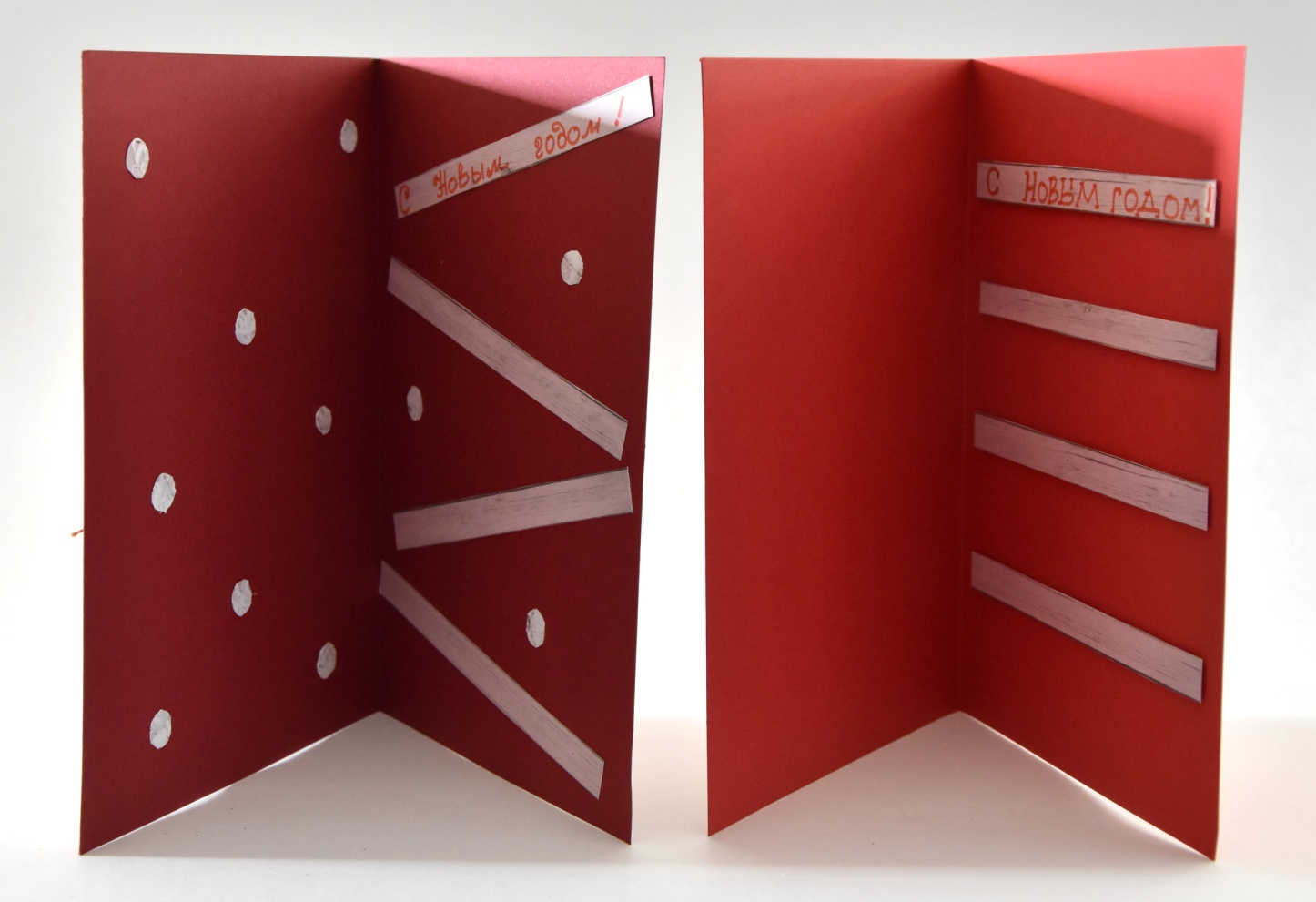 I место

«Ночной олень»

Наталья И., 12 лет


педагог: Румянцева Т.В.
МБОУ «СОШ № 144 г. Челябинска»
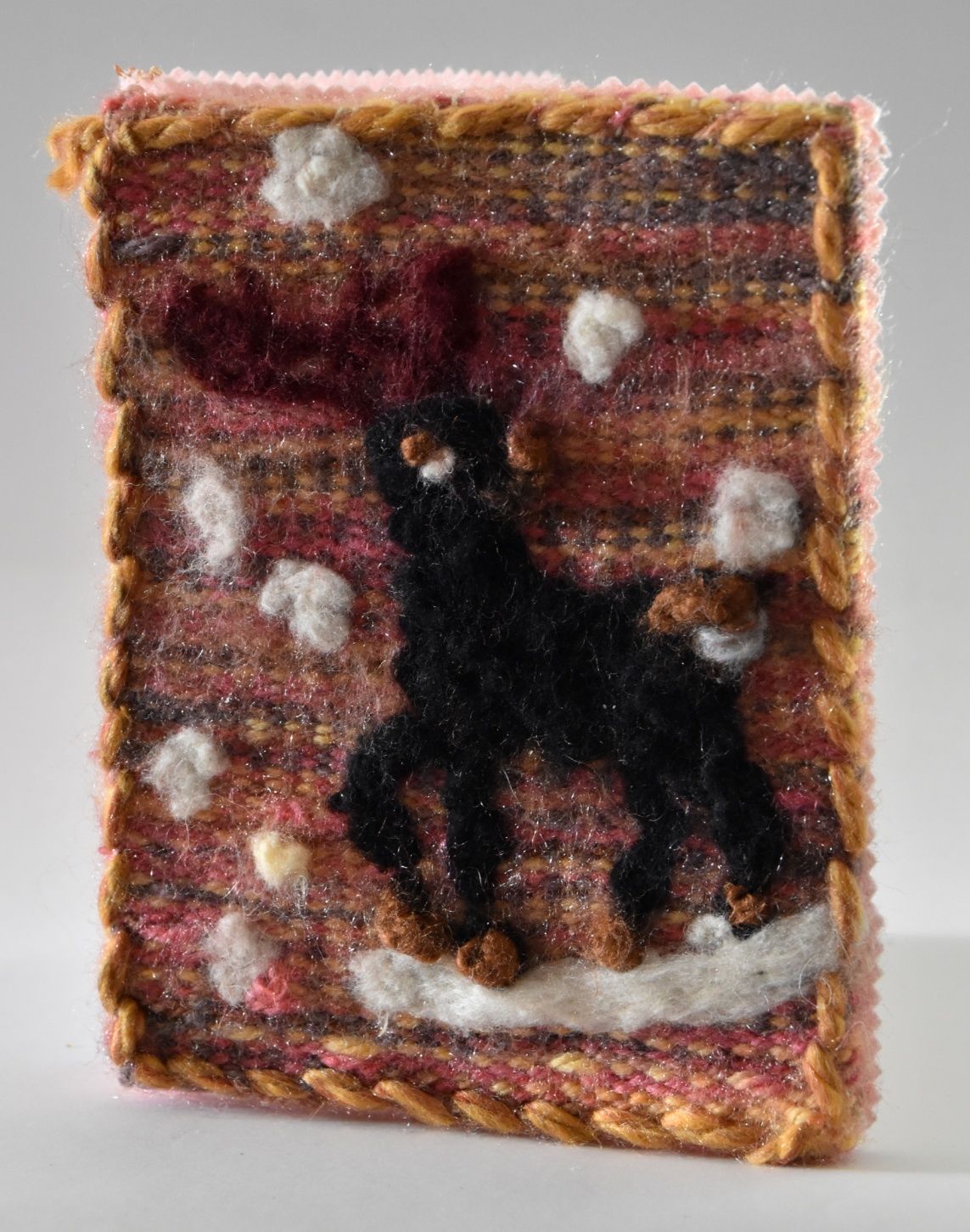 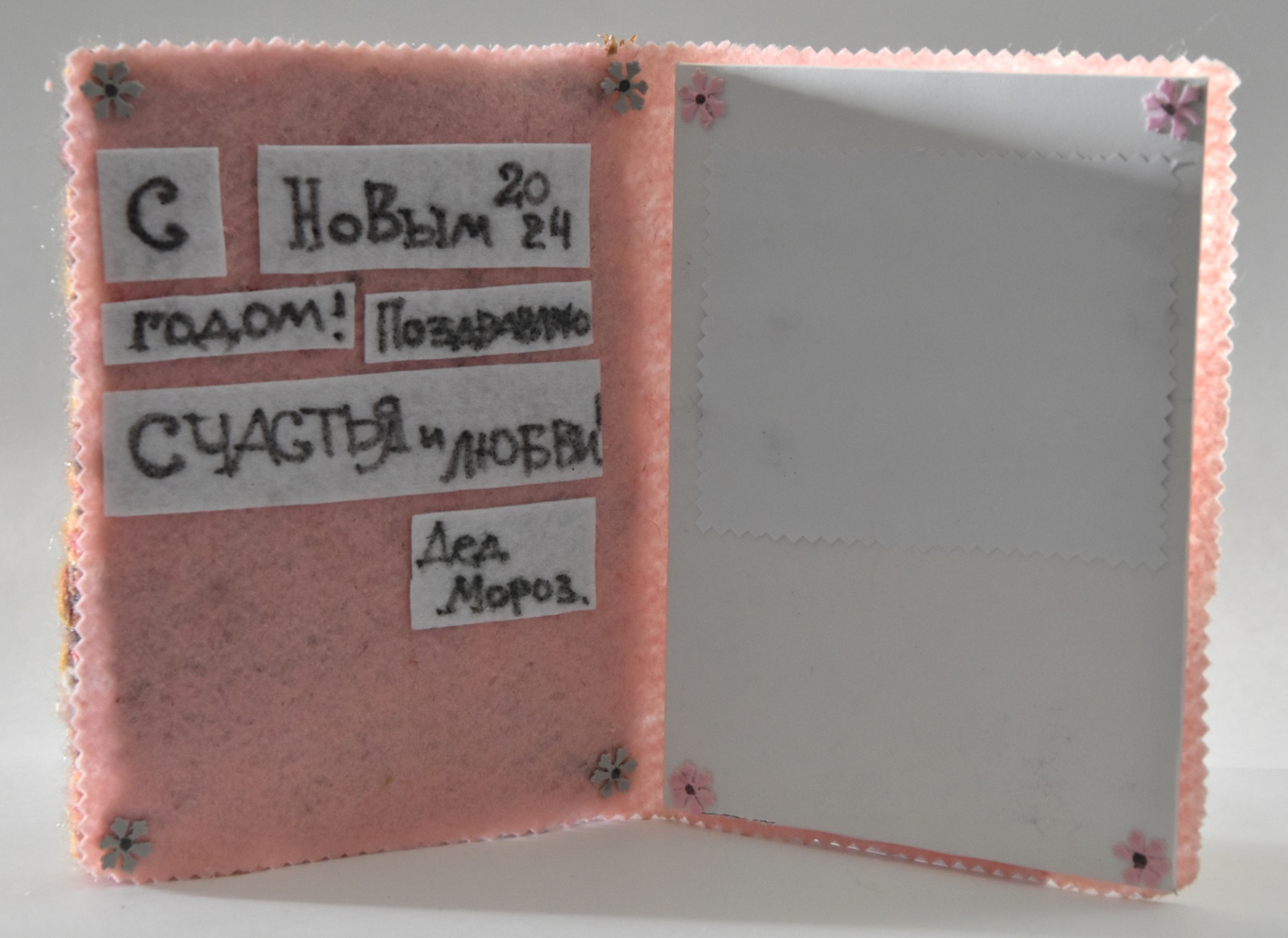 I место

«В пряничном домике –
 В доме Деда мороза»

Кристина Х., Злата Х.
14-16 лет


педагог: Немчинова Т.Н.
МБУДО «ЦВР «Радуга»
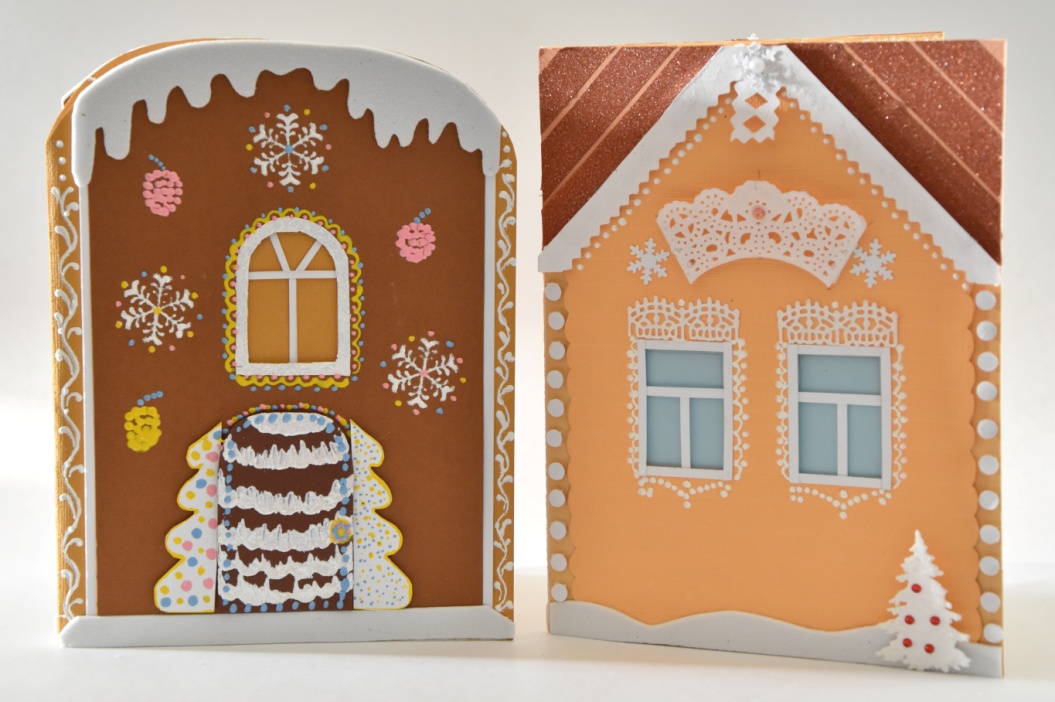 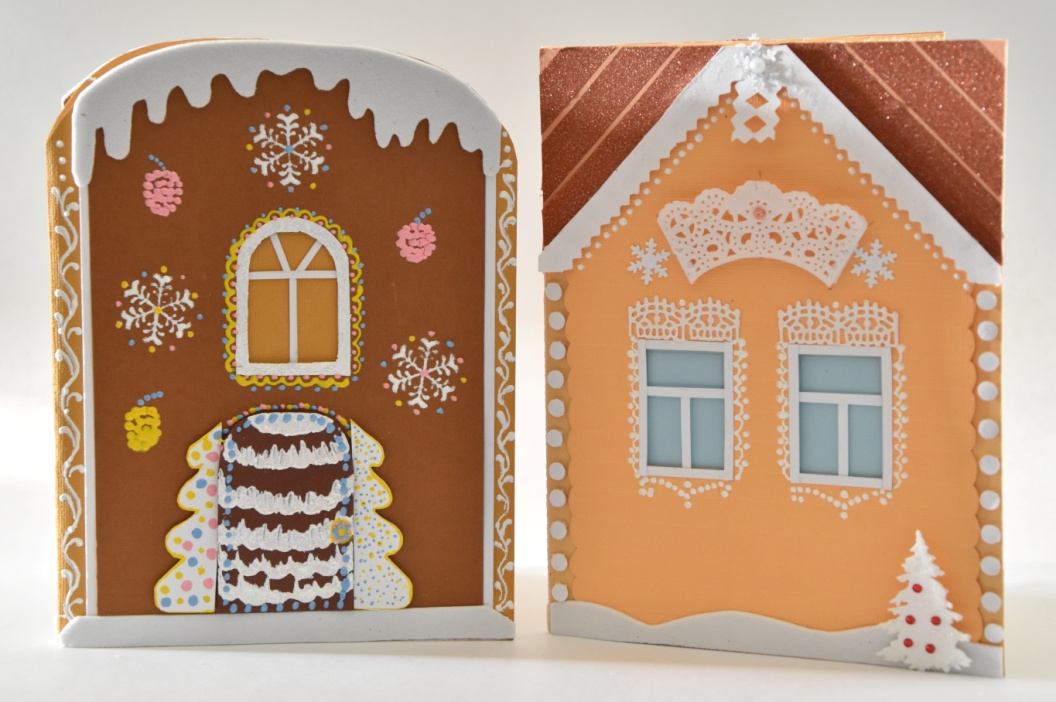 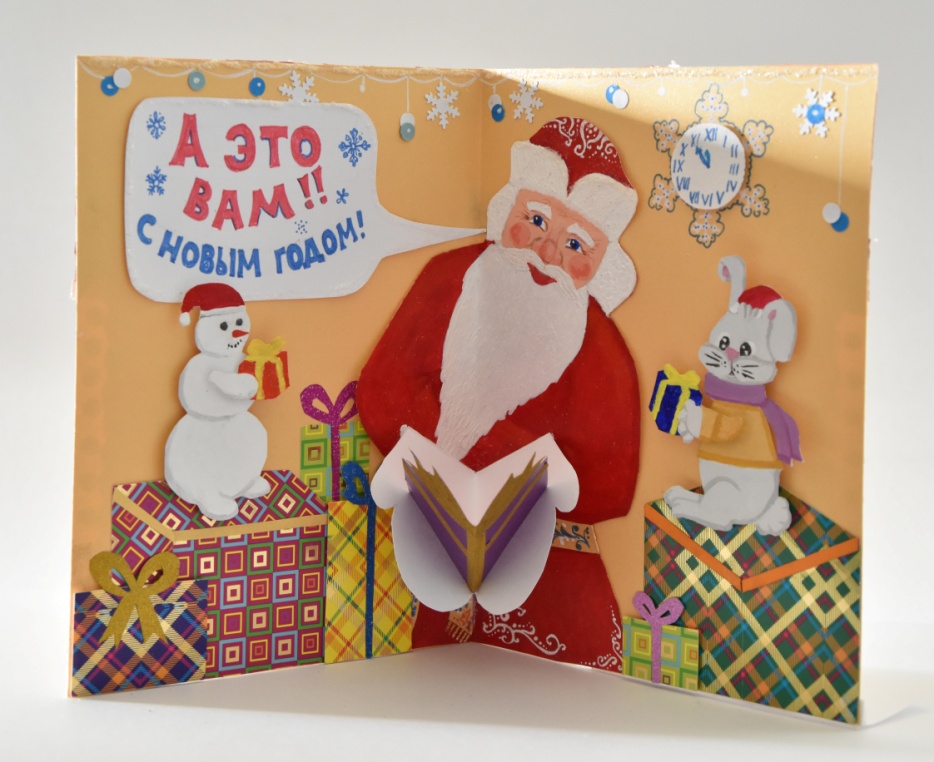 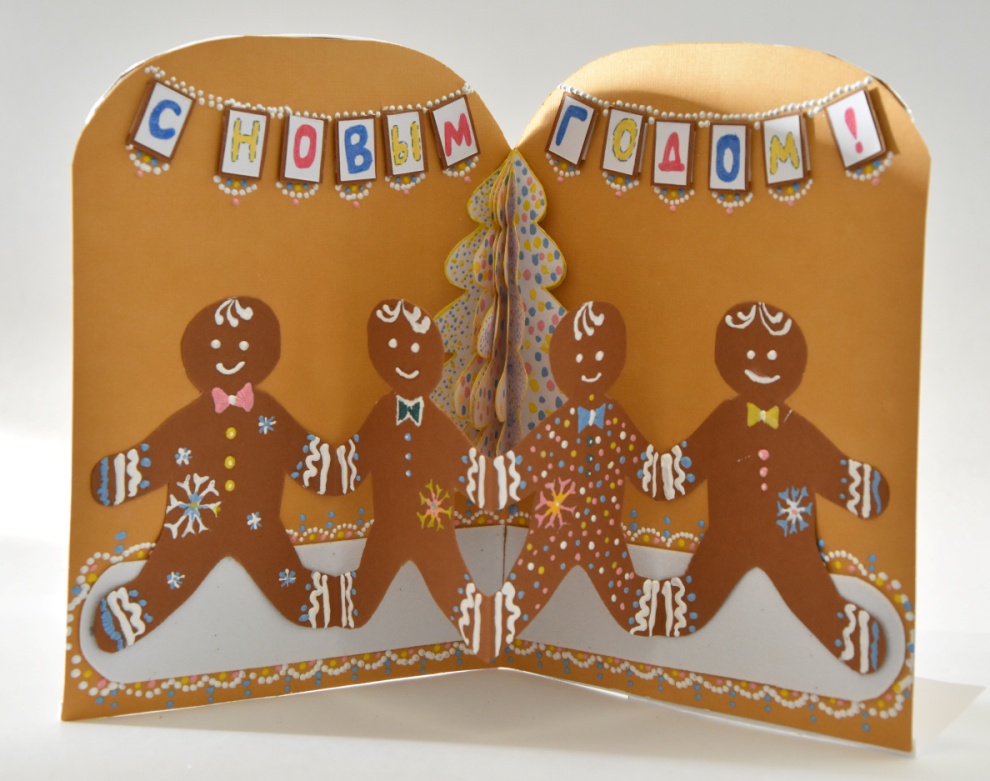 Номинация

«Игрушка-сувенир»
III место

«Снеговик»

Ксения Б., 10 лет


педагог: Имамова Т.С.
МАОУ «Лицей № 67 г. Челябинска»
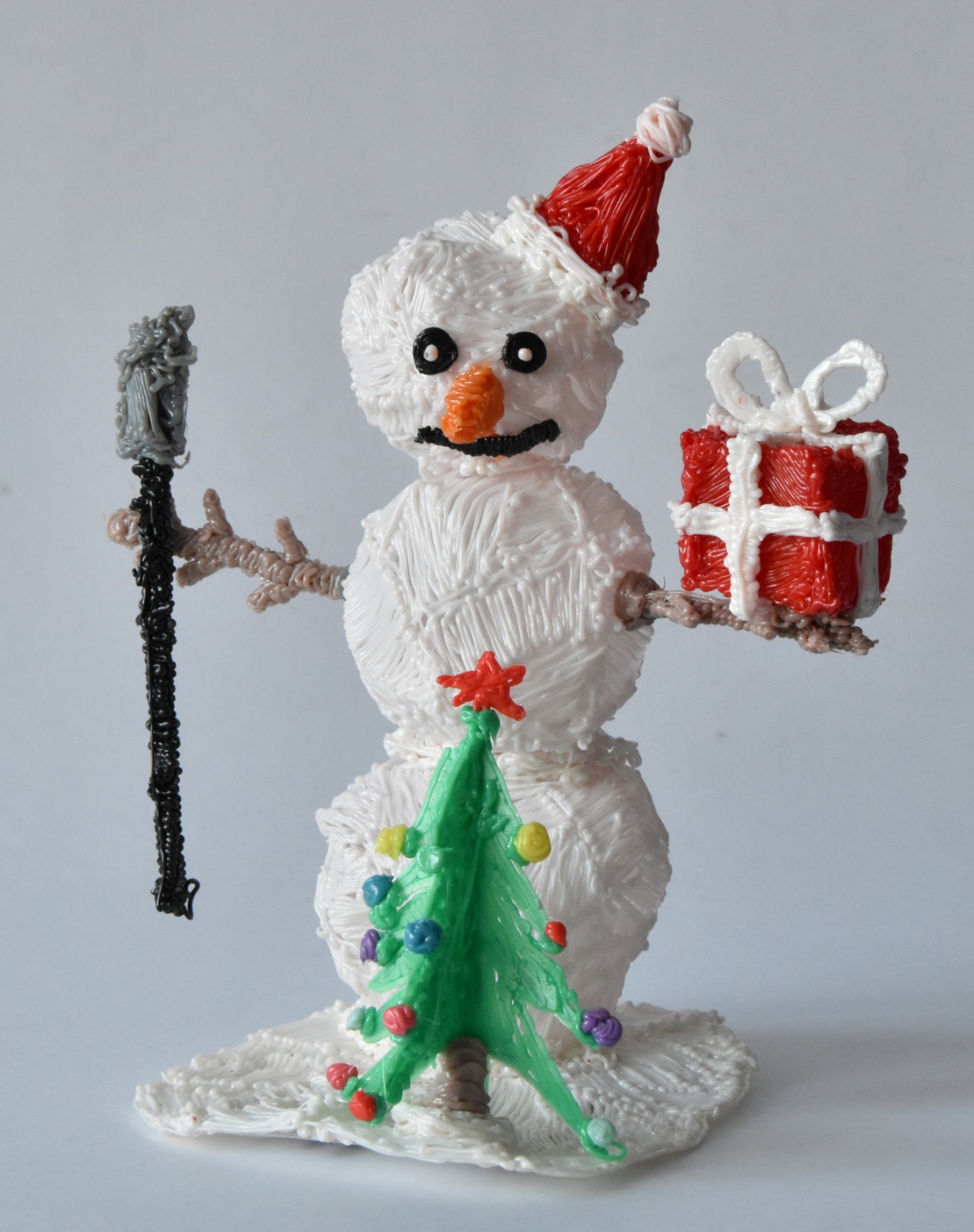 III место

Книжка-развивайка 
«Зимняя сказка»

Ангелина С., 13 лет


педагог: Скорнякова О.П.
МАОУ «Гимназия № 100 
г. Челябинска»
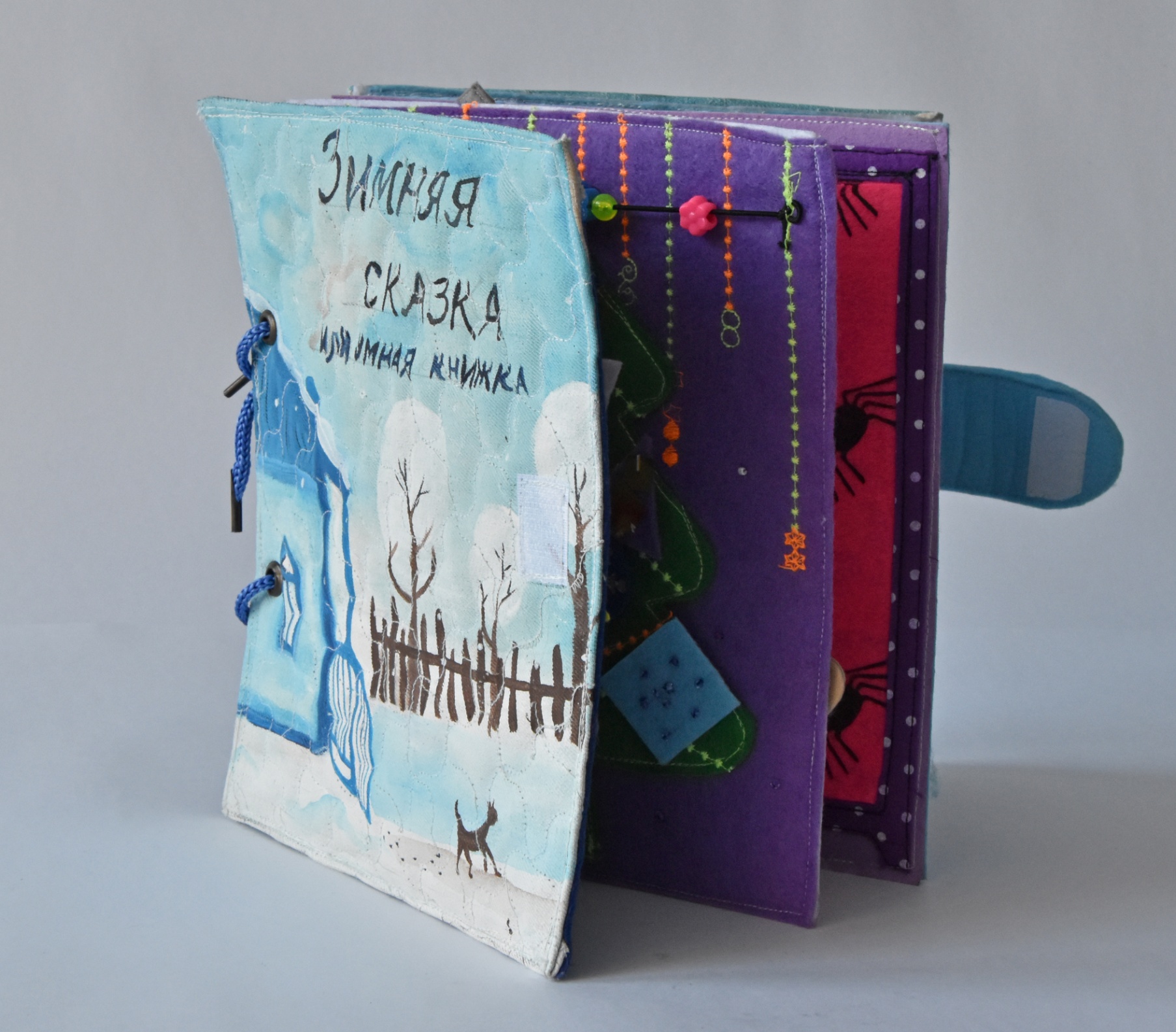 III место

«Мандаринка для Иринки»

Ксения С., 11 лет


педагог: Дудина А.А.
МАОУ «Лицей № 35 г. Челябинска»
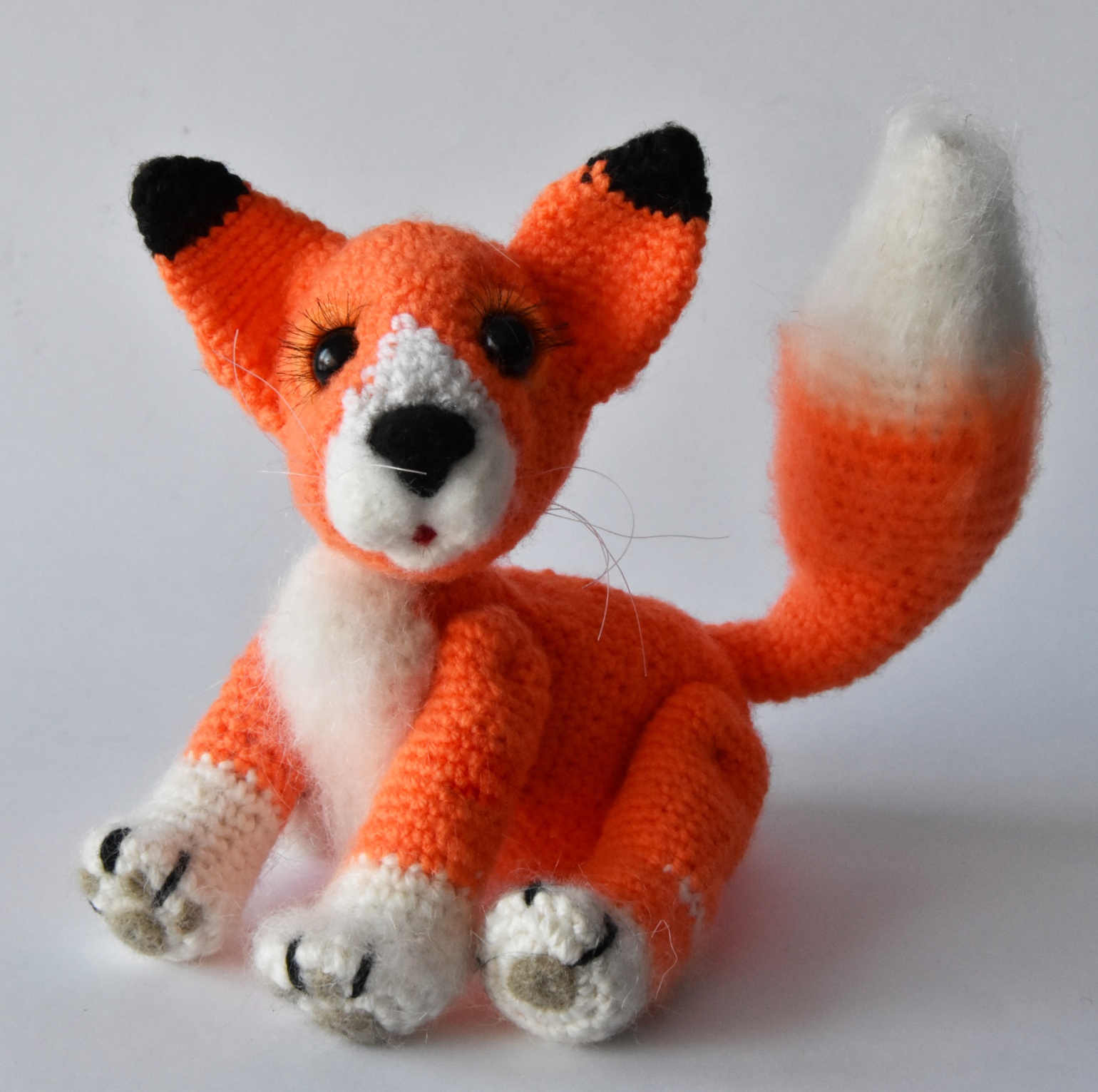 III место

«Дракошик-символ года»

Лиза А., 16 лет, Злата О., 9 лет


педагог: Дубенко Н.В.
МБУДО «МЦДТ г. Челябинска»
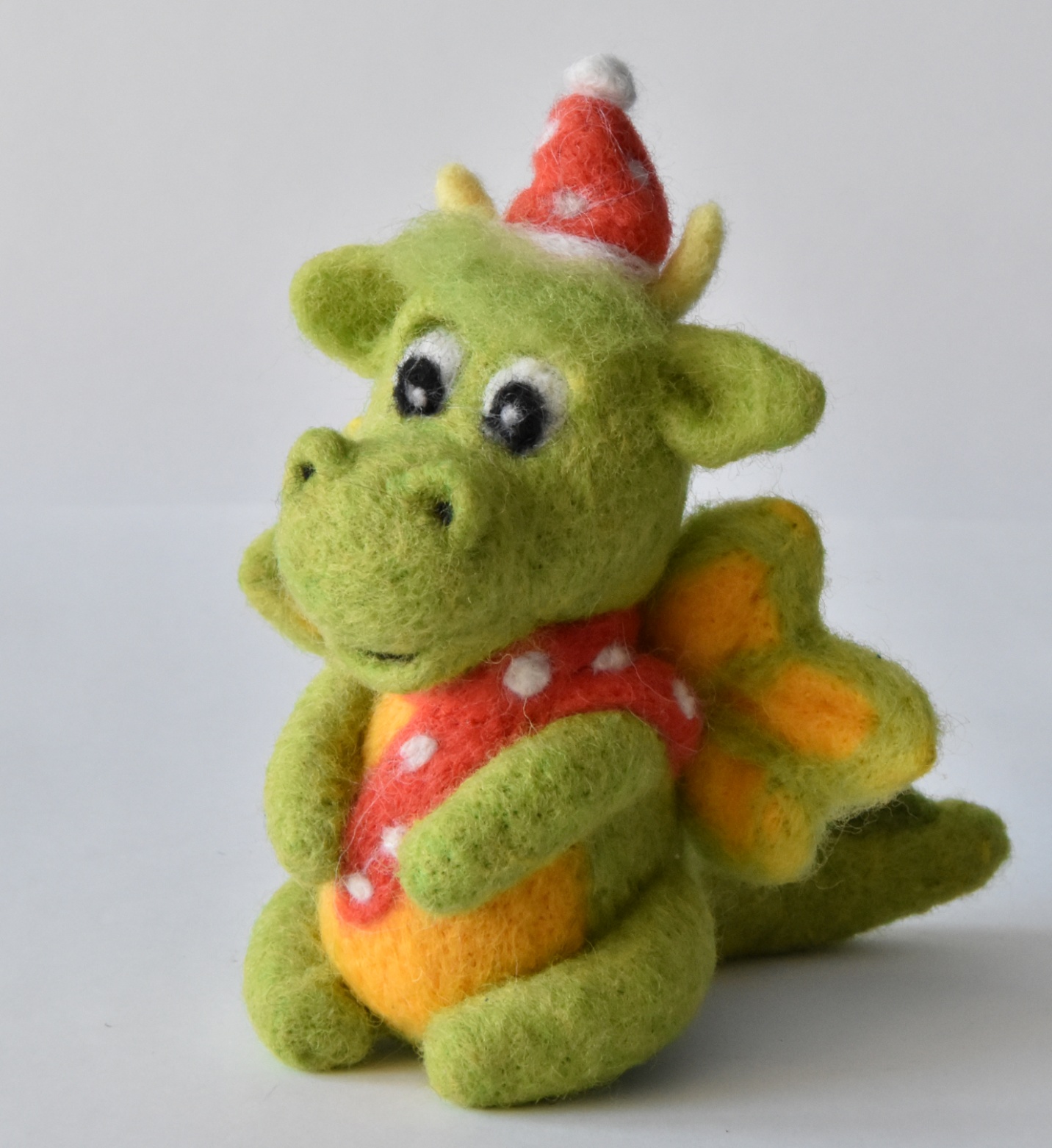 II место

Дракон-трансформер «Мандаринка»

Таисия В., 9 лет


педагог: Лямцева К.М.
МБОУ «СОШ № 68 г. Челябинска»
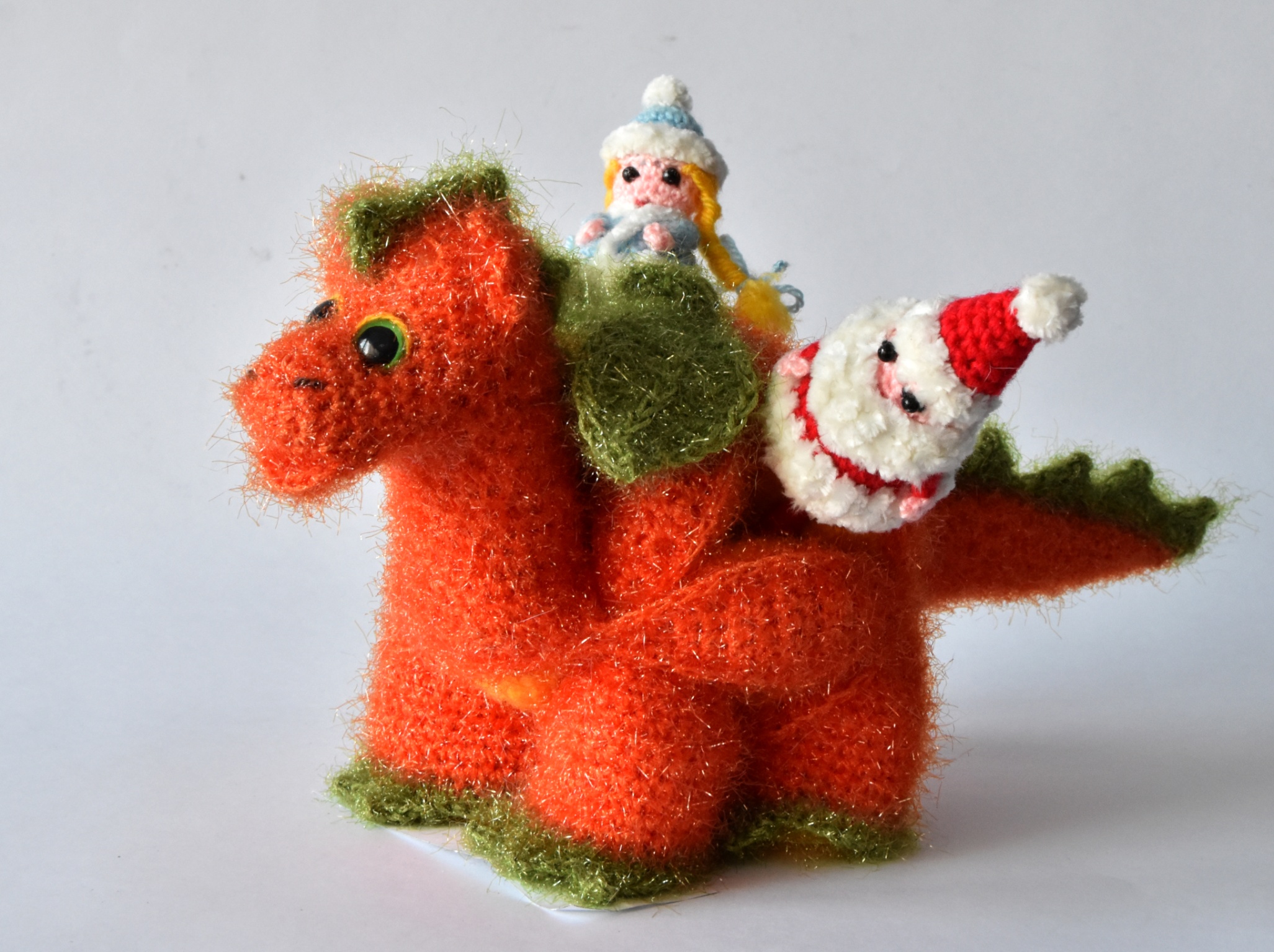 II место

«Щелкунчик»

Абдулхай К., Махмадкиром К.
13-14 лет


педагог: Зацепин А.В.
МБОУ «С(К)ОШ № 83 г. Челябинска»
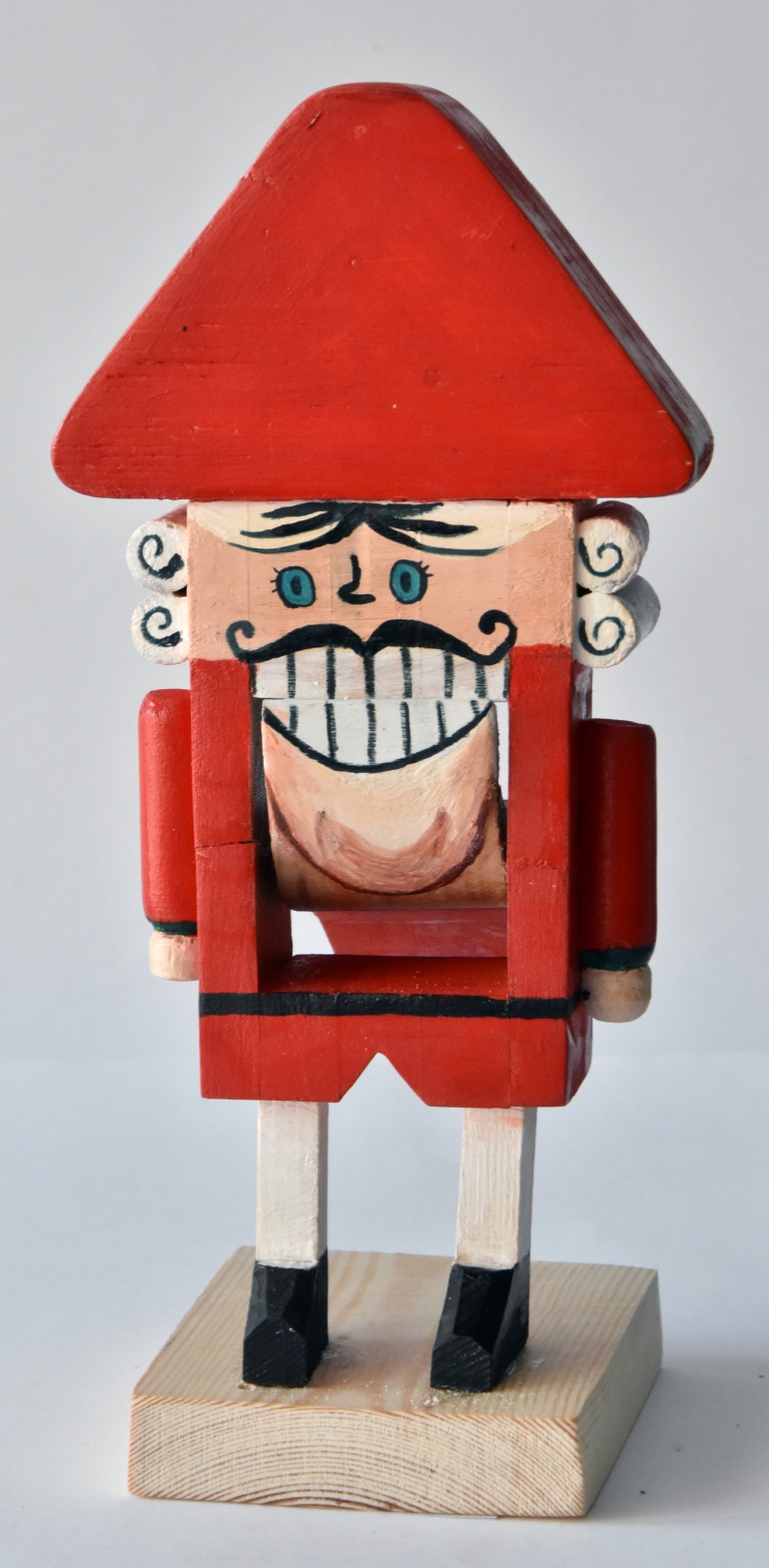 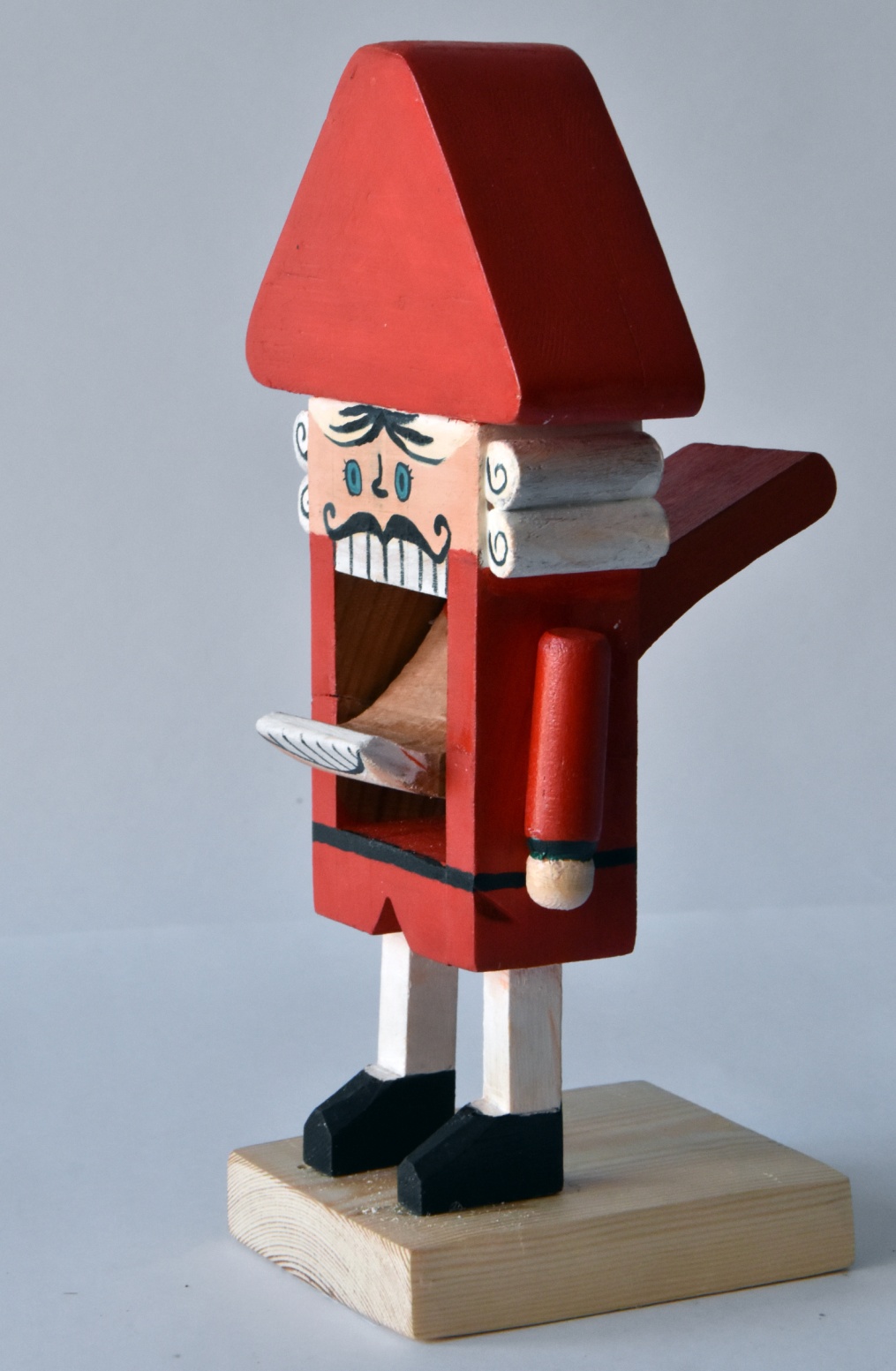 II место

«Мир в наших руках»

Юлия Ш., 17 лет


педагог: Федотова О.П.
МАУДО «ДПШ»
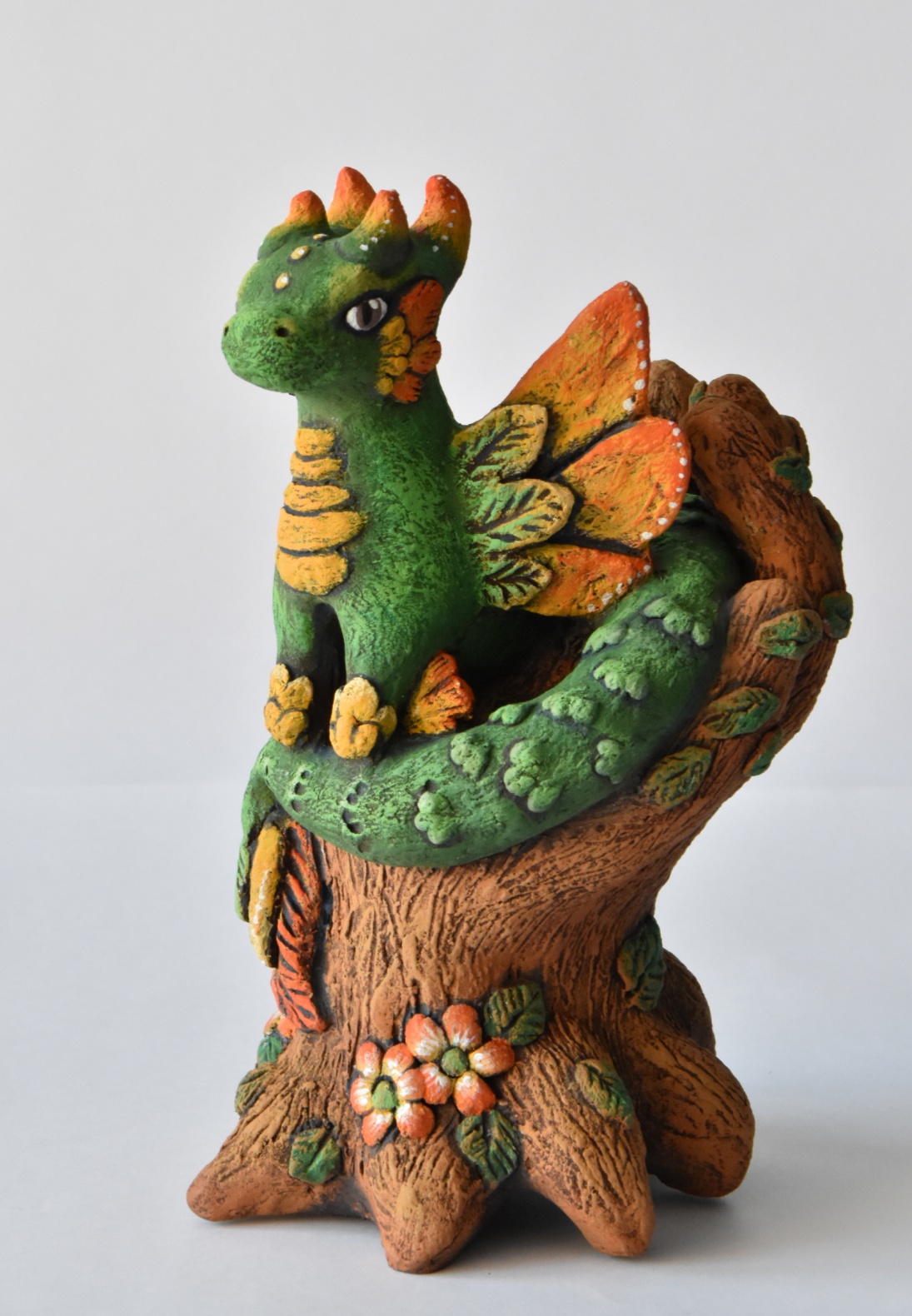 I место

«Дракончики»

Таисия Р., 10 лет


педагог: Клименко О.А.
МАУДО «Центр «Креатив»
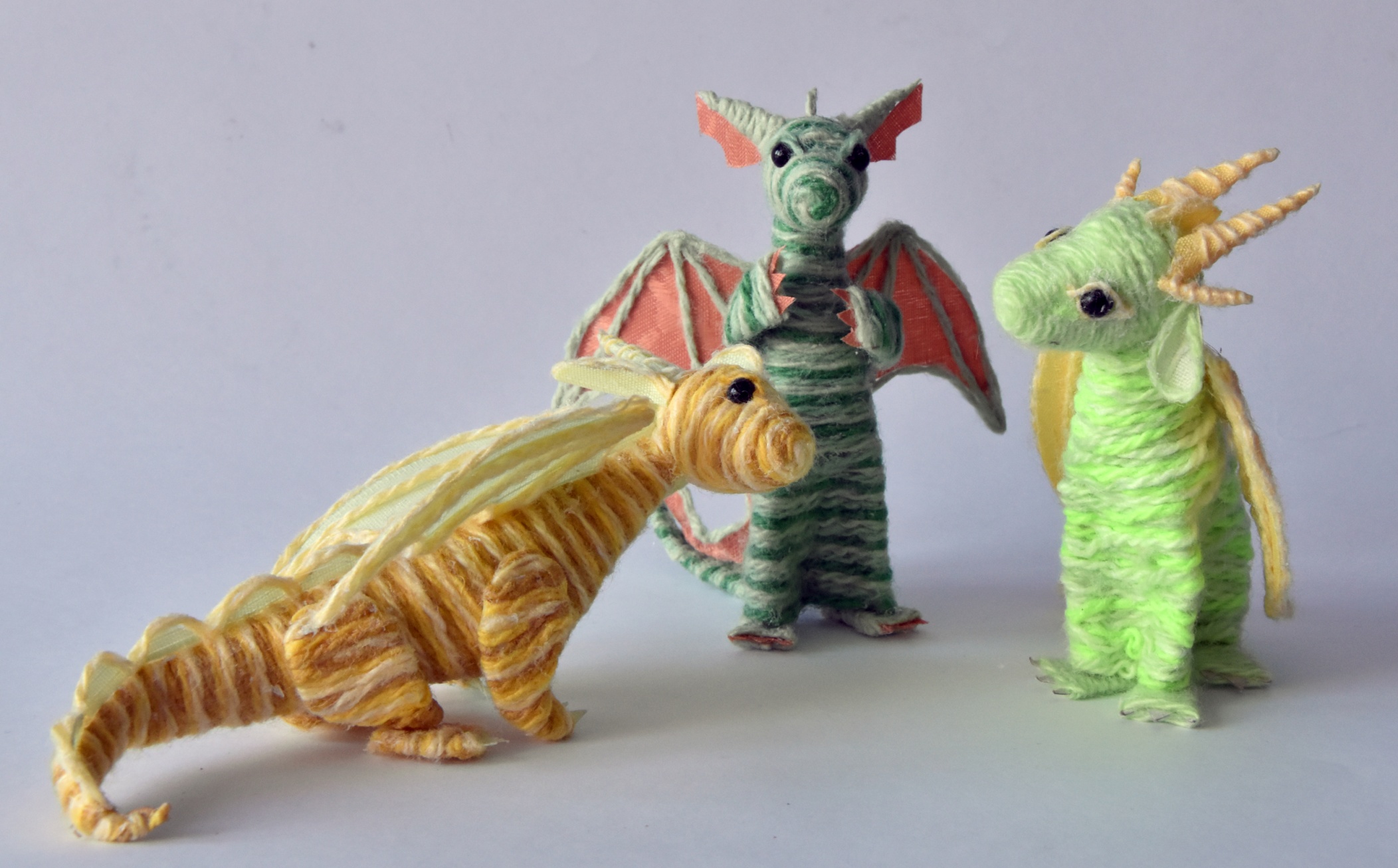 I место

«Елочка нарядная»

Евгения Д., Анастасия М.
12 лет


педагог: Марьина А.Р.
МБУДО «ДЮЦ»
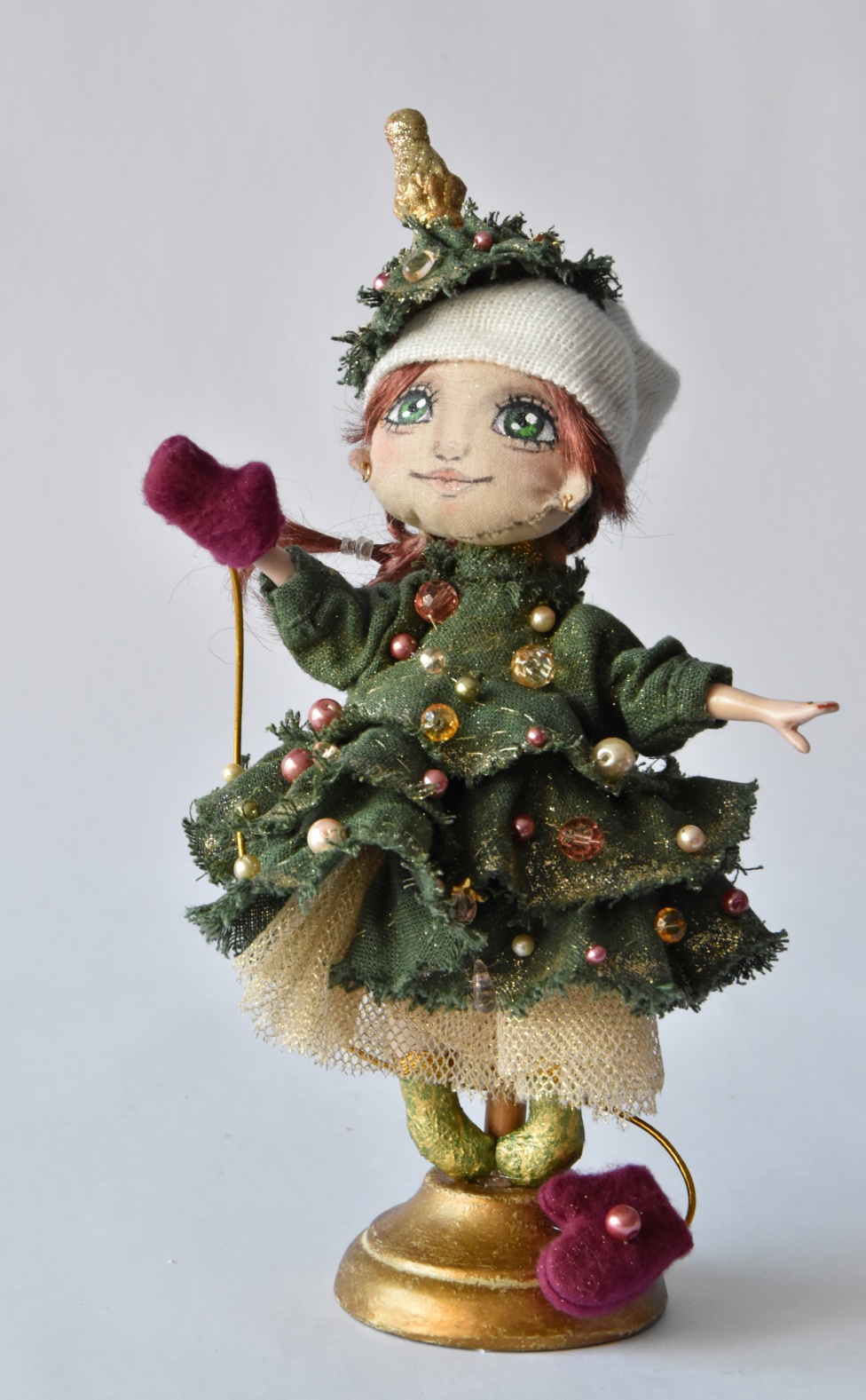 Номинация

«Ёлочная игрушка»
III место

«Ночь у серебряного копытца»

Александра Ч., 13 лет


педагог: Храмова А.В.
МБУДО «ДЮЦ»
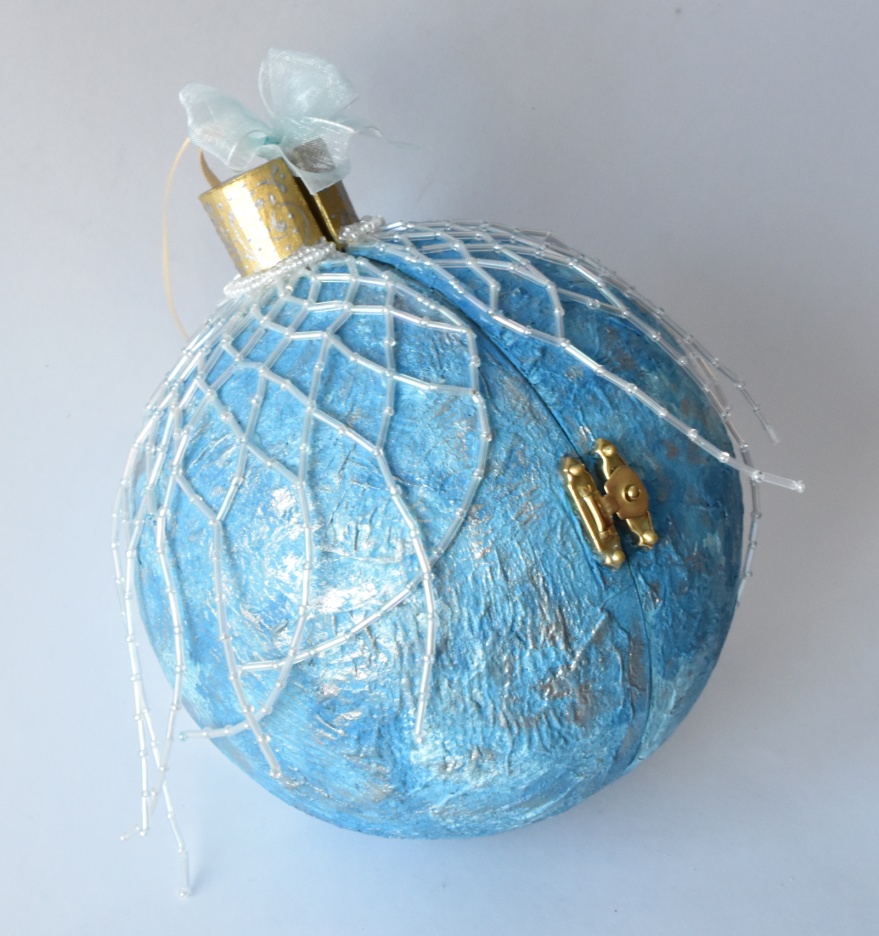 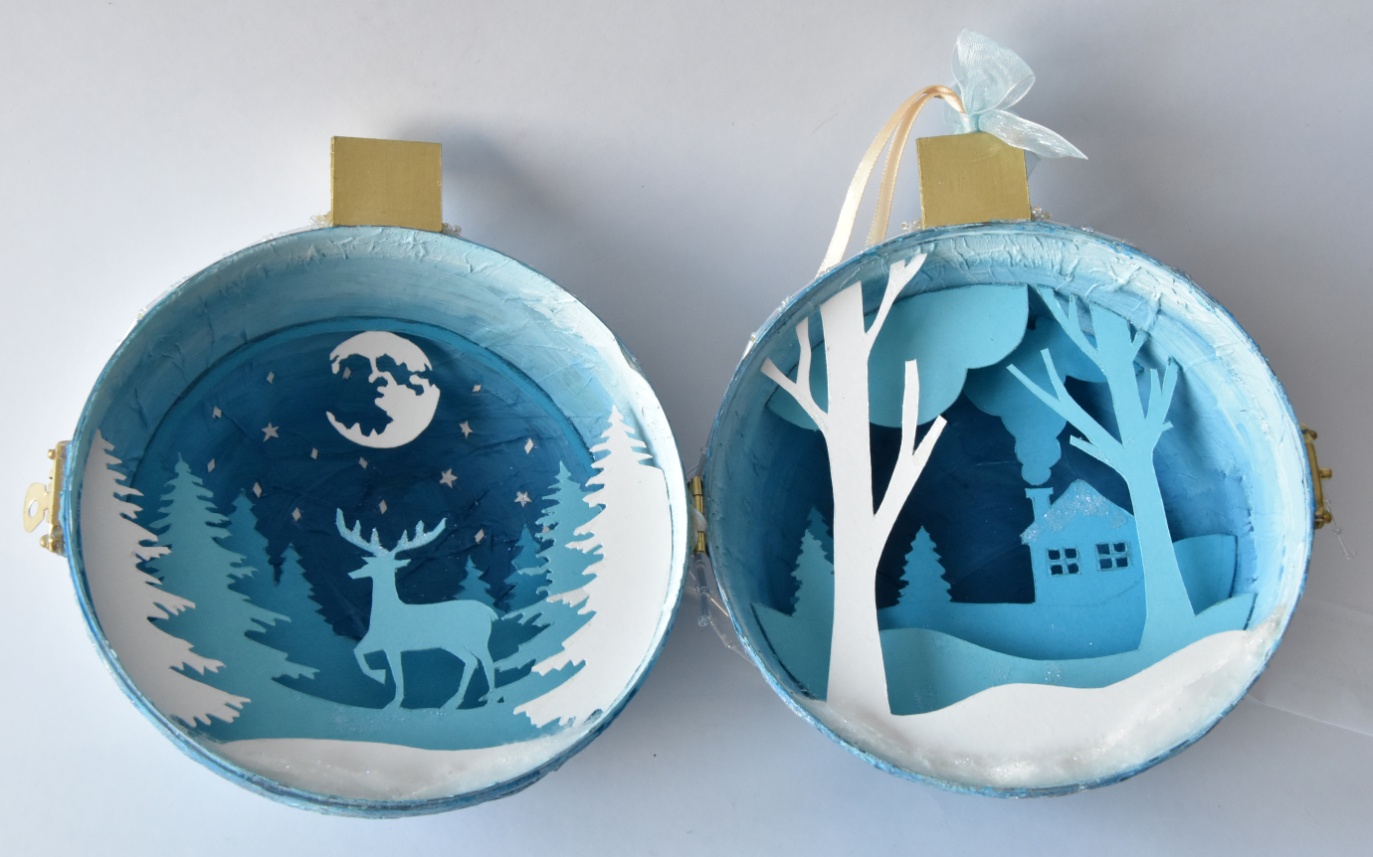 II место

«Лошадка»

Кира Ш., 11 лет


педагог: Шибалова С.В.
МАОУ «Академический лицей № 95 г. Челябинска»
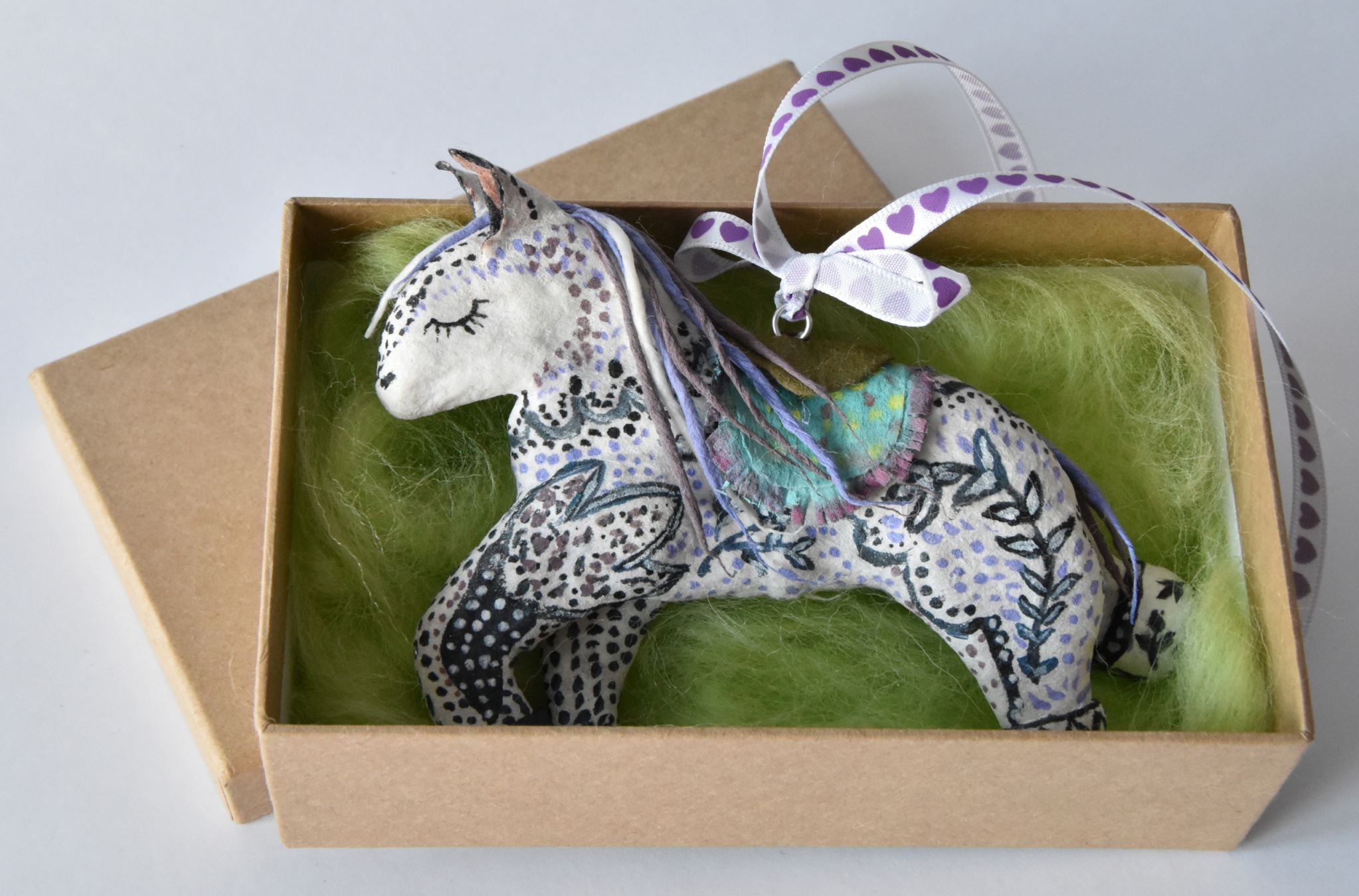 Номинация

«Гирлянда»
III место

«Снежный танец»

Арина Г., Милана Т., Карина Т.
8-9 лет


педагог: Луговская Е.В.
МБУДО «ДДК «Ровесник» 
г. Челябинска»
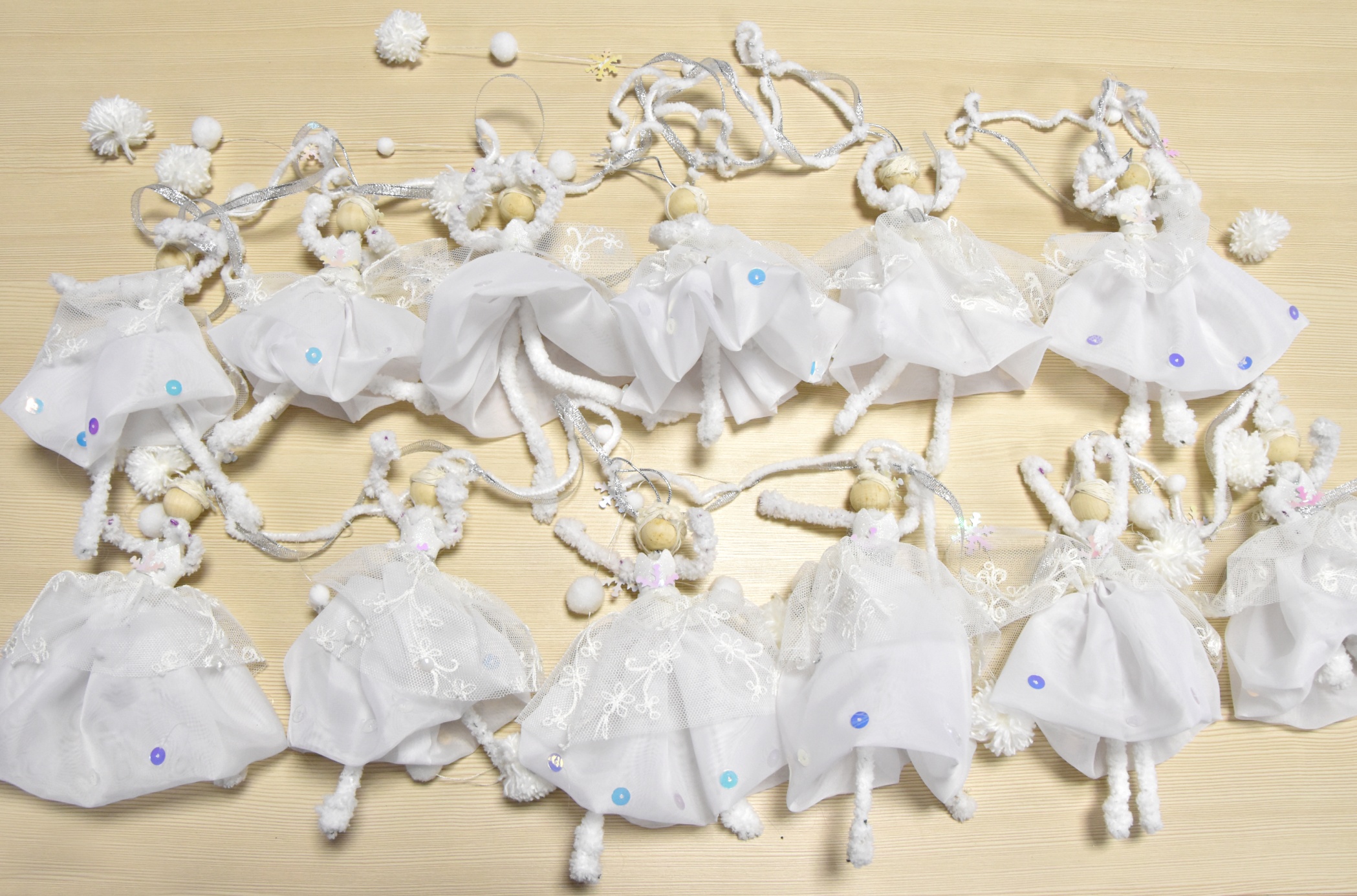 III место

«Теплый новый год»

Хавасхон Т., Муслимахон Х.
13-16 лет


педагог: Коваленко Н.И.
МБОУ «С(К)ОШ № 7 г. Челябинска»
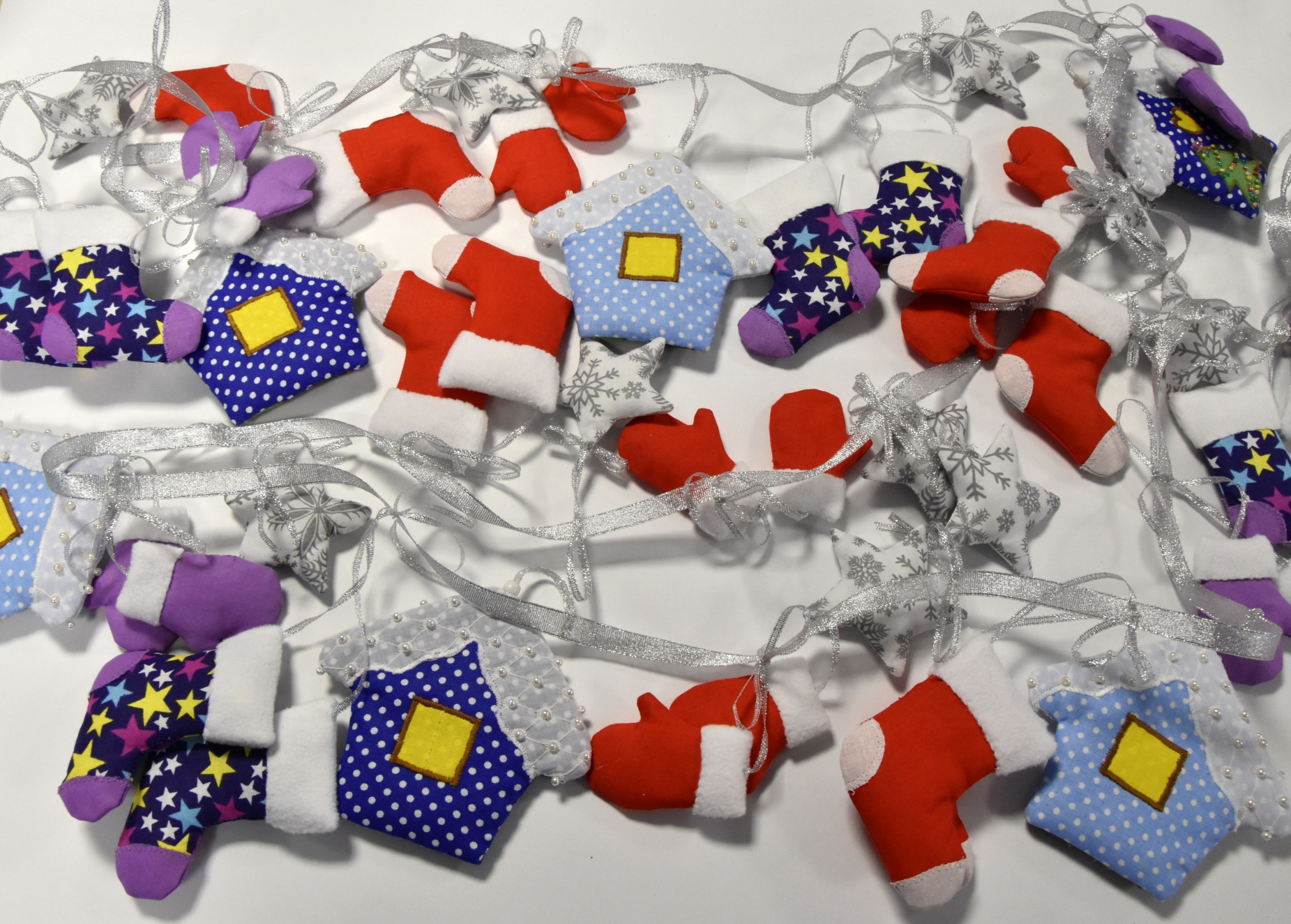 II место

«Новогодняя сказка»

Татьяна Г., Дарья Д.
8-10 лет


педагог: Кузнецова Е.Р.
МБУДО «ЦДЮ г. Челябинска»
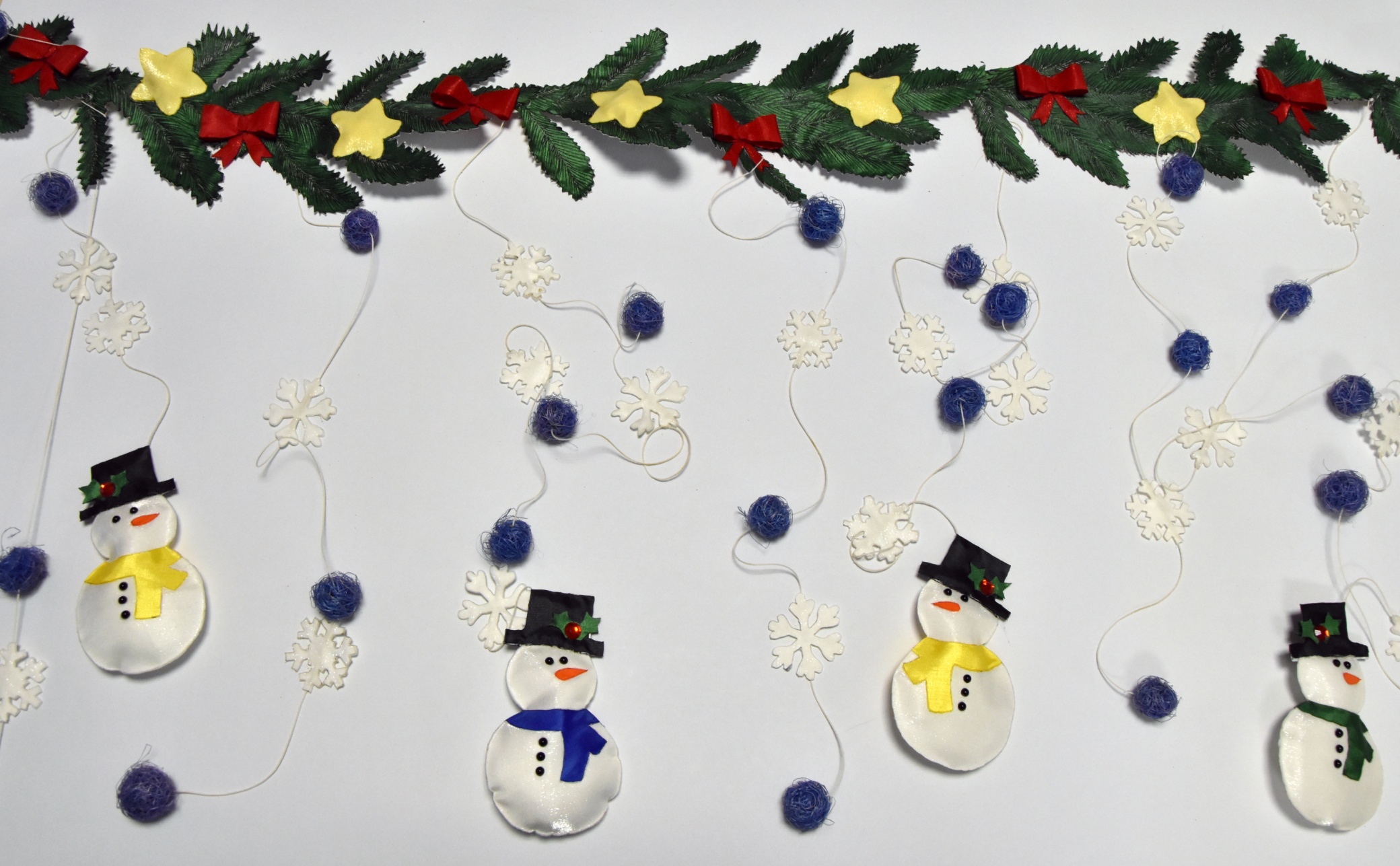 II место

«Руки вверх!»

Эмилия Н., Гульназ Ш.
10-11лет


педагог: Березина Е.Ю.
МБУДО «ЦВР г. Челябинска»
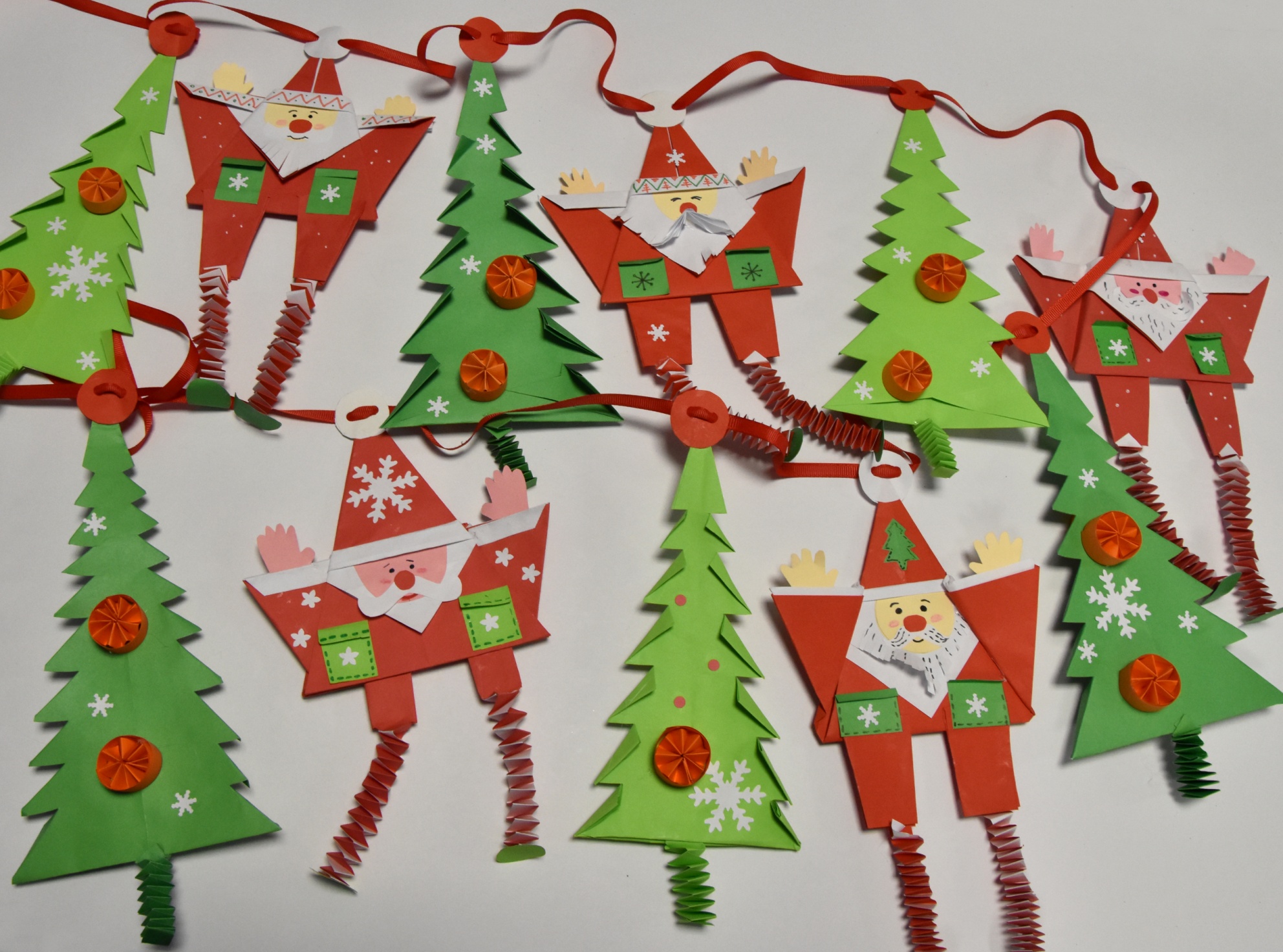 I место

«Веселый хоровод»

Азалия Г., Камилла Ж. 
9-10 лет


педагог: Багаутдинова Д.С.
МАОУ «СОШ № 94 г. Челябинска»
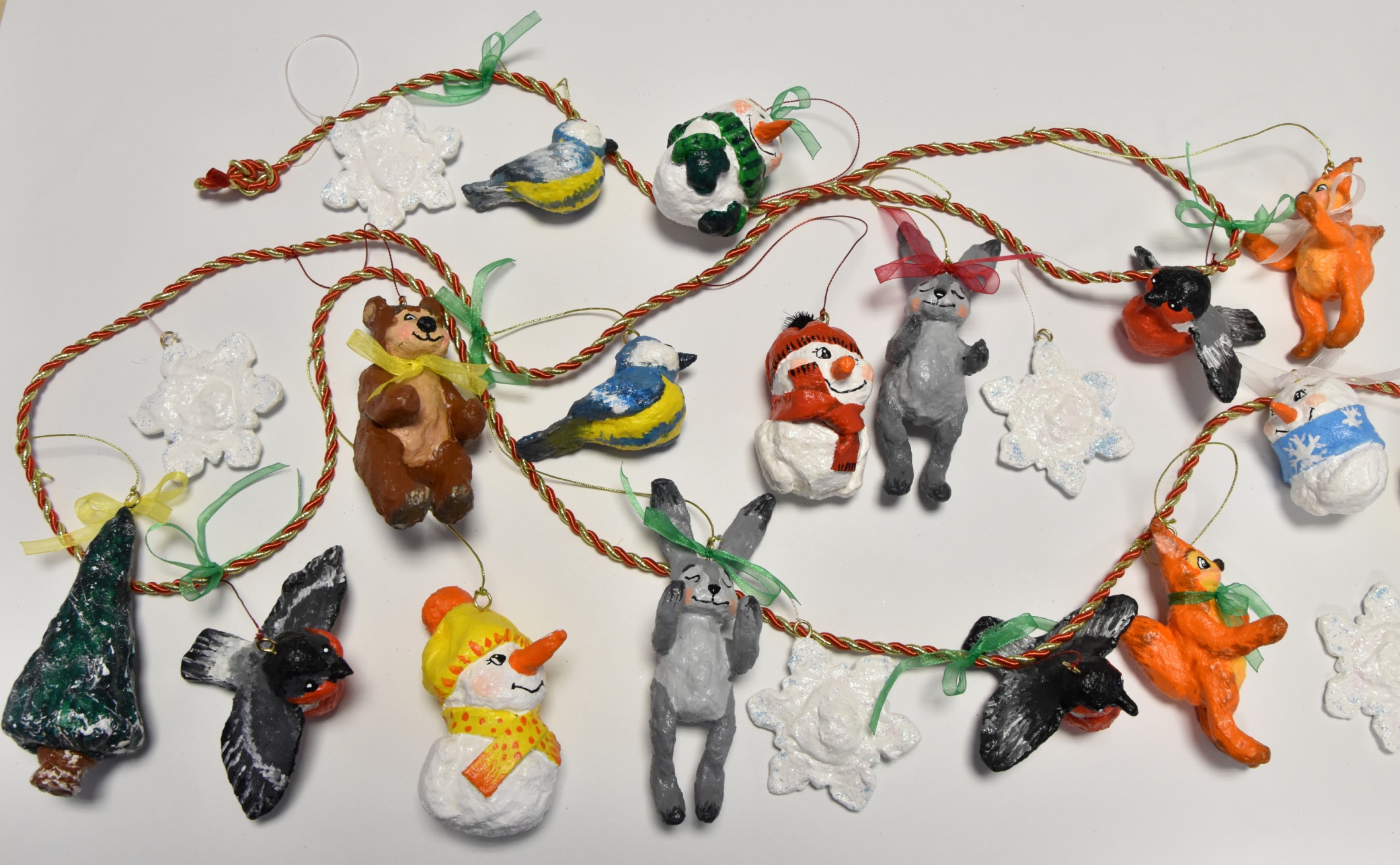 I место

«Сладкая сказка»

Мирослава Г., Антонина Г., Яна Ж.,
Елизавета К., Эвелина С.
7-10 лет


педагог: Нефедова И.В.
МБУДО «ДДК «Ровесник» 
г. Челябинска»
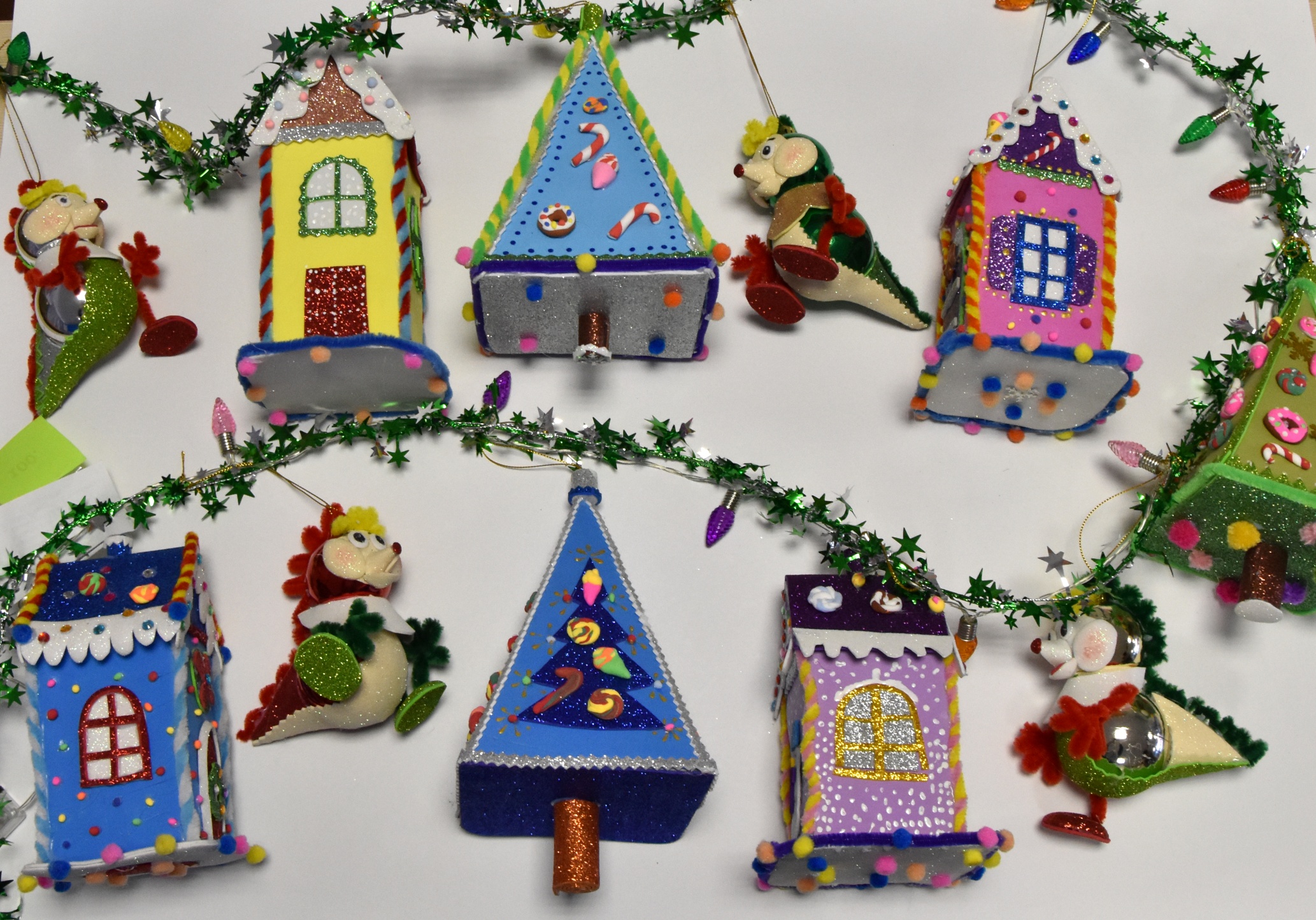 I место

«Сладости - радости»

Варвара Б., Арина Ч., София Т., Изабелла З., Мария А.
11-13 лет

педагог: Точилкина Е.Е.
МАОУ «Гимназия № 80 
г. Челябинска»
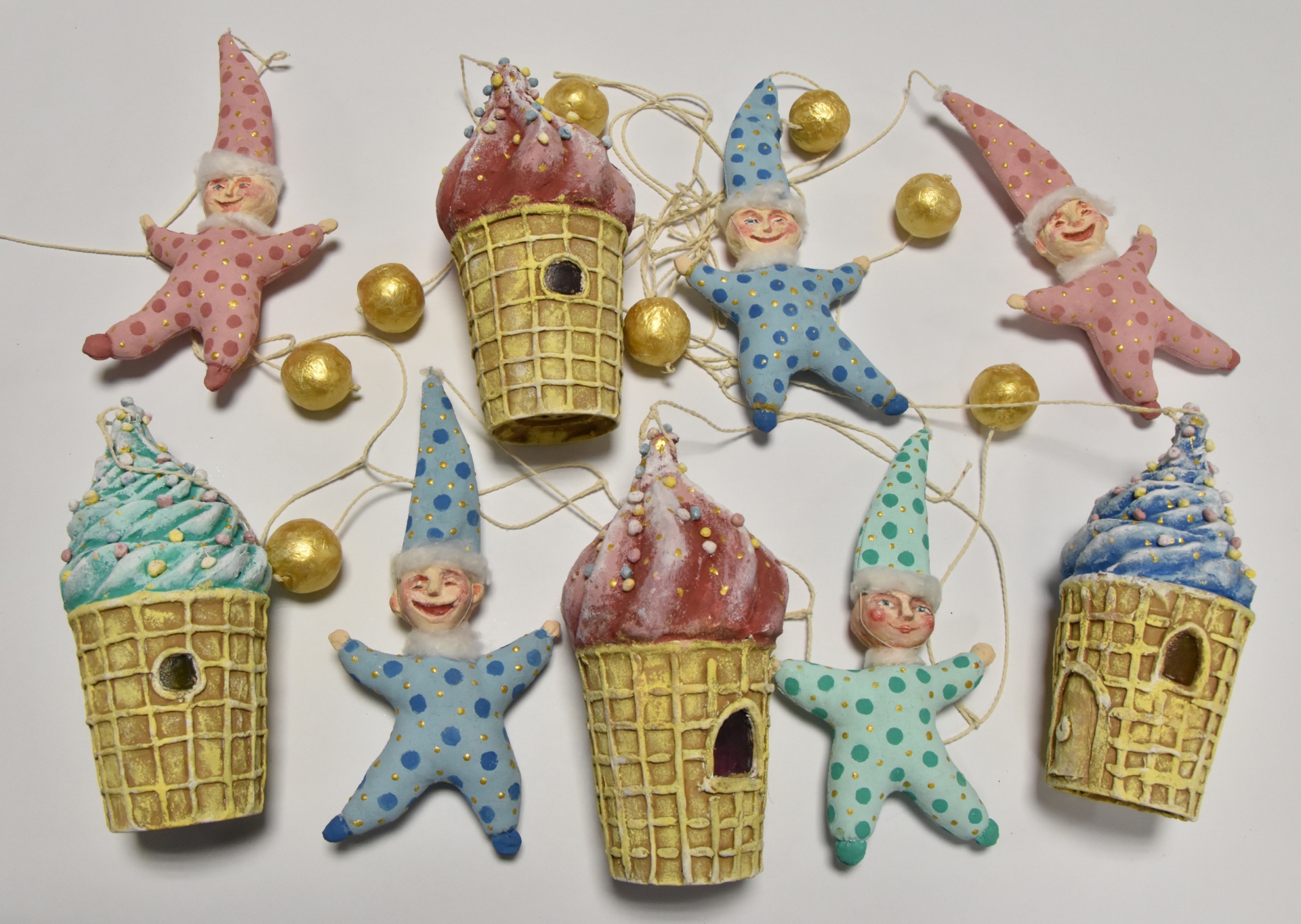 I место

«Волшебный снегопад»

Шодиена Х., Района Х.
15 -17 лет


педагог: Гениятова Л.Б.
МБОУ «СОШ № 39 г. Челябинска»
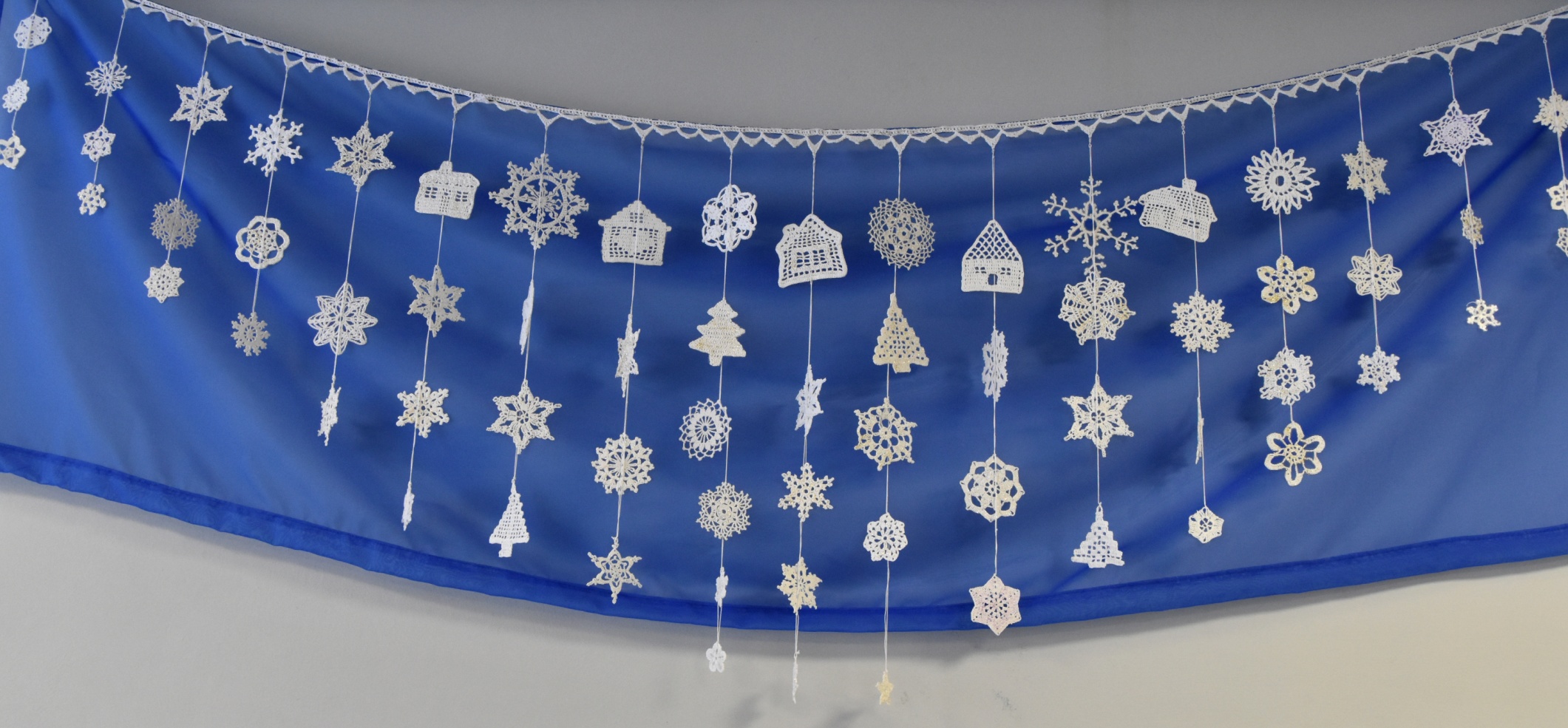 Номинация

«Панно»
III место

«Новогодние узоры»

Лиана М., Арина Б.
8-9 лет


педагог: Зырянова Т.А.
МБУДО «ЦДЮ г. Челябинска»
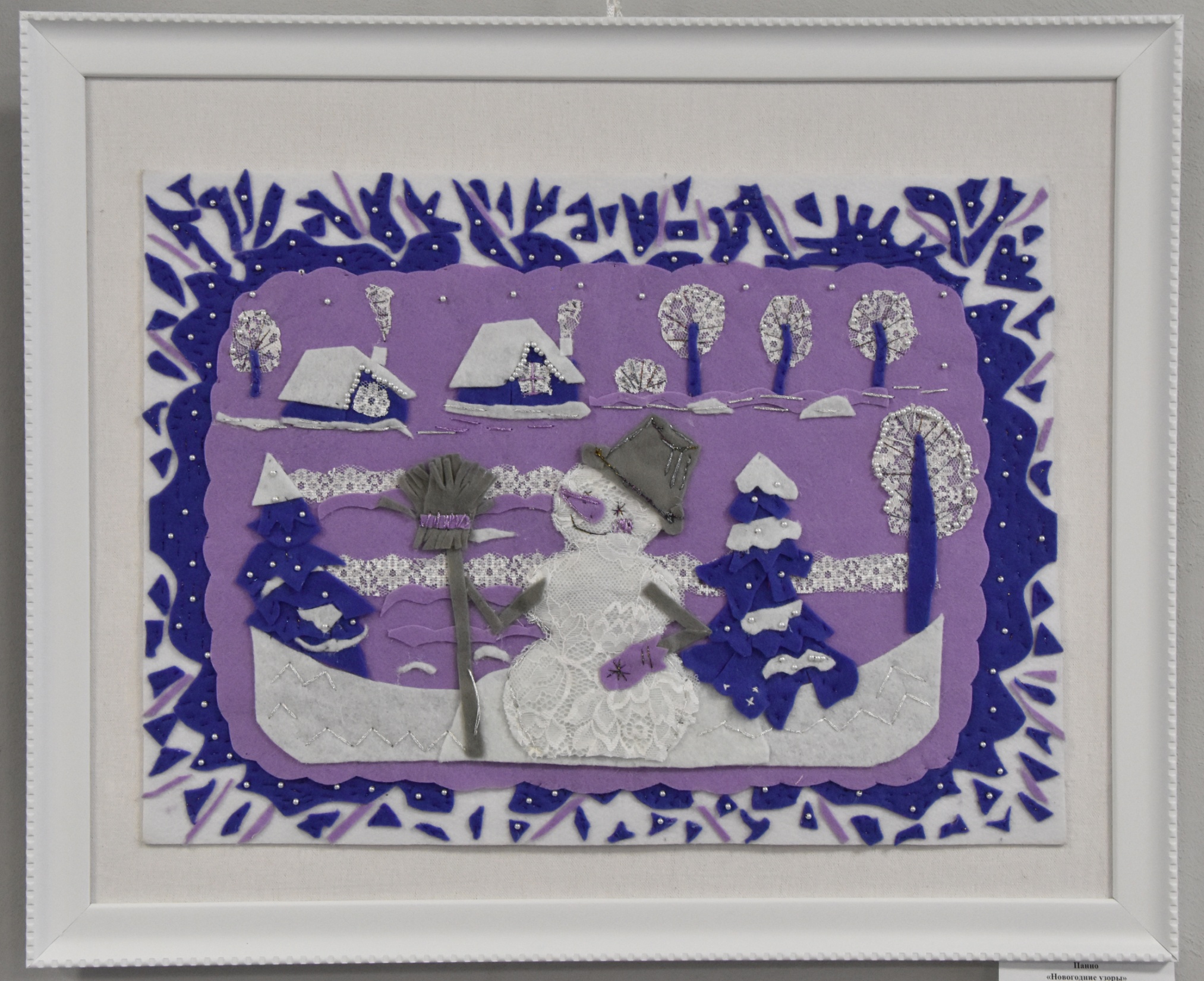 III место

«Ёлка в гости к нам приходит»

Анна К., Софья А.
10 лет


педагог: Сафонова Л.А.
МБУДО «ЦВР г. Челябинска»
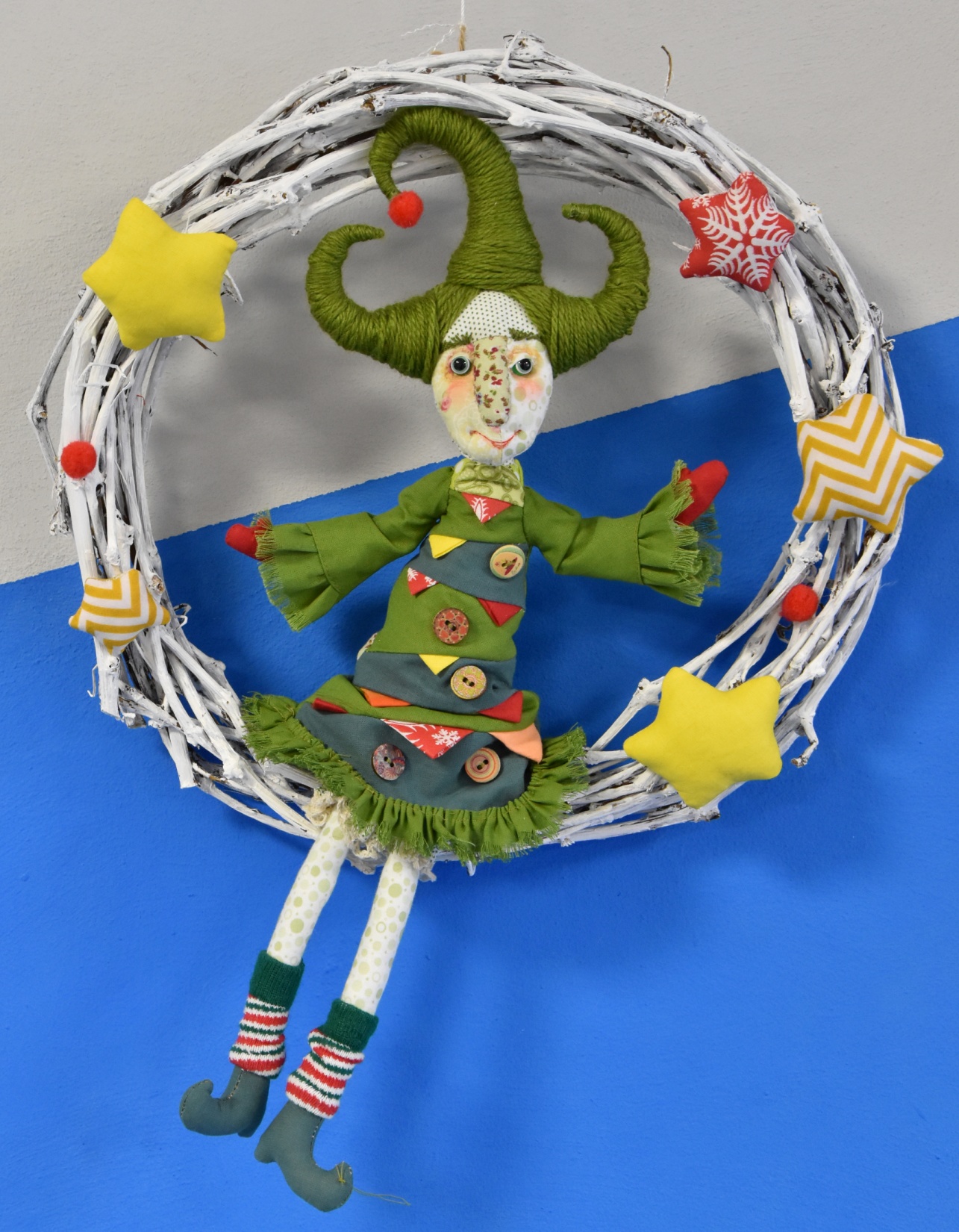 III место

«Ночь перед Рождеством»

Виктория К., 11 лет



педагог: Гаврилова Е.В.
МБУДО «ЦВР «Радуга»
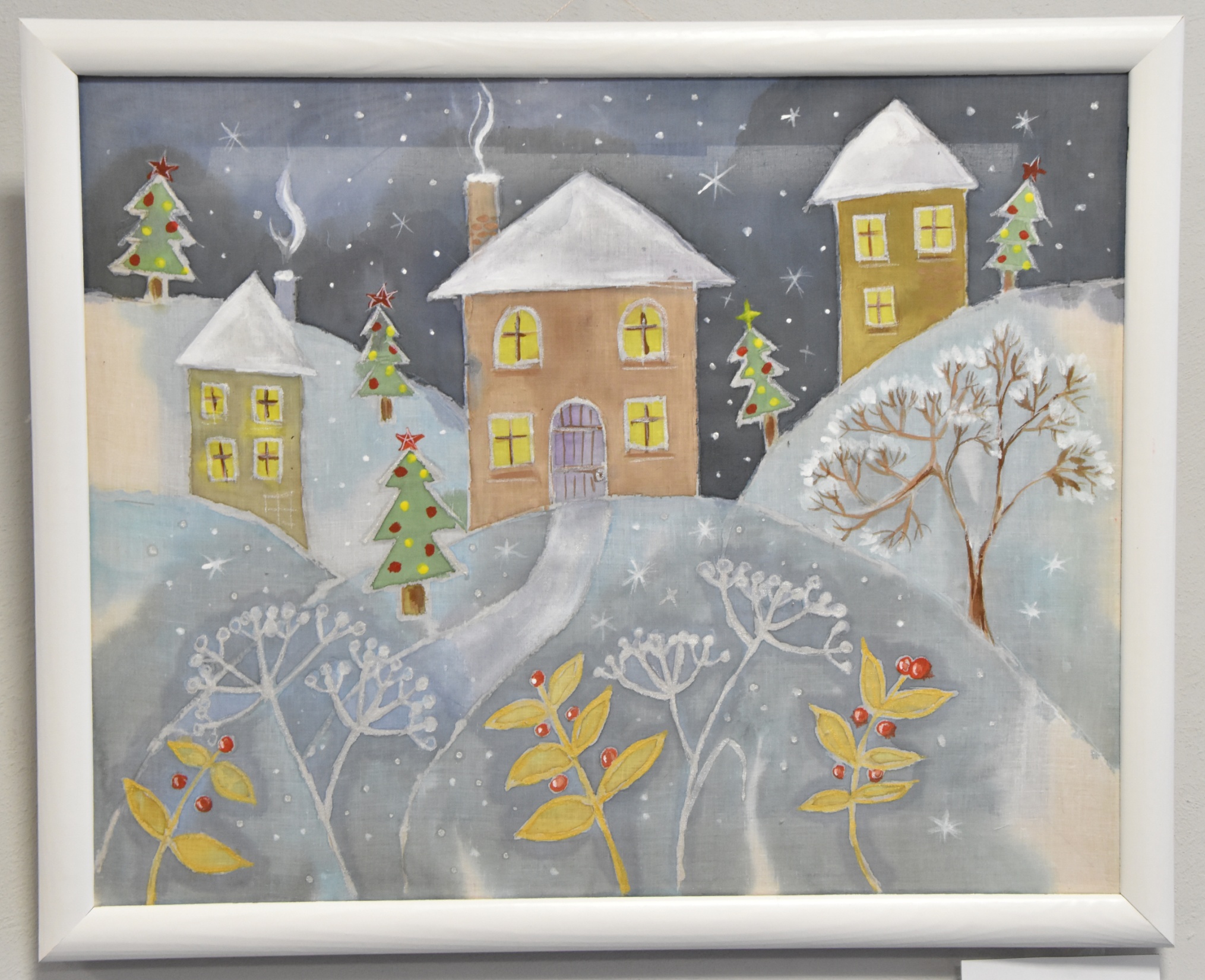 II место

«Северная жизнь Умки»

Елизавета М, 9 лет



педагог: Абдрашитова А.В.
МБУДО «МЦДТ г. Челябинска»
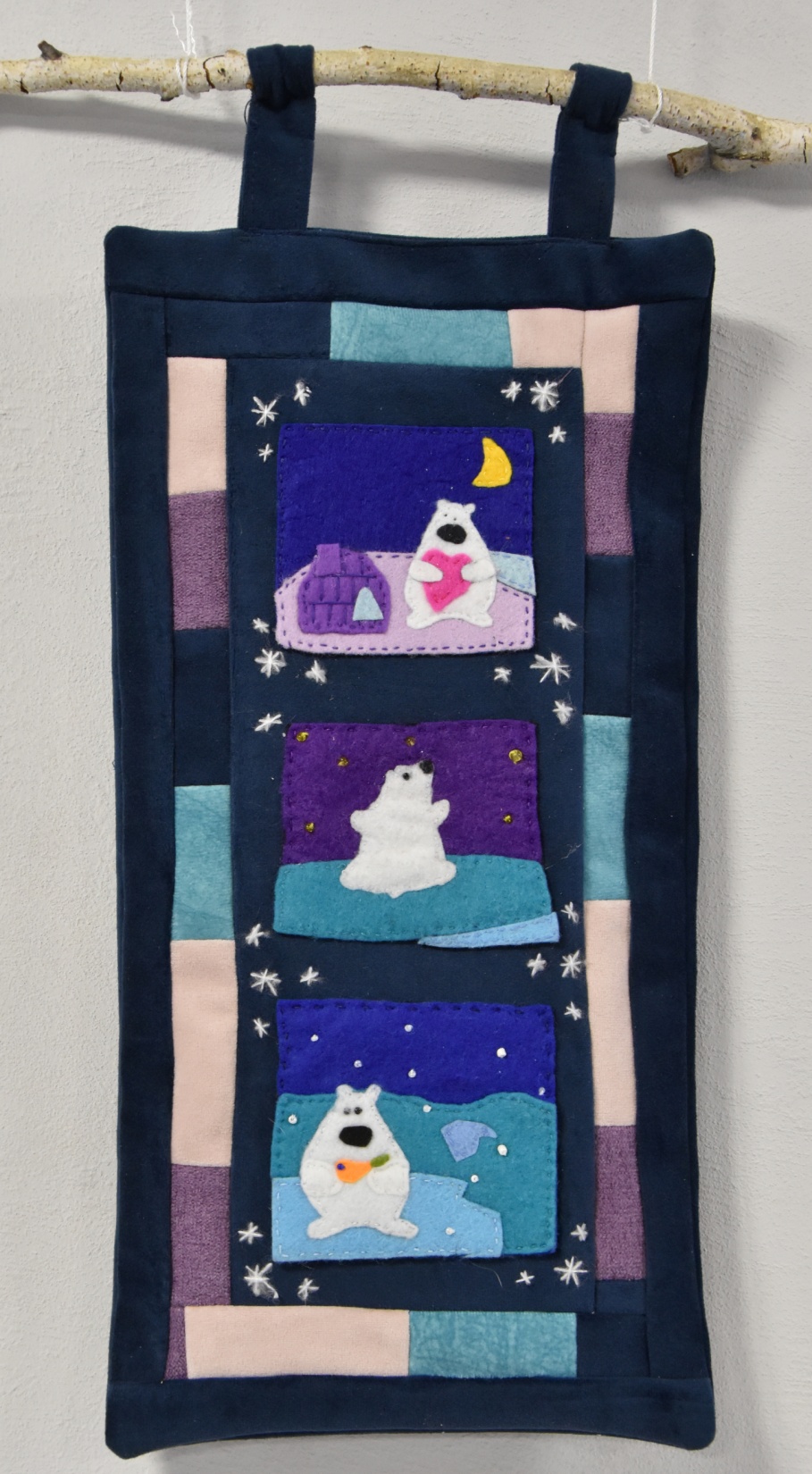 II место

«Лунный страж»

Людмила Н., Ксения Б.
12 лет


педагог: Ерушина Е.Н.
МБУДО «ЦВР «Радуга»
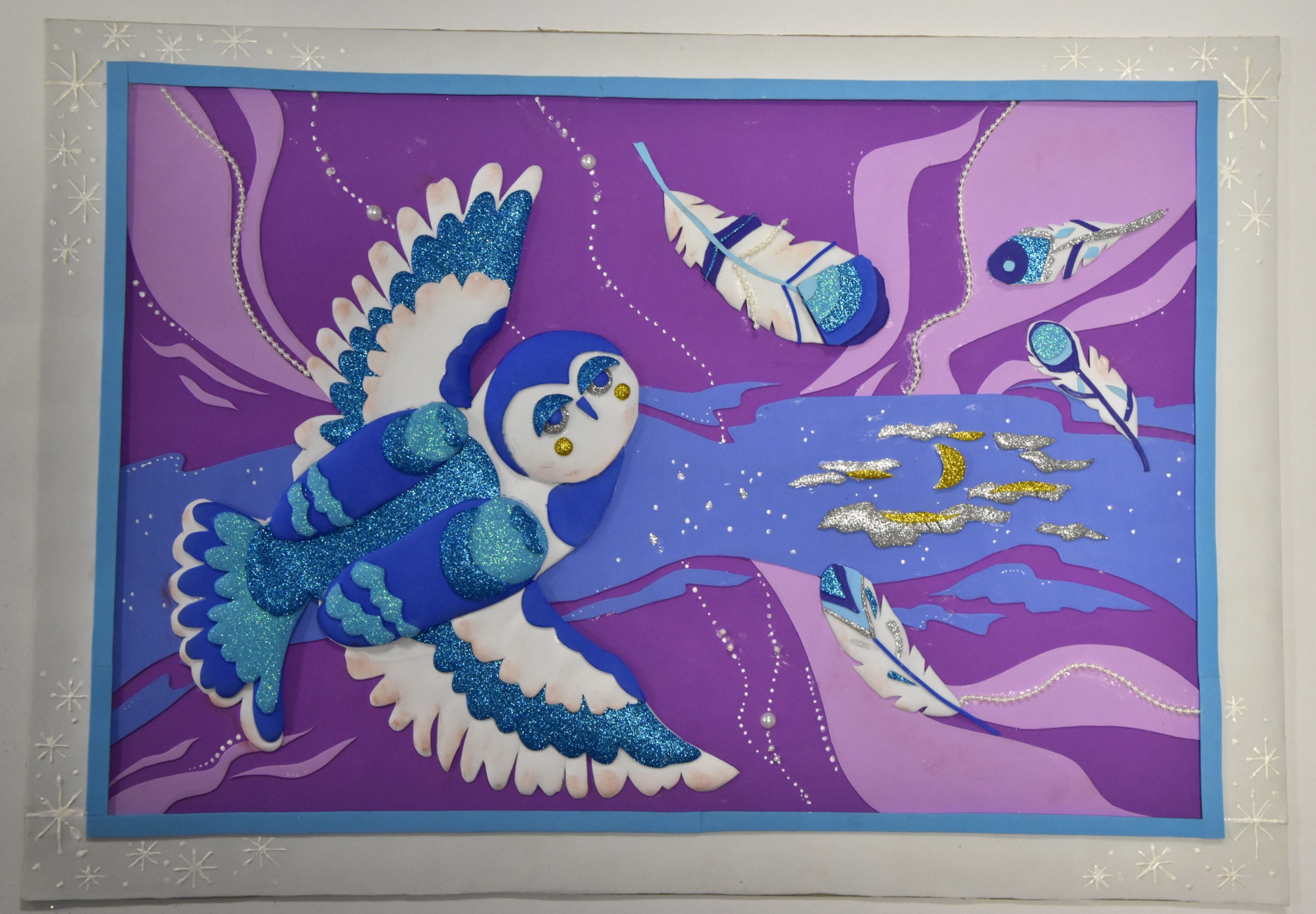 I место

«Новогодняя ночь»

Вероника Л., 13 лет



педагог: Стародубцева Е.Л.
МБОУ «СОШ № 144 г. Челябинска»
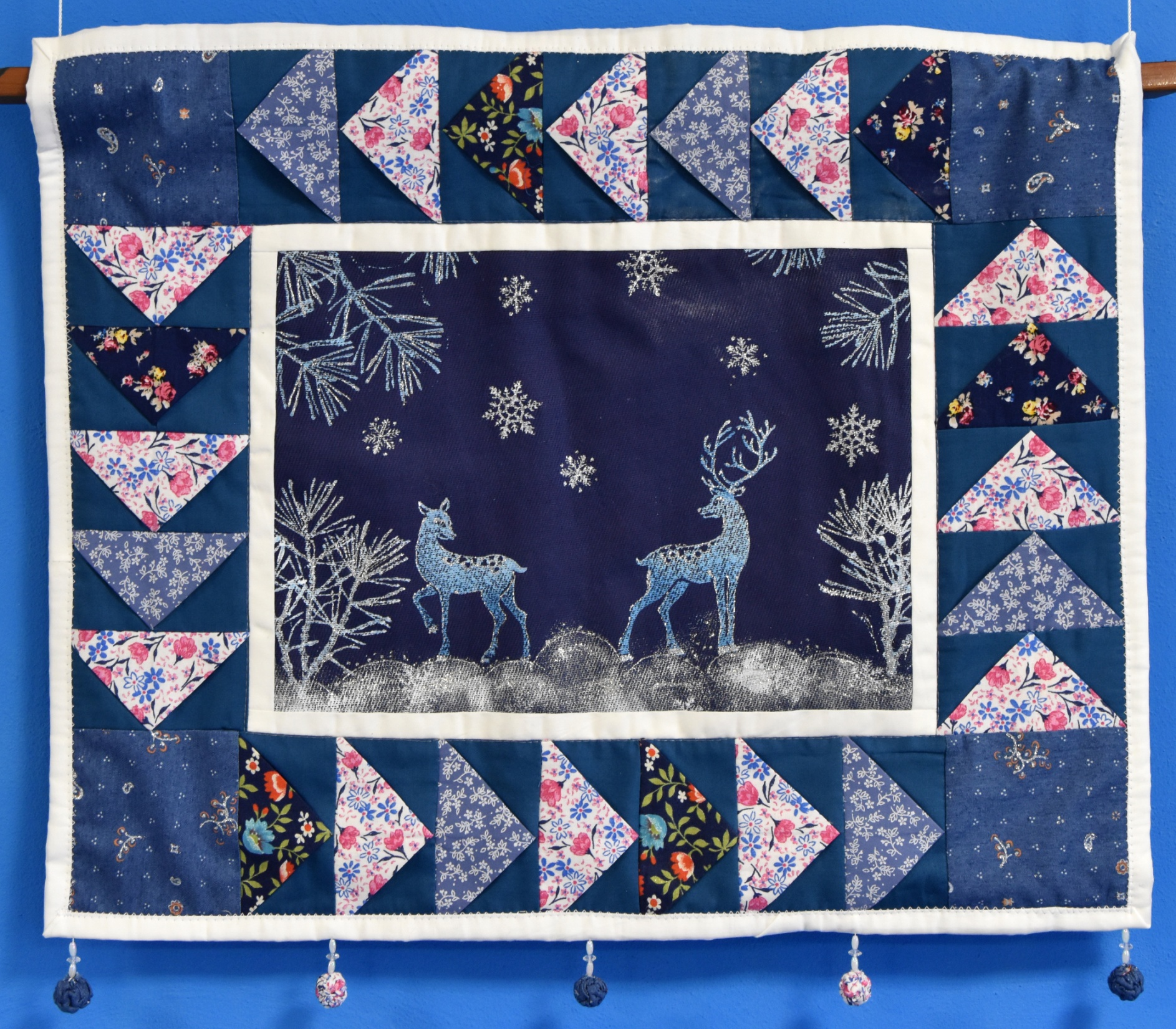 I место

Гобелен 
«Дракончик с мандарином»

Екатерина Л., 11 лет


педагог: Пивер М.Л.
МБУ ДО «ЦВР «Истоки»
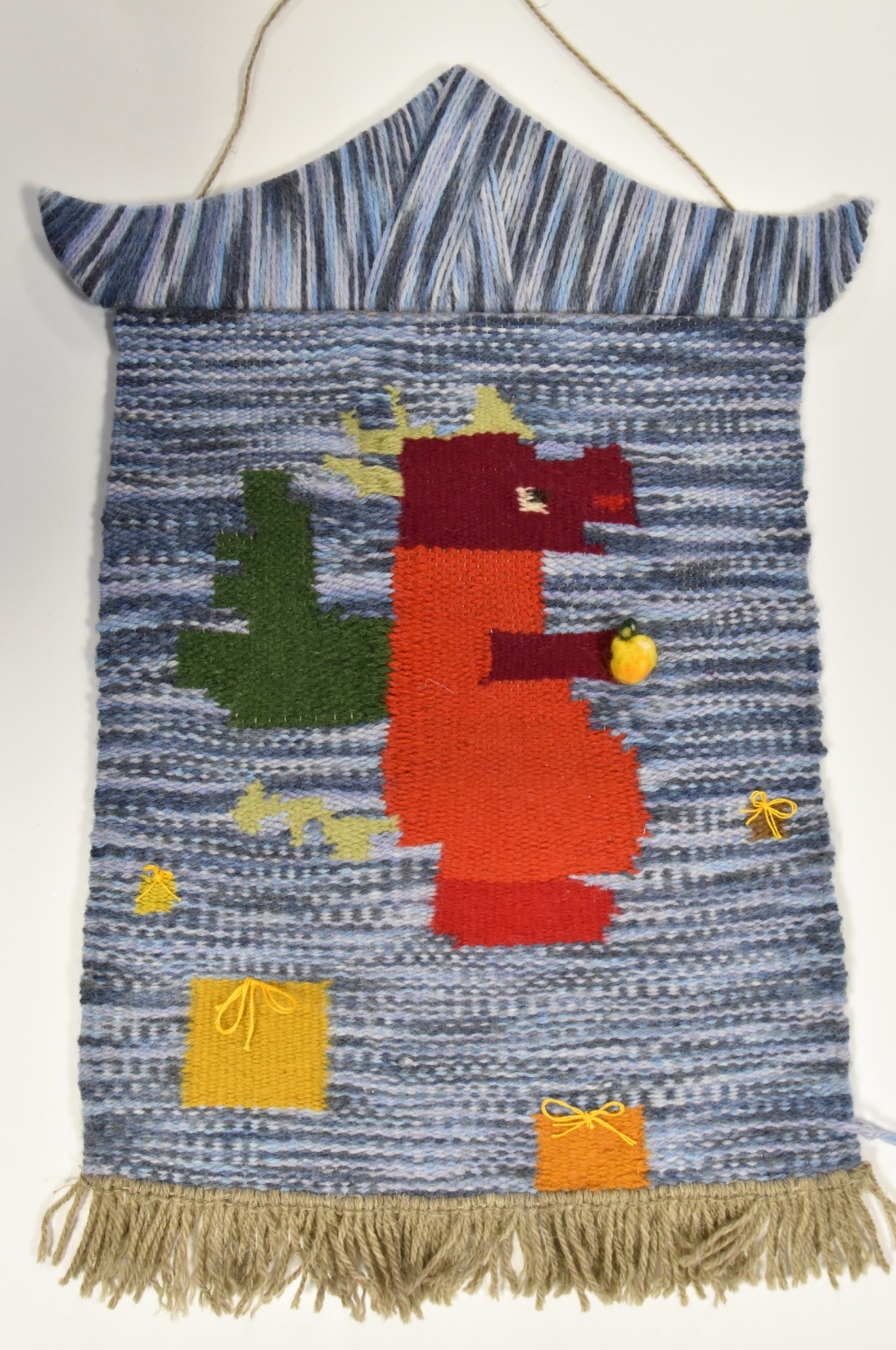 I место

«Русские просторы» 

Наталья В., 17 лет



педагог: Серова А.Ф.
МБОУ «Лицей № 120 г. Челябинска»
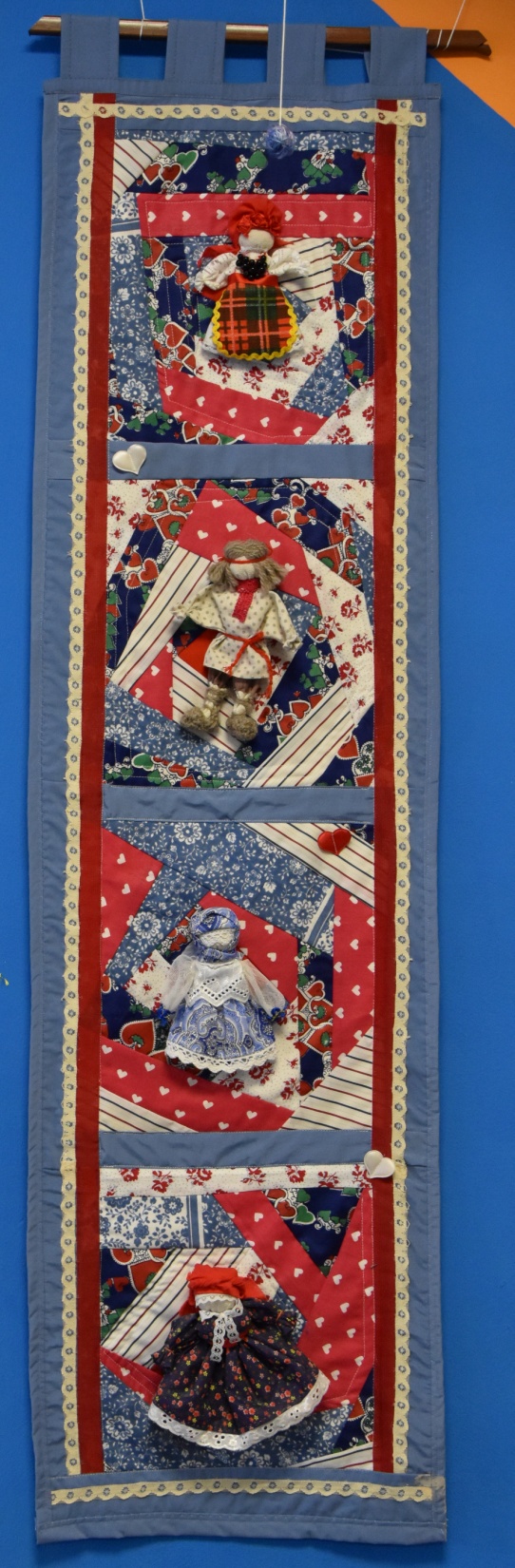 Номинация

«Украшение для интерьера»
III место

«Драконитка»

Маргарита Р., 9 лет



педагог: Орлова Е.В.
МАОУ «СОШ № 73 г. Челябинска»
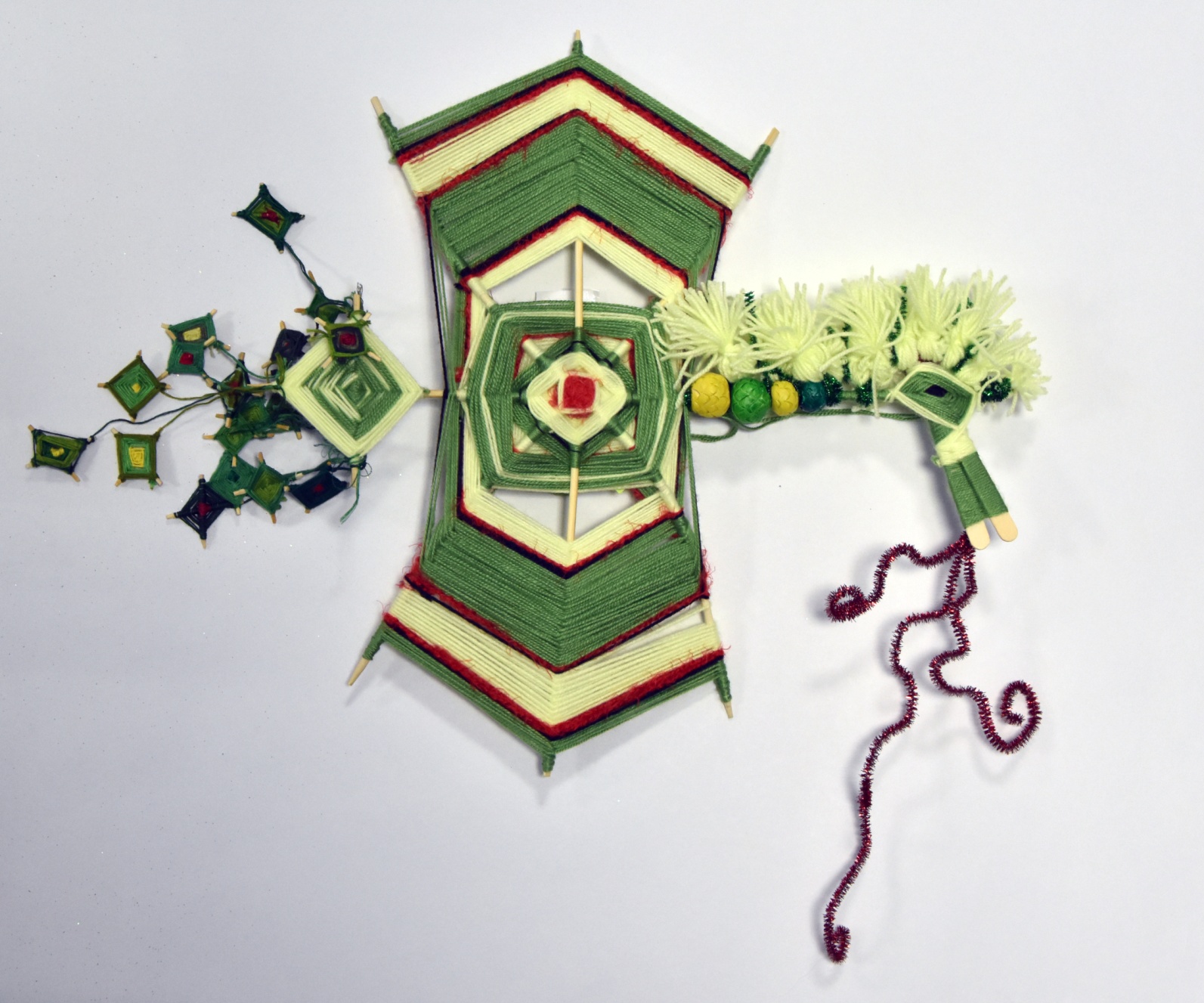 III место

«Семья драконов»

Жанна Ж., 14 лет



педагог: Федотова О.П.
МАУДО «ДПШ»
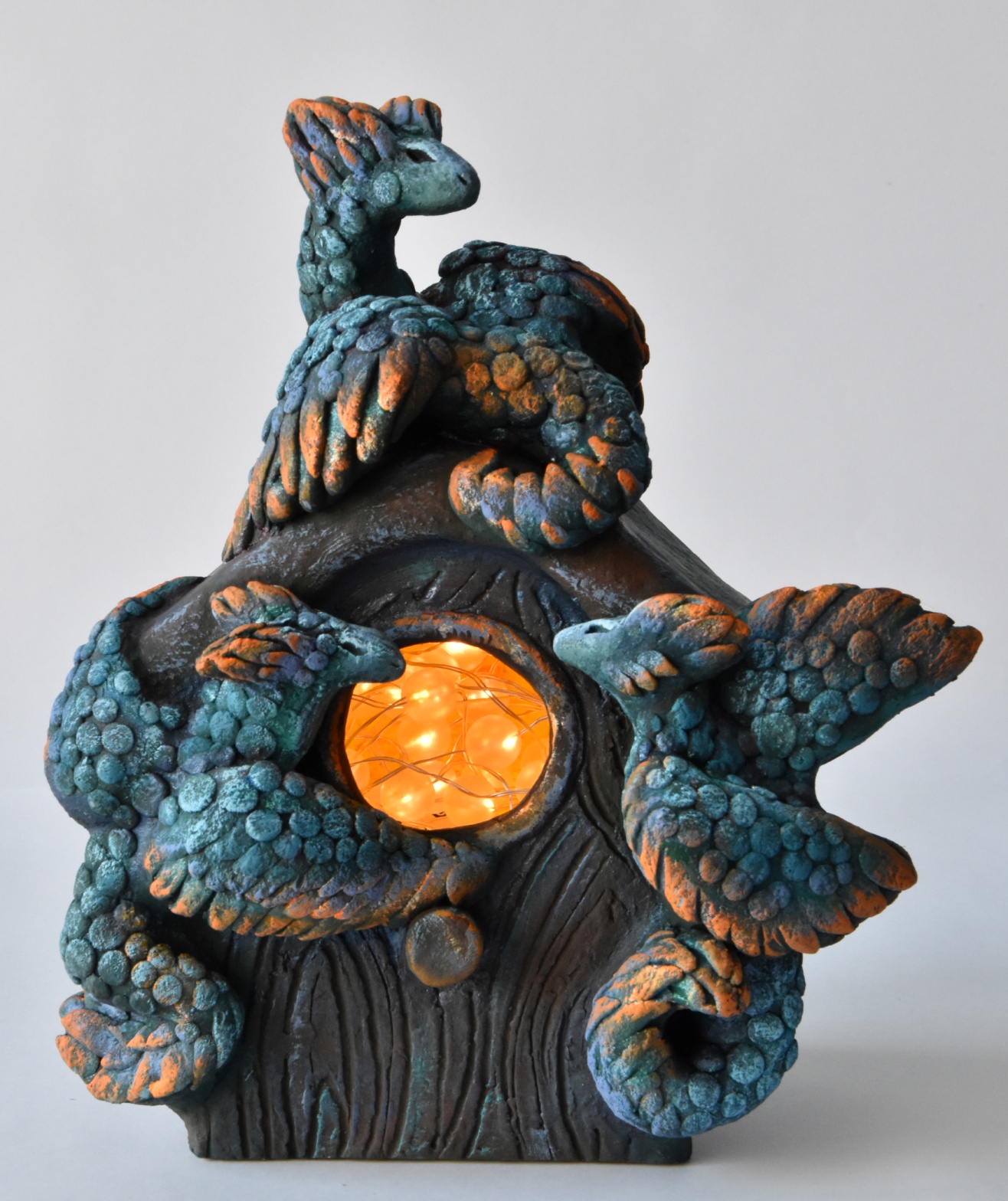 III место

Альбом 
«Рождественский лес»

Виктория С., Ульяна Щ.
11 лет

педагог: Федулова М.С.
МБУДО «ЦВР г. Челябинска»
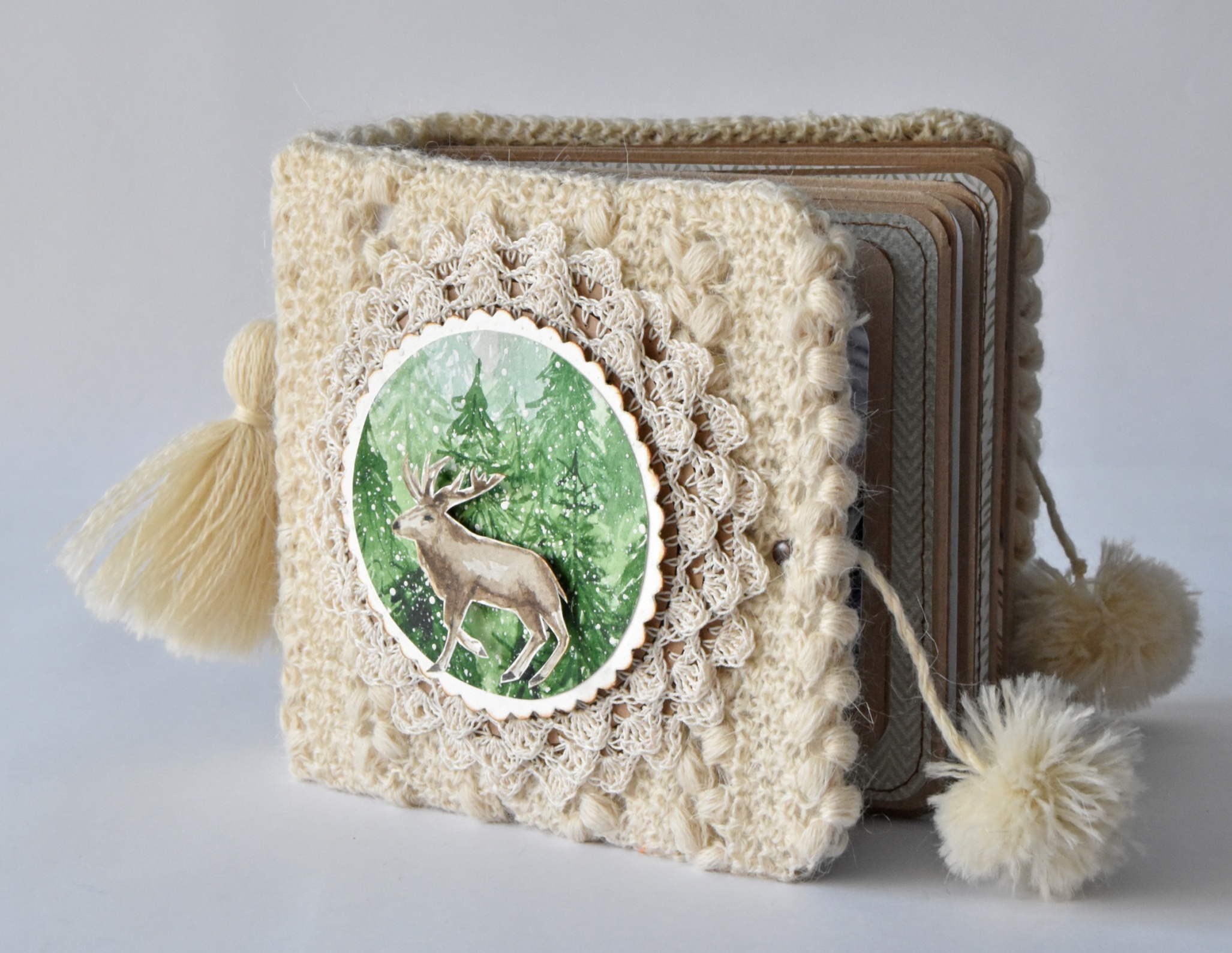 III место

«Змей Горыныч»

Анастасия З., 12 лет



педагог: Карпова О.С.
МАОУ «СОШ № 59 г. Челябинска»
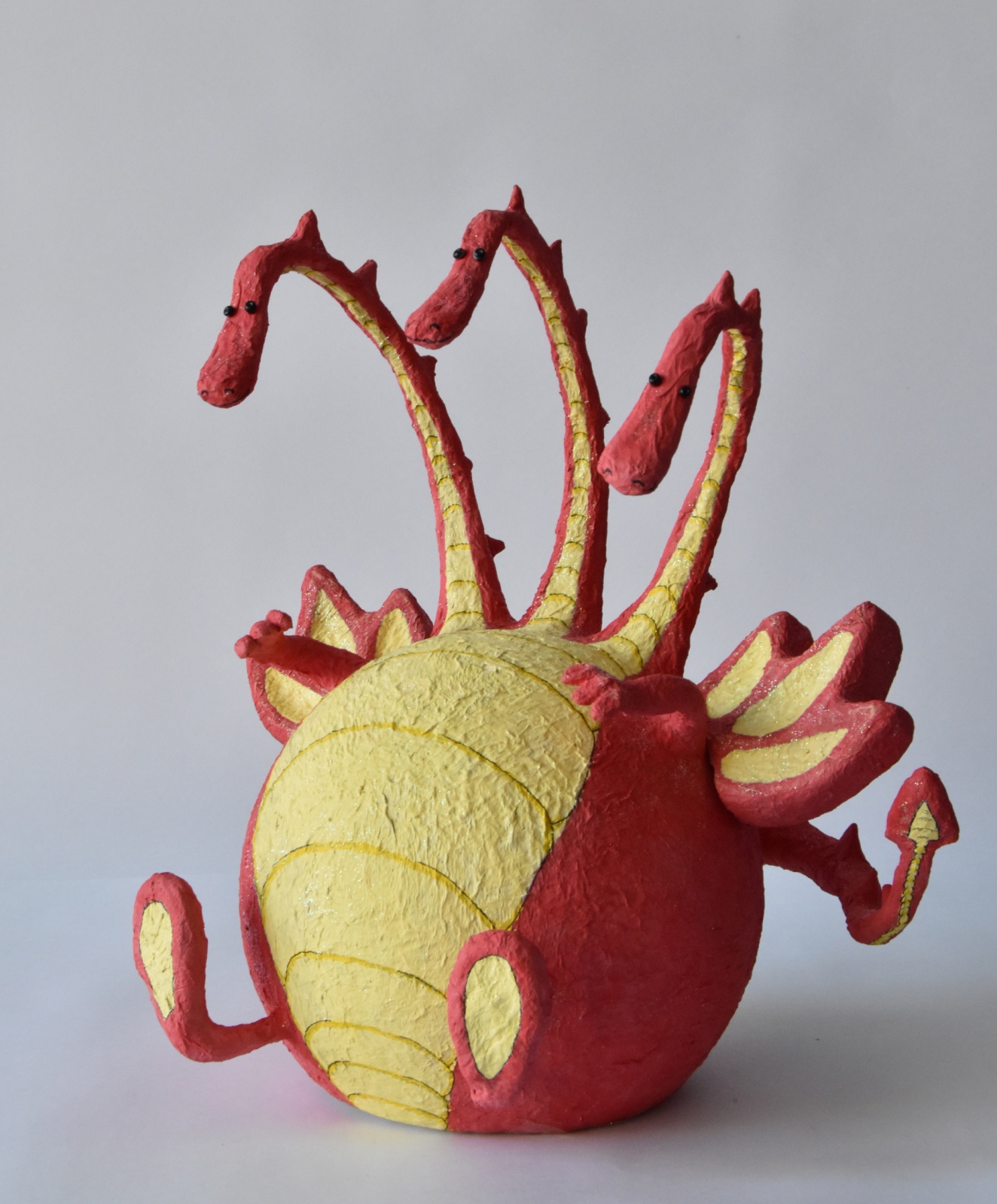 III место

«Зимние забавы»

Иван М., Алексей Т.
15-16 лет


педагог: Головина А.Е.
МБОУ «С(К)ОШ № 57 г. Челябинска»
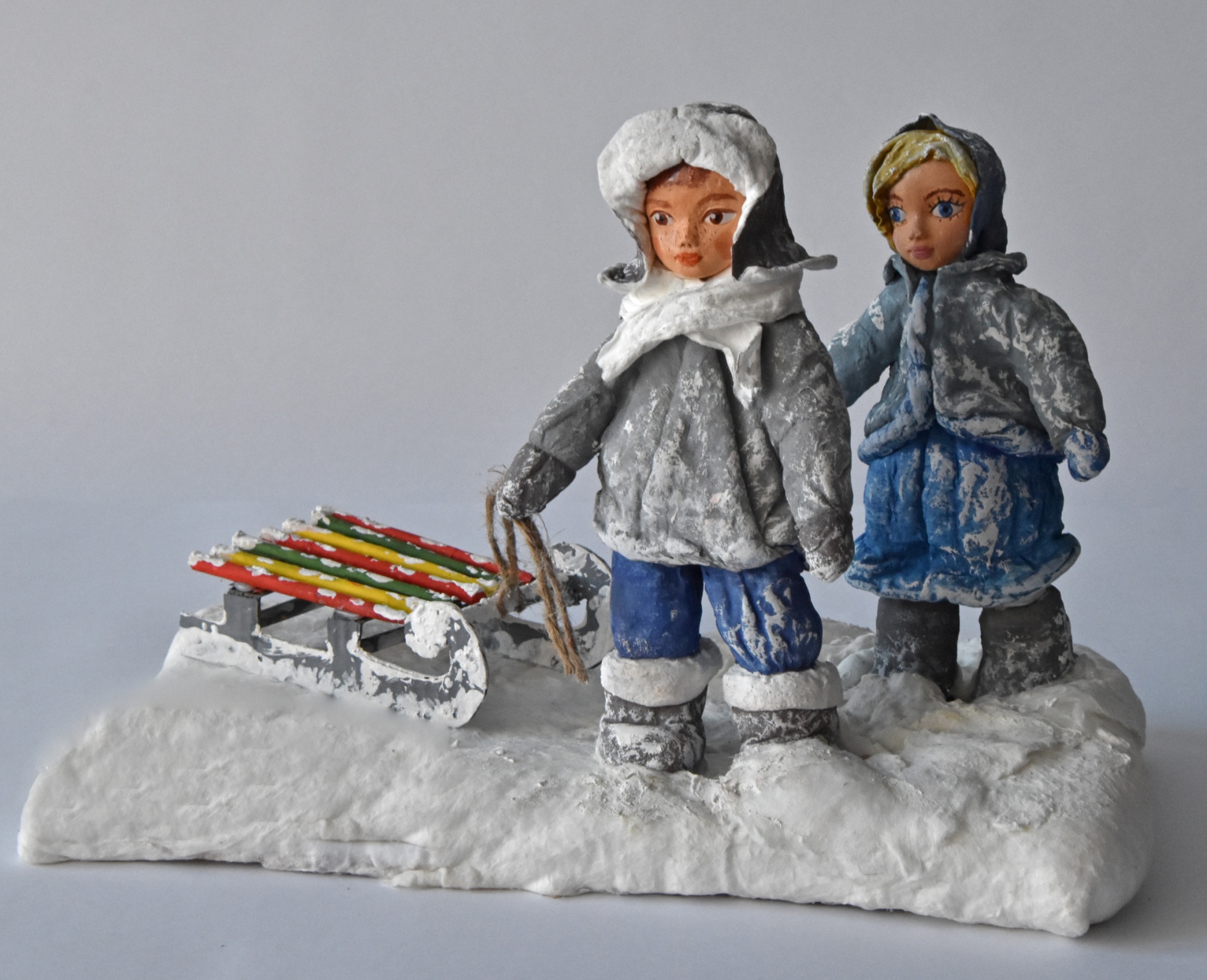 II место

«Рождественские мыши»

Артём П., Даниил П.
10 лет


педагог: Гришкевич В.В.
МАОУ «МЛ № 148 г. Челябинска»
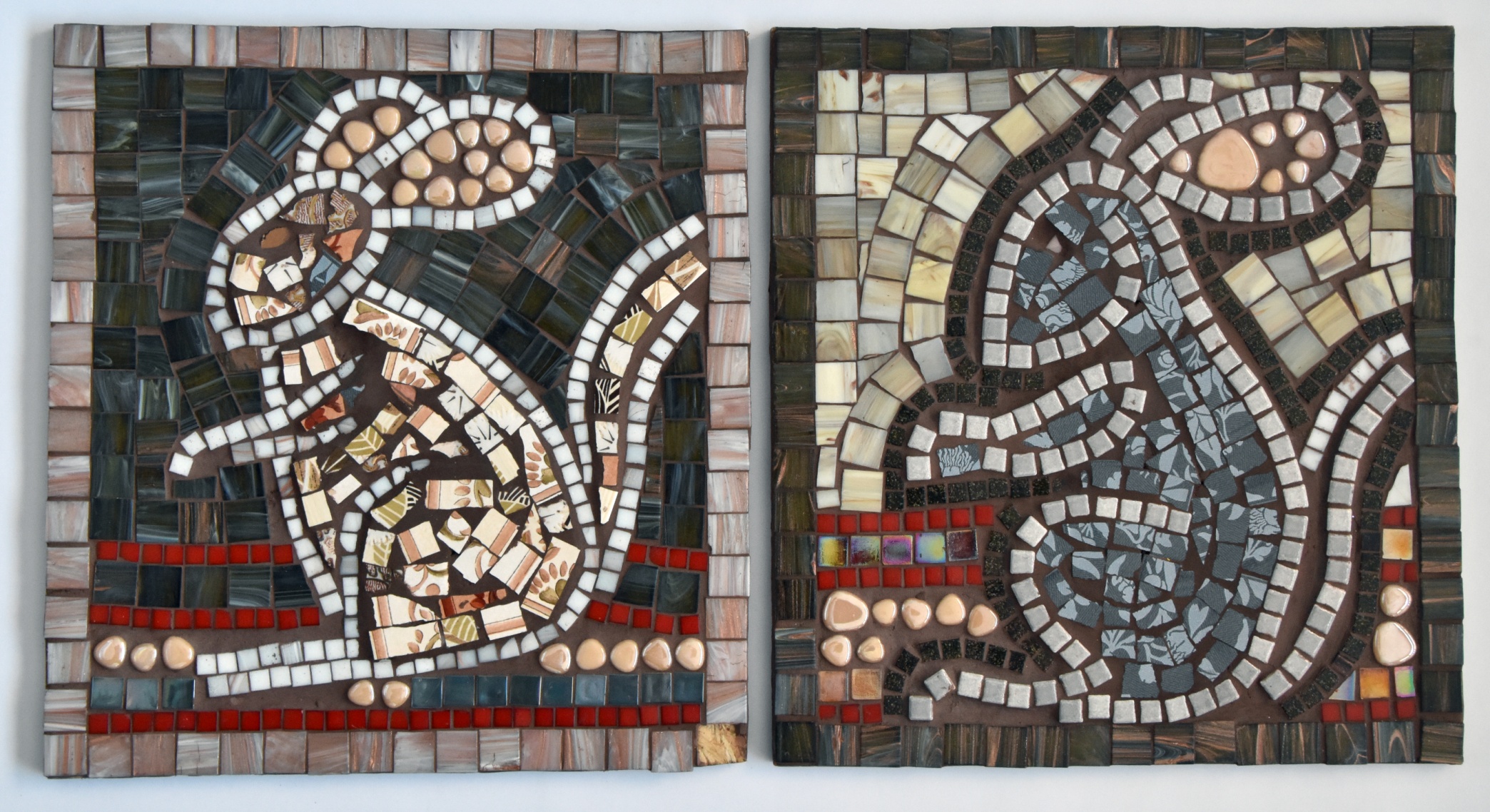 II место

«Зимняя ночь»

Алена Д., 14 лет



педагог: Клименко О.А.
МАУДО «Центр «Креатив»
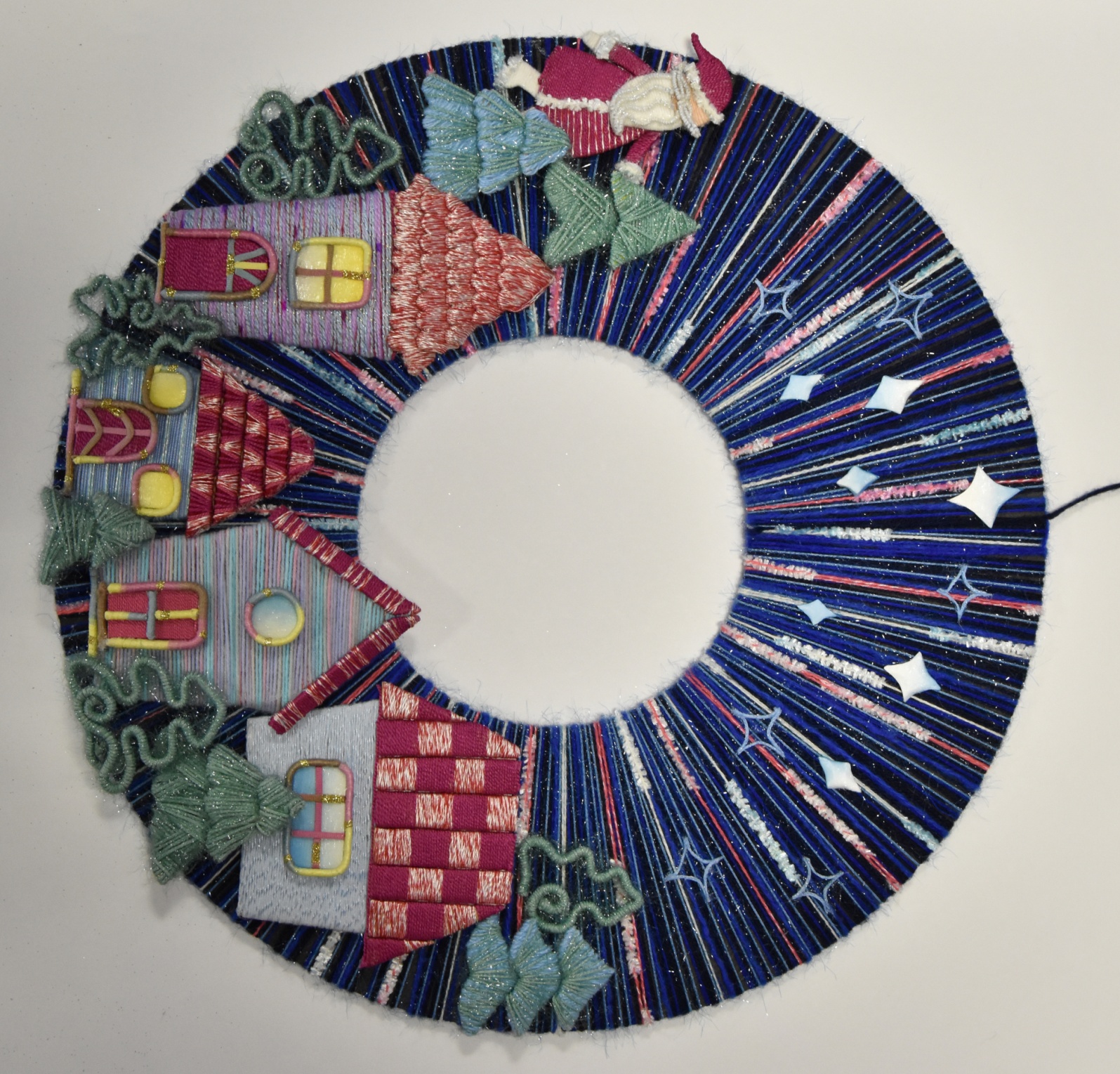 II место

«Ледовое шоу бабы Яги»

Егор К., 14 лет


педагог: Нестерова Г.Ф.
МБОУ «Гимназия № 1
 г. Челябинска»
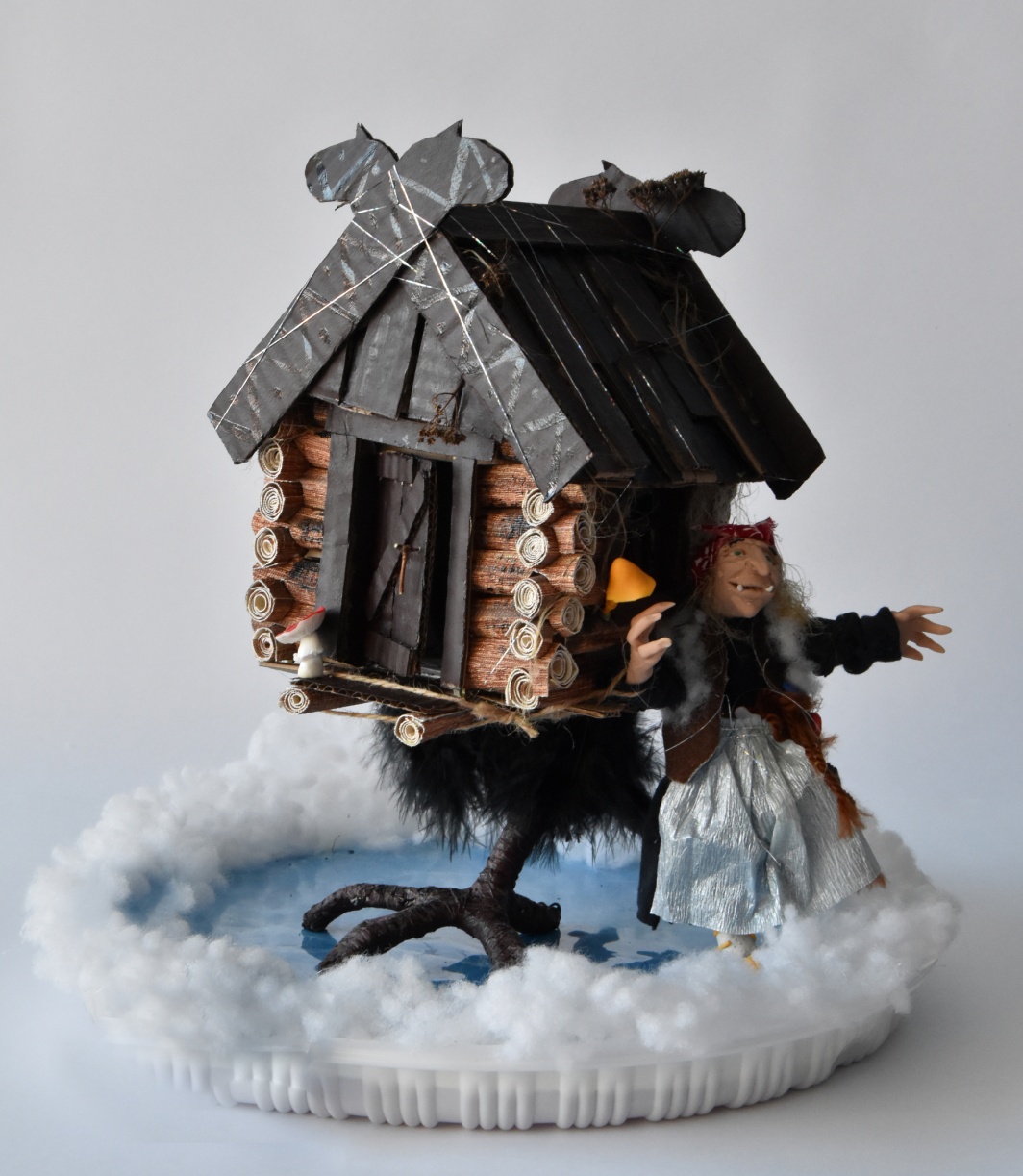 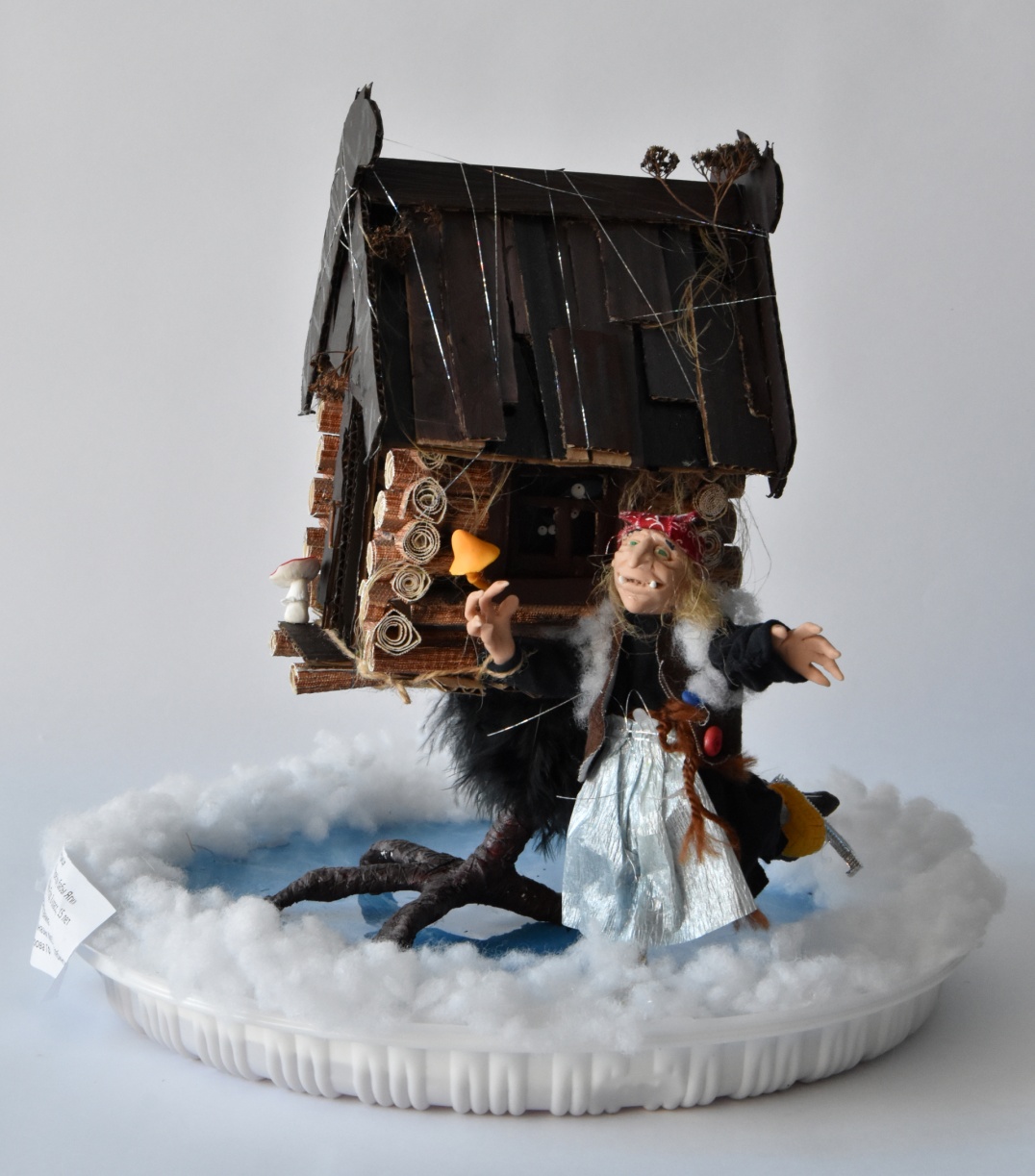 II место

«Символ 2024 года»

Дарья У., 13 лет



педагог: Фёдорова М.Б.
МАОУ «Лицей № 142 г. Челябинска»
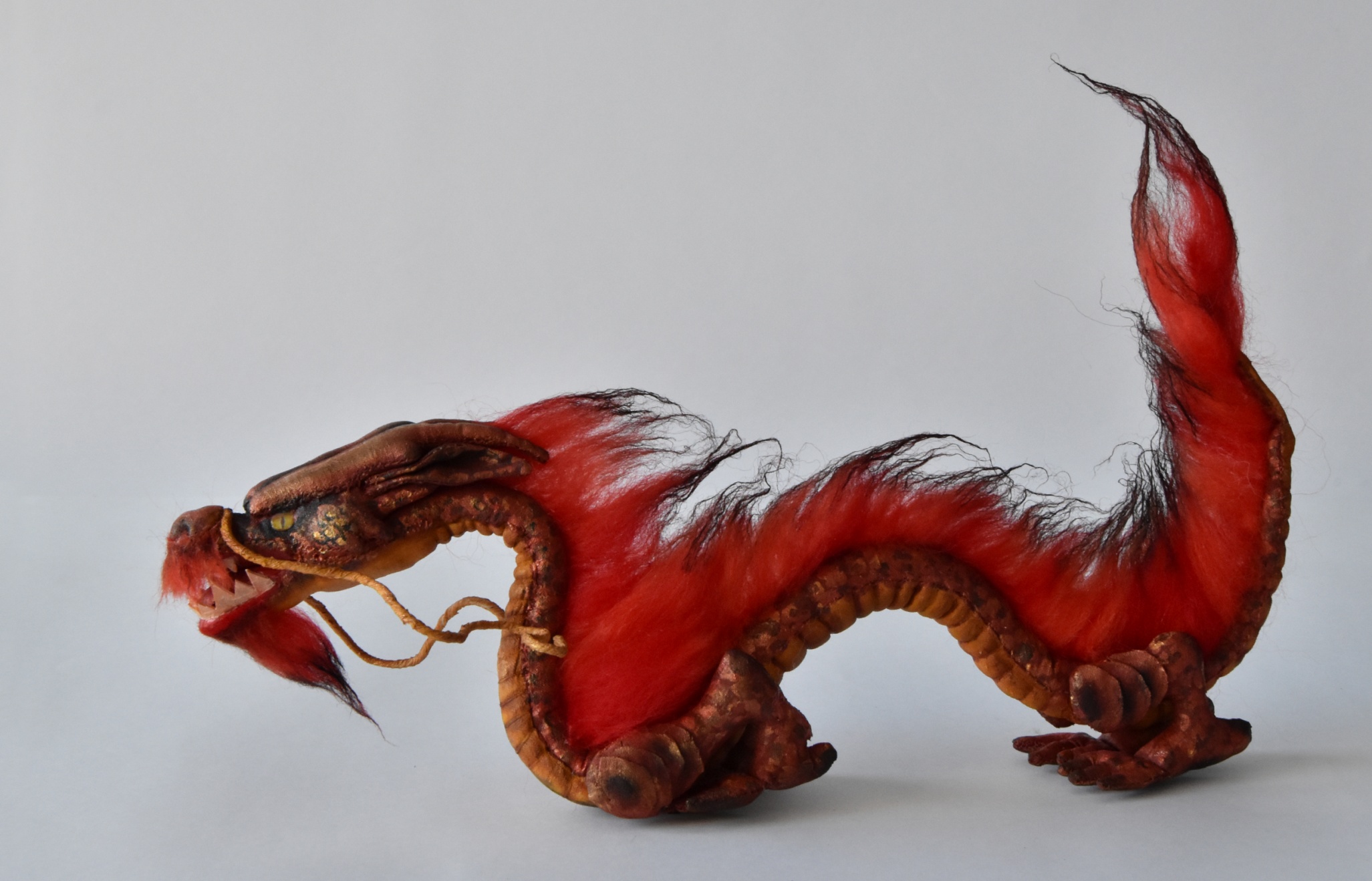 I место

«Сосульки»

София Н., 11 лет



педагог: Сафонова Л.А.
МБУДО «ЦВР г. Челябинска»
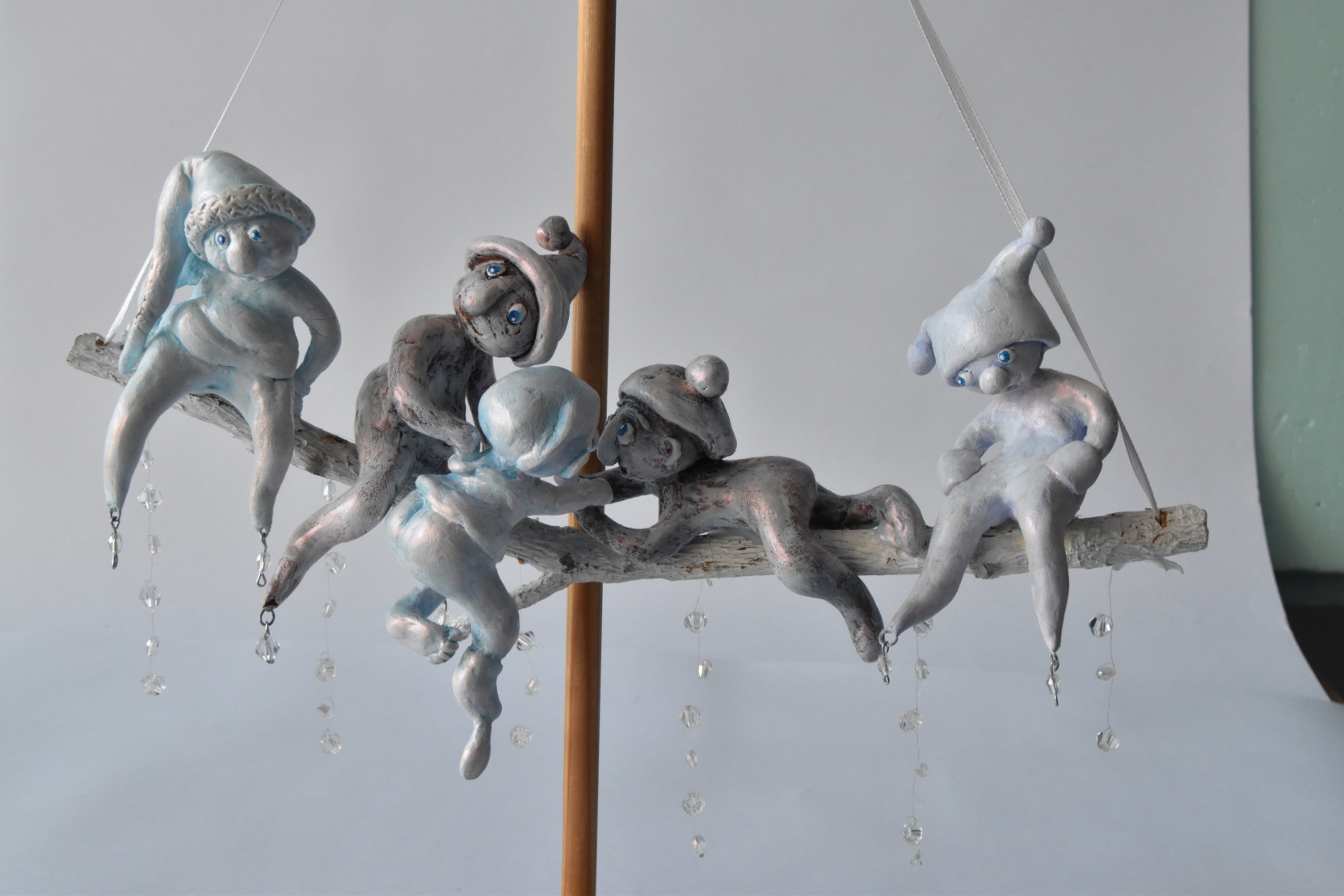 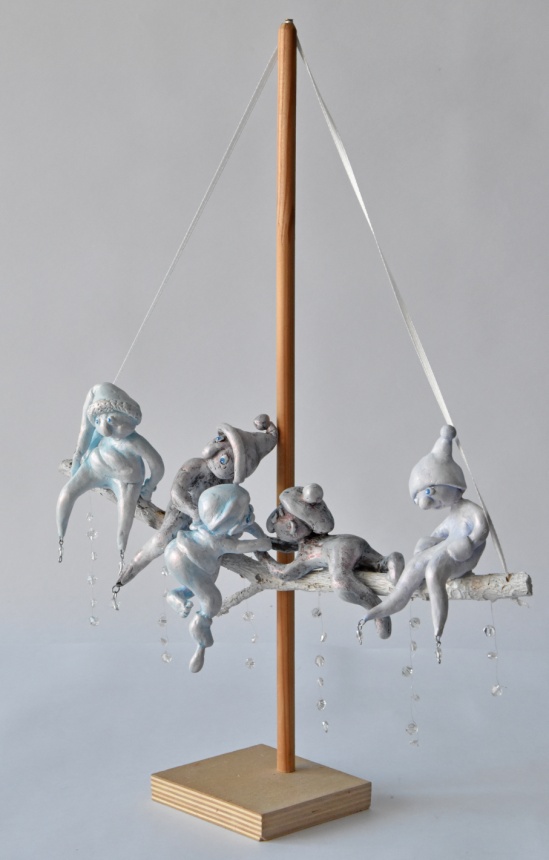 I место

Композиция 
«В ожидании Нового года»

Ярославна К., 14 лет


педагог: Ахметгареева С.В.
МАУДО «ДПШ»
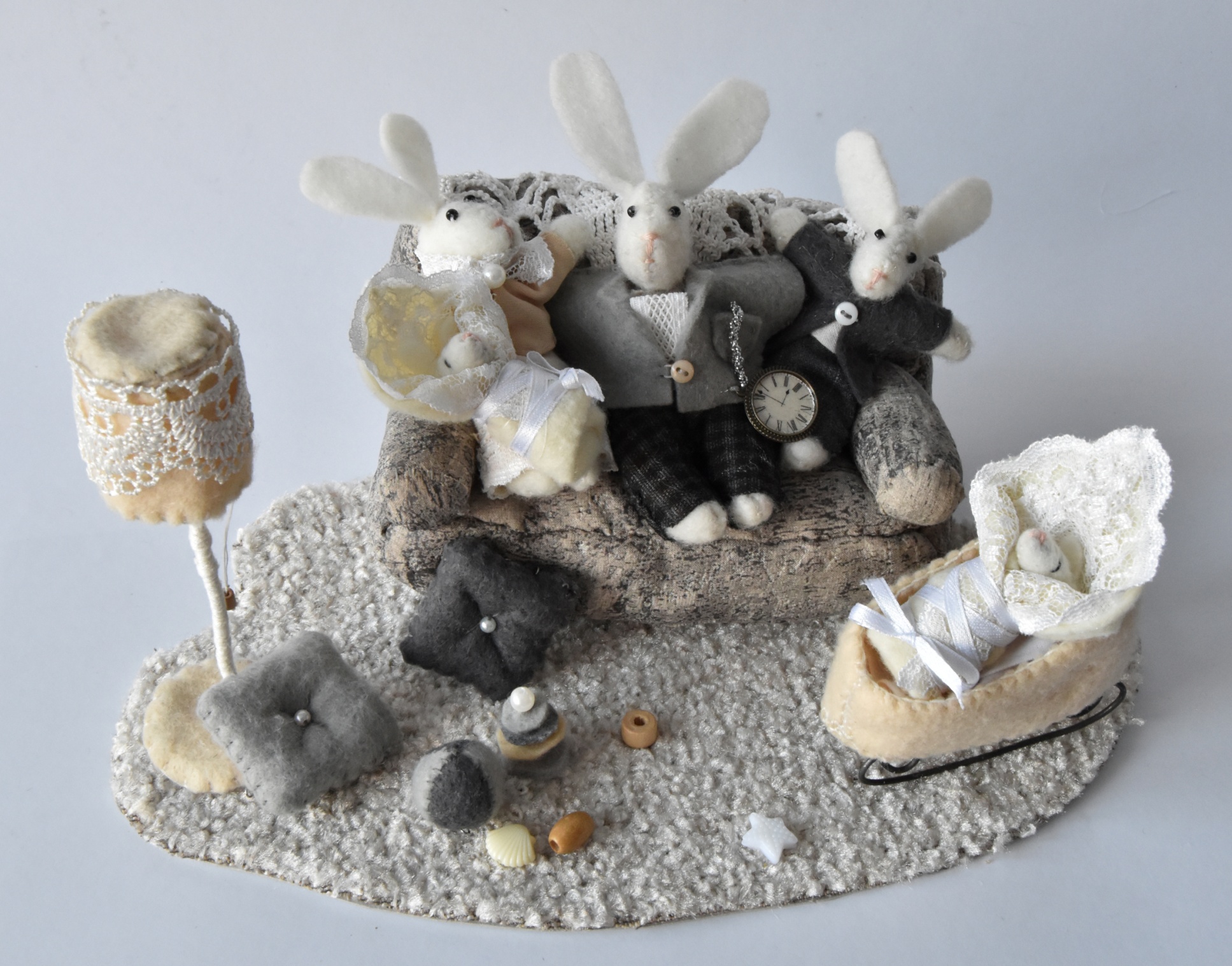 I место

Кинетическая скульптура 
«Дед мороз на драконе»

Николай Ю., 14 лет


педагог: Кузьмин В.Н.
МАОУ «СОШ № 147 г. Челябинска»
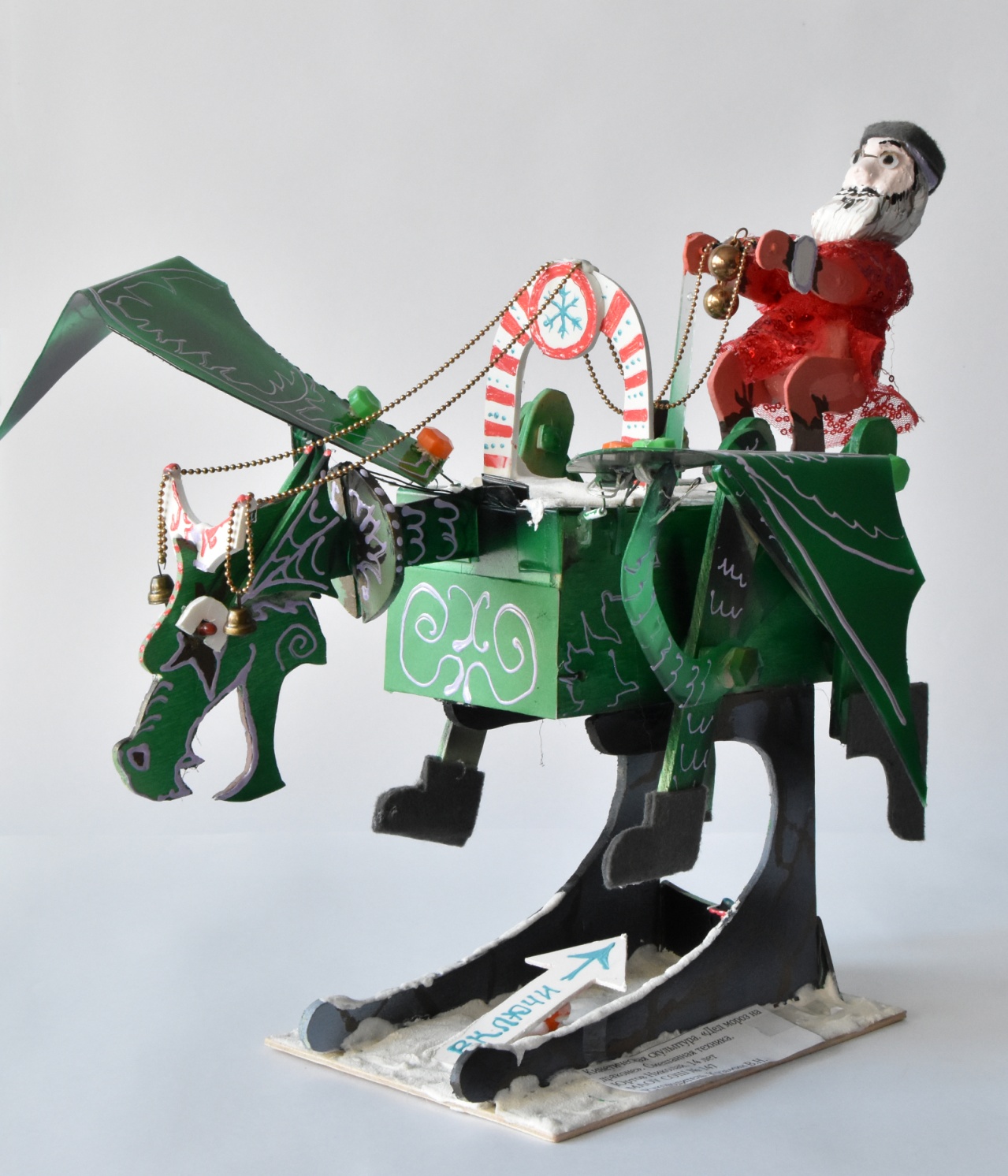 I место

«Новогодний калейдоскоп»

Мария Г., Елизавета Р.
15 лет


педагог: Сурова Г.М.
МБУДО «ЦВР «Радуга»
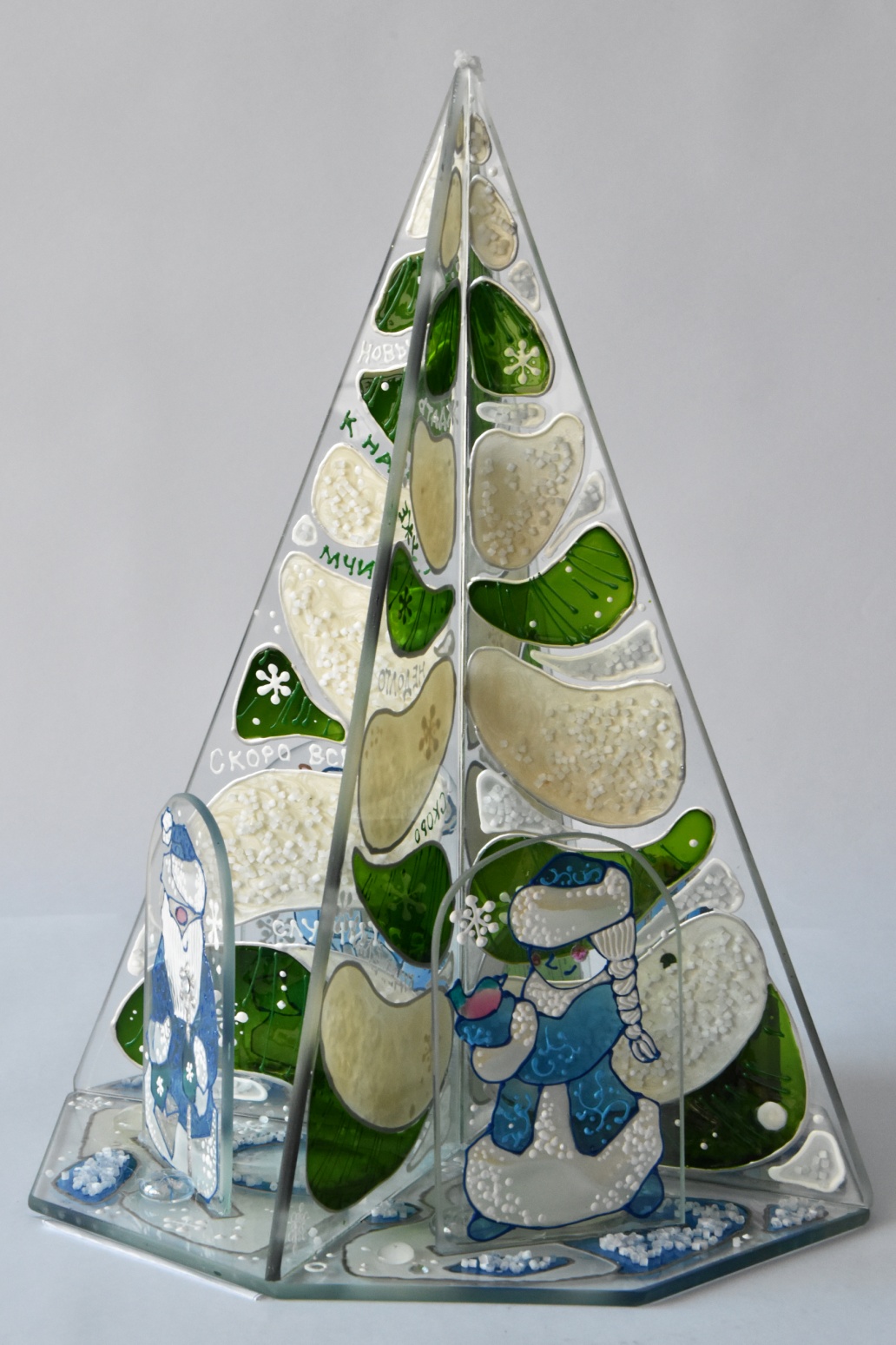 Номинация

Композиция 
«Праздничный стол»
II место

«Круговая дорожка»
 
Маргарита Б., 14 лет



педагог: Шумкова Н.С.
МБОУ «С(К)ОШ № 119 
г. Челябинска»
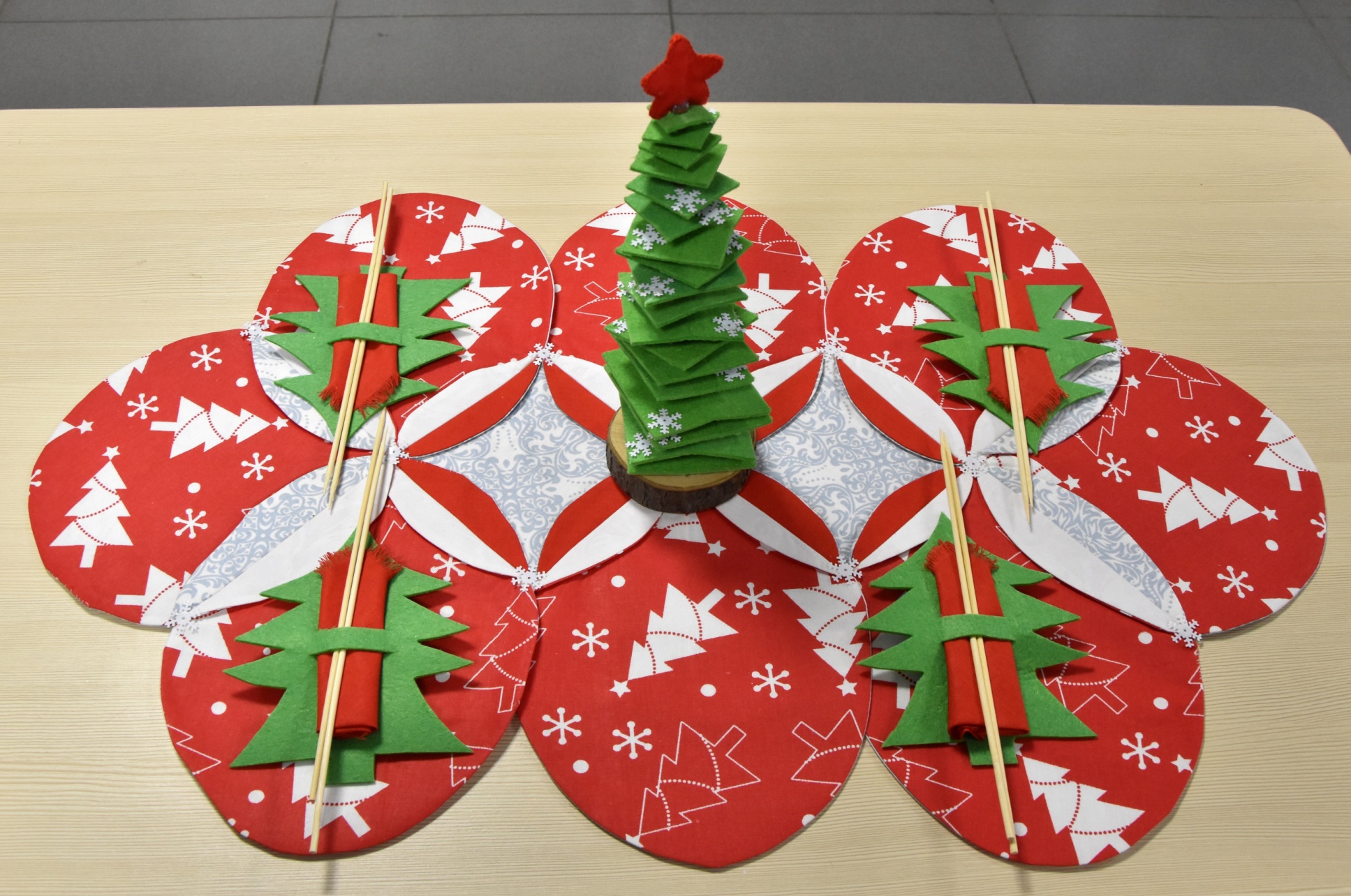 II место

«Дорожка с салфетками»

Диана К., 17 лет




педагог: Болеух Л.С.
МБОУ «С(К)ОШ № 7 г. Челябинска»
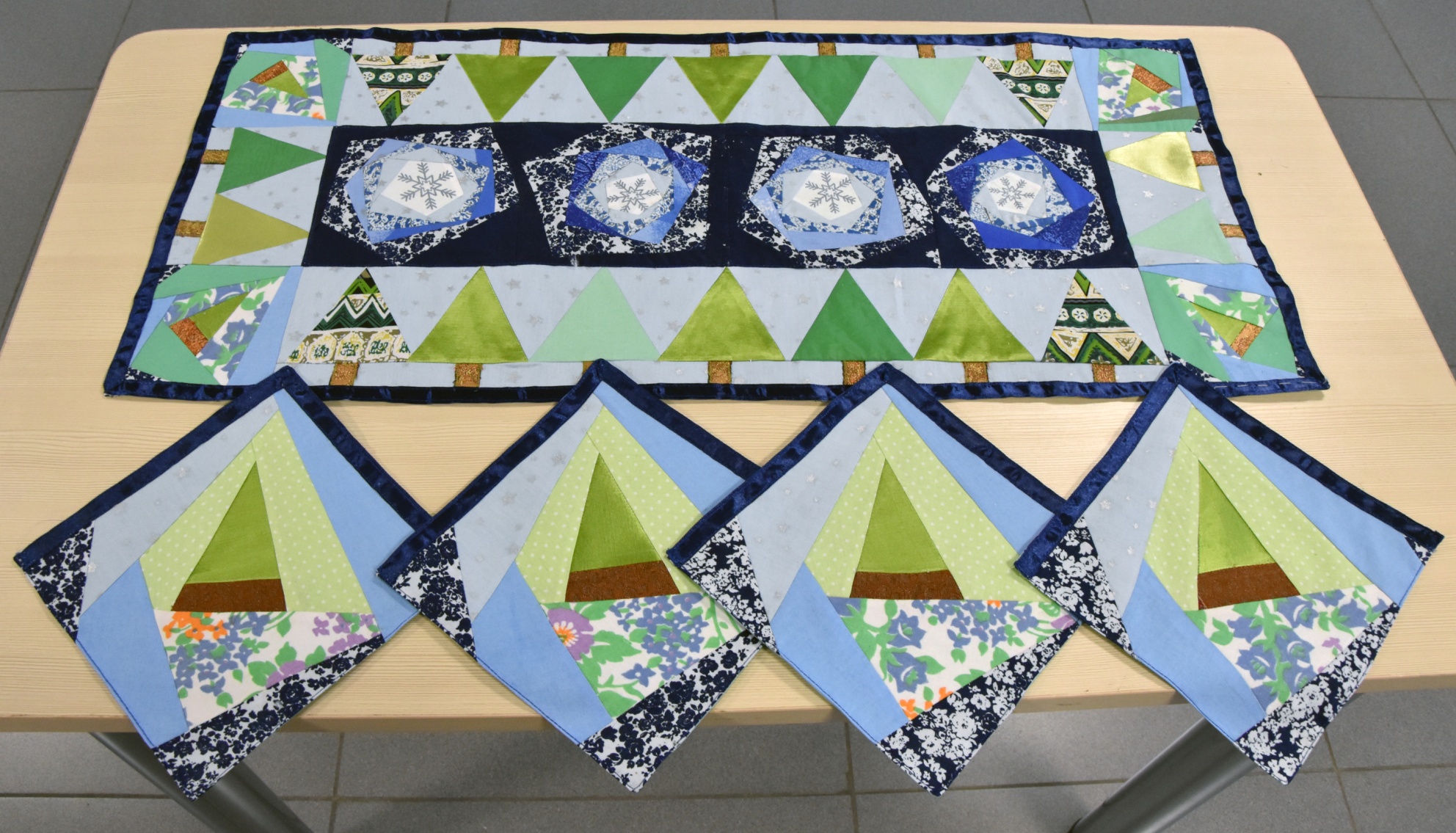 I место

«Снежная королева»

Алиса И., Ксения И., Дарина С.
10 лет


педагоги: Замыслова И.О., Пивер М.Л.
МБУ ДО «ЦВР «Истоки»
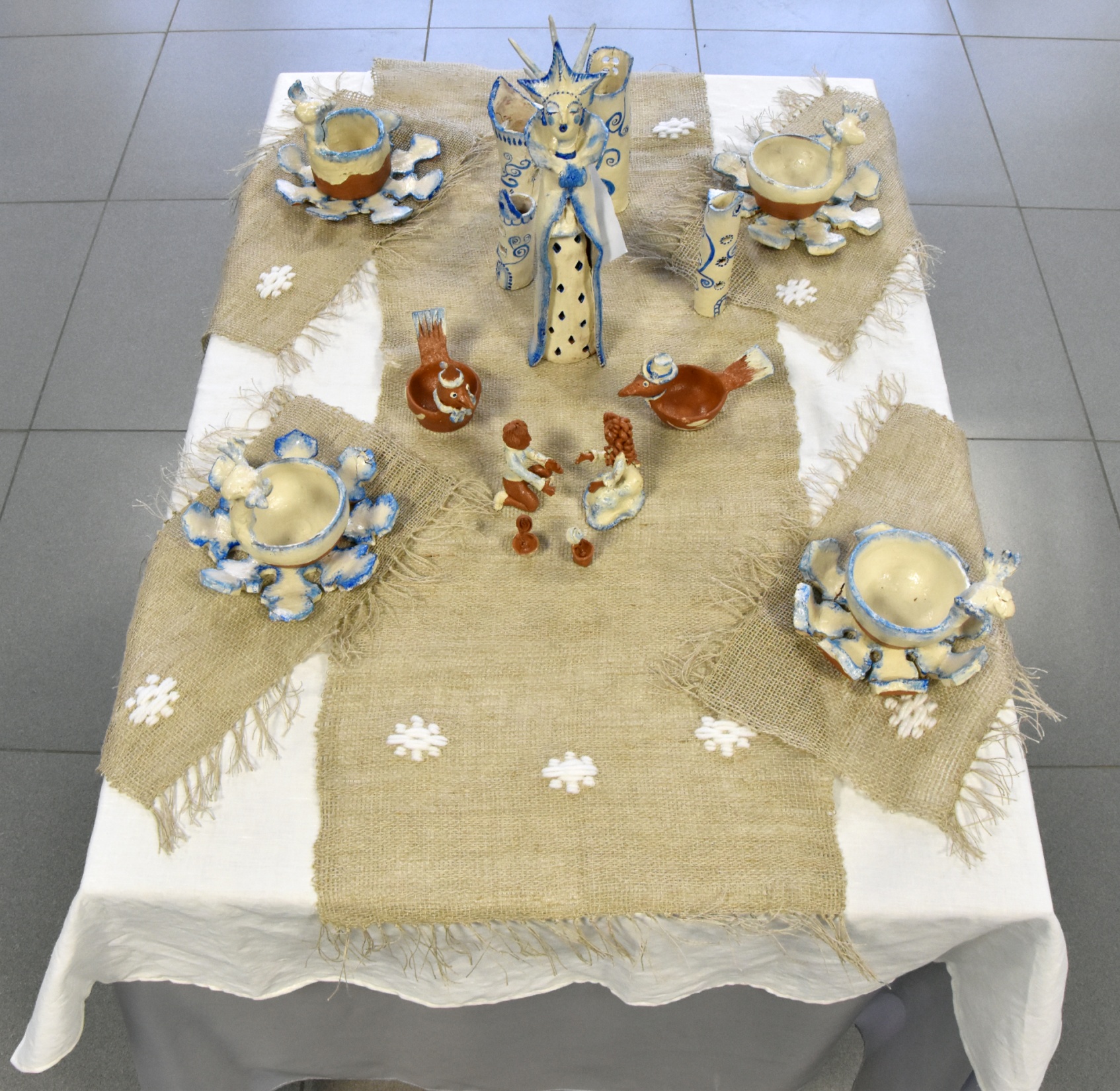 Поздравляем 
победителей конкурса!